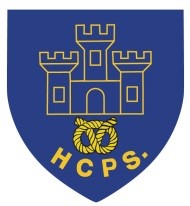 September
2022
Welcome to 
Hassell Early Years. (Nursery & Reception)
My name is Miss Ryan and I will be your teacher in September.  

Let me tell you what a day in Early Years looks like.
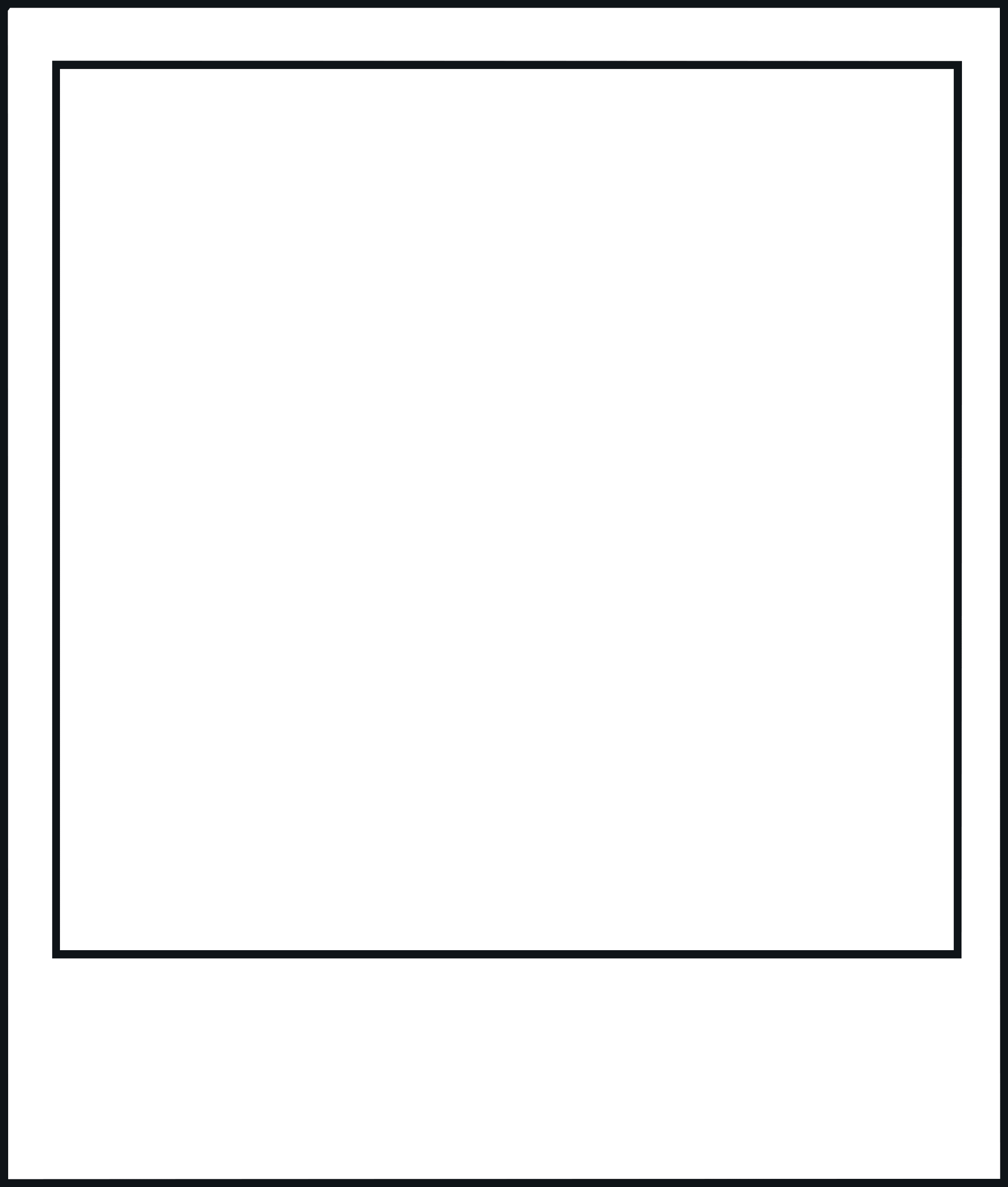 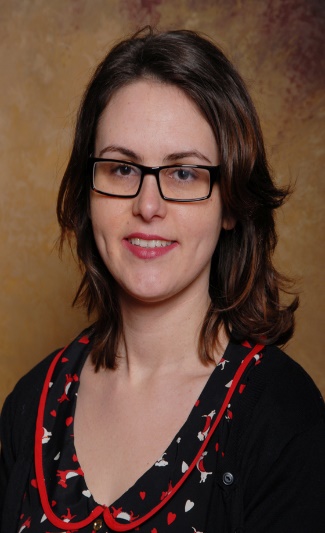 Miss Ryan
Good morning! 
When you come to school in the morning, you need to walk through the playground and find our classroom door. 

Your teacher will be there to see you and talk to you and your grown-ups. You might see some adults who work in our class too, such as Mrs Heath and Miss Johns.   You will be in your school uniform.
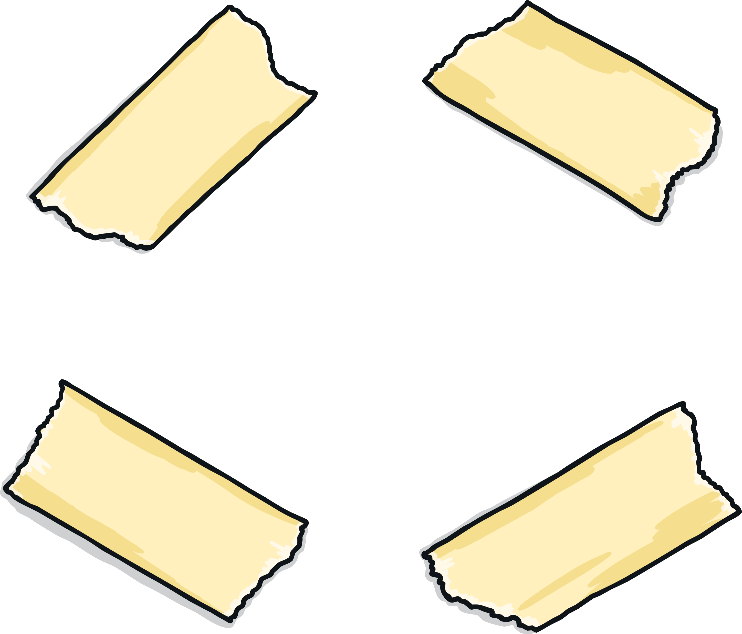 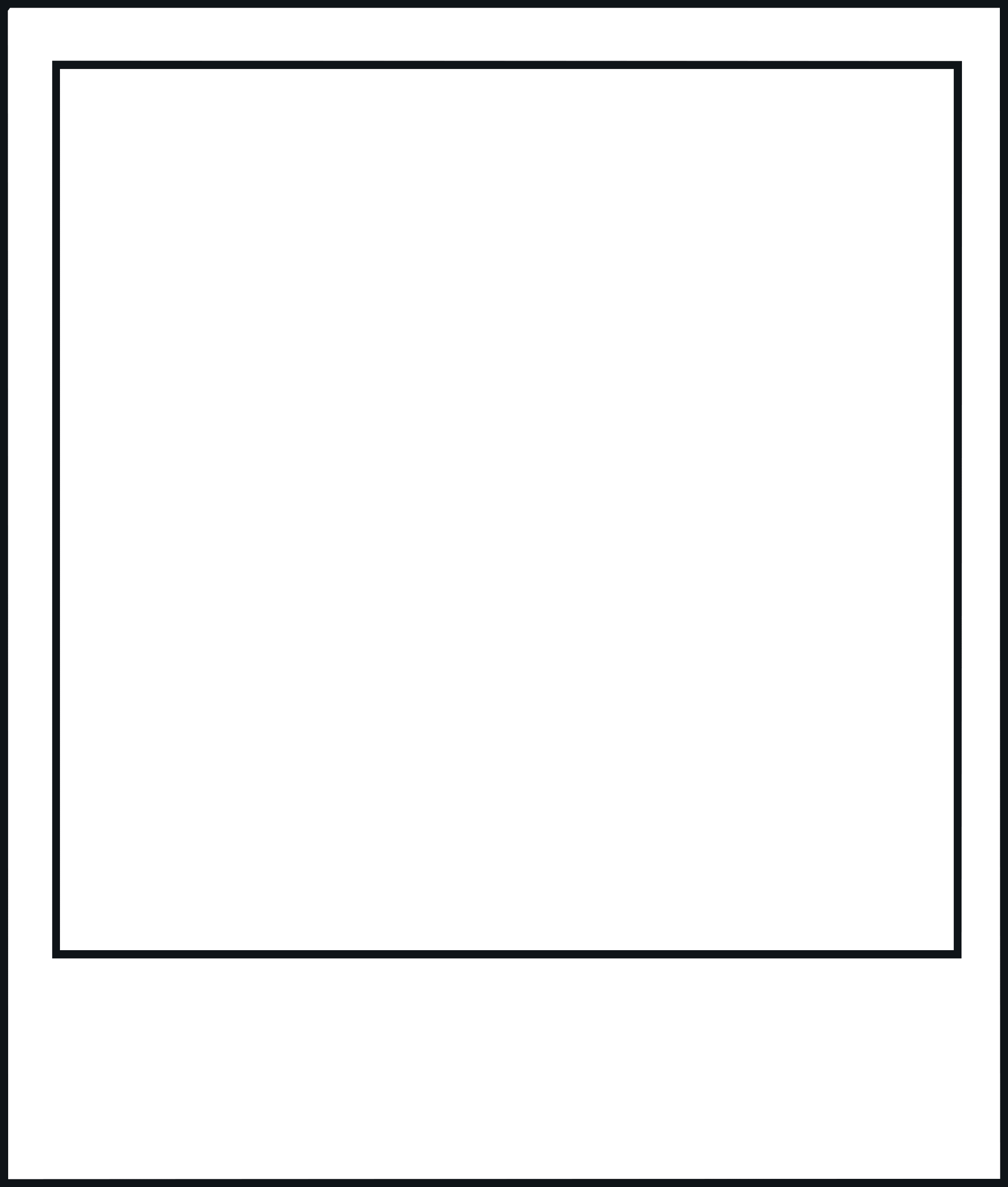 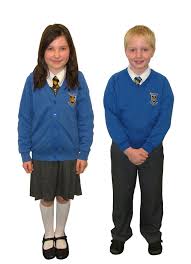 I’m Harold, the Hassell bear
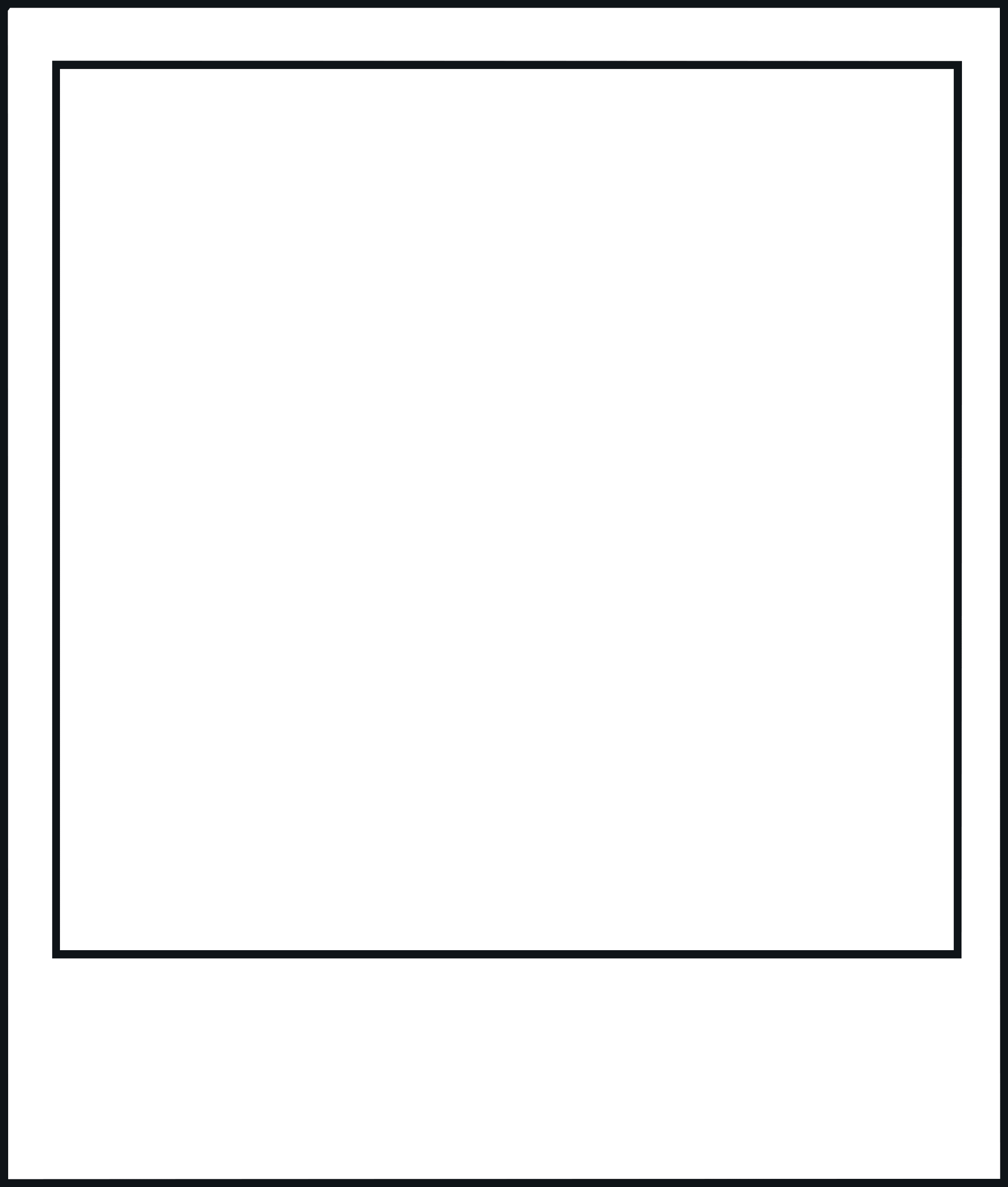 Insert a photo of yourself here.
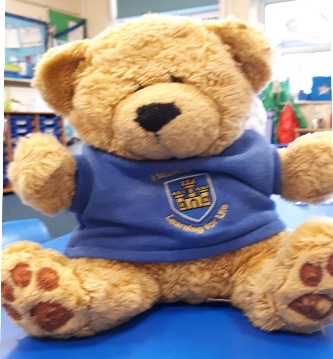 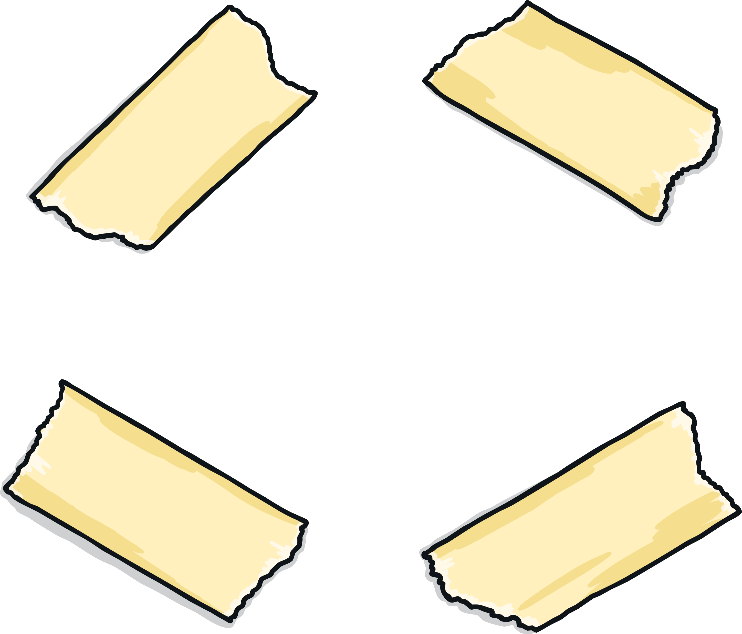 Find uniform details here
Buy uniform from here or here or any supermarket.
Coming into class
When you come to school in September you will come into the school via the colourful gate to the left of the school. (as you face the building) 
Parents are welcome to come into class to help their little one to settle in. 
Parents, children usually settle in really well, please don’t worry.  We will contact you with any concerns.  We find the best thing is to have a big smile and hug and say bye,bye. 
Parents are kindly asked to be ready to leave the classroom by 9:00am. (of course if you need to drop off at 8:40 the staff are on hand to support your little one) 
Wrap around care is available from 7:30am to 6:00pm
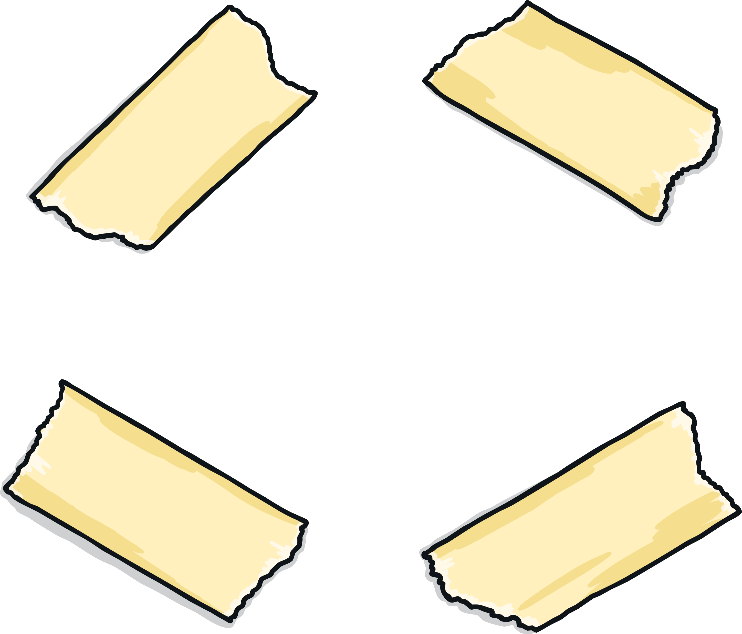 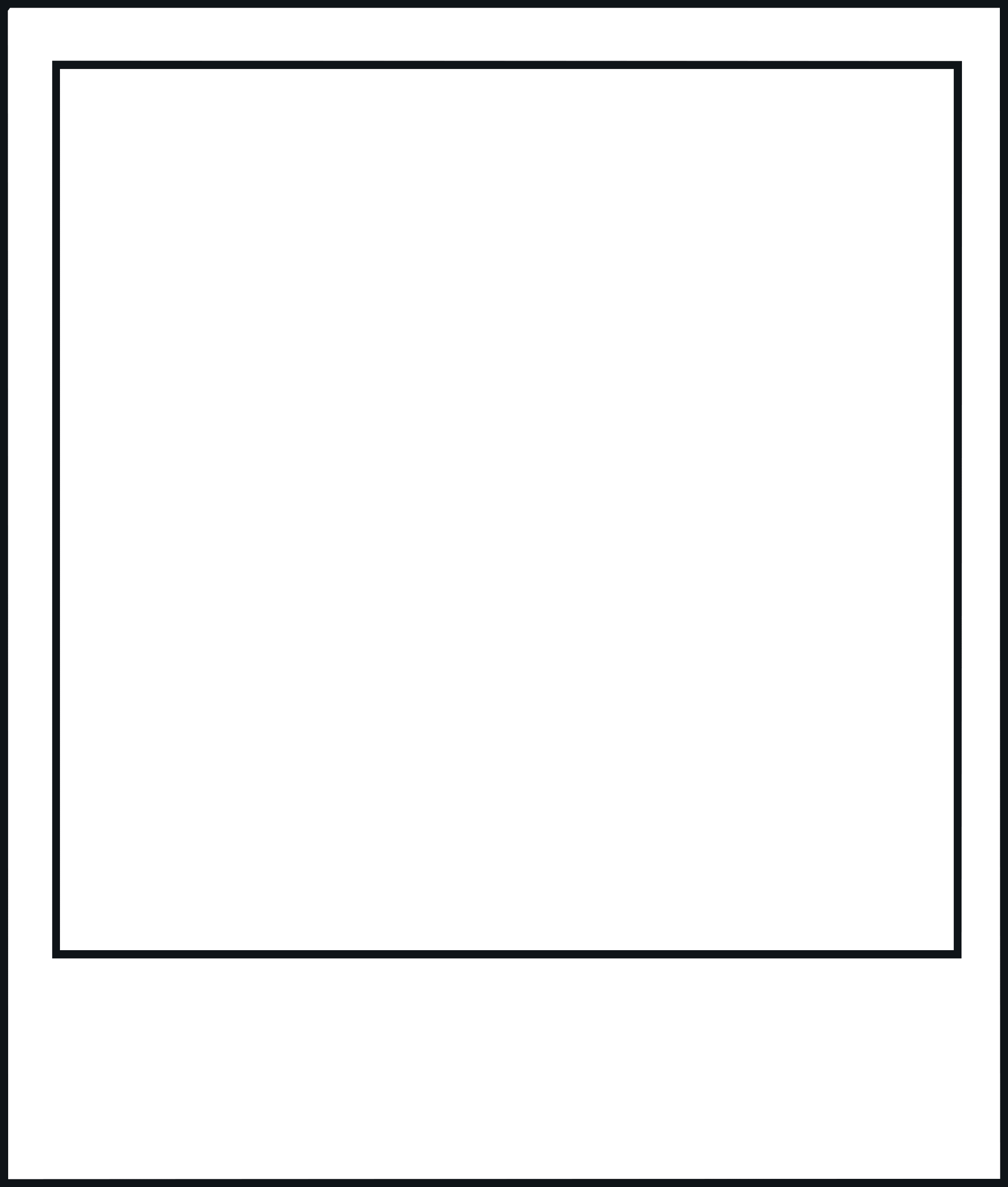 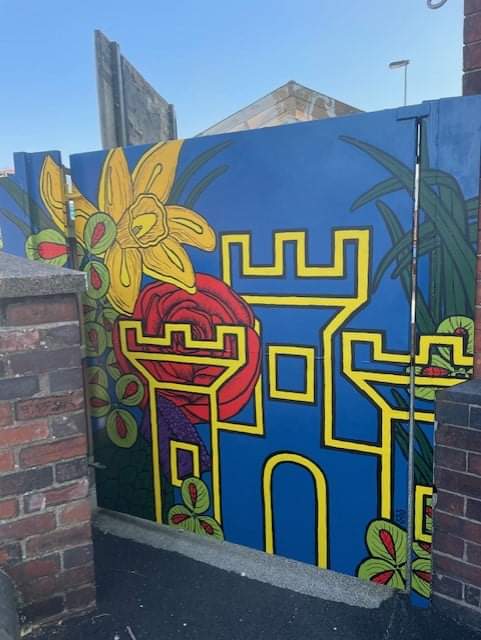 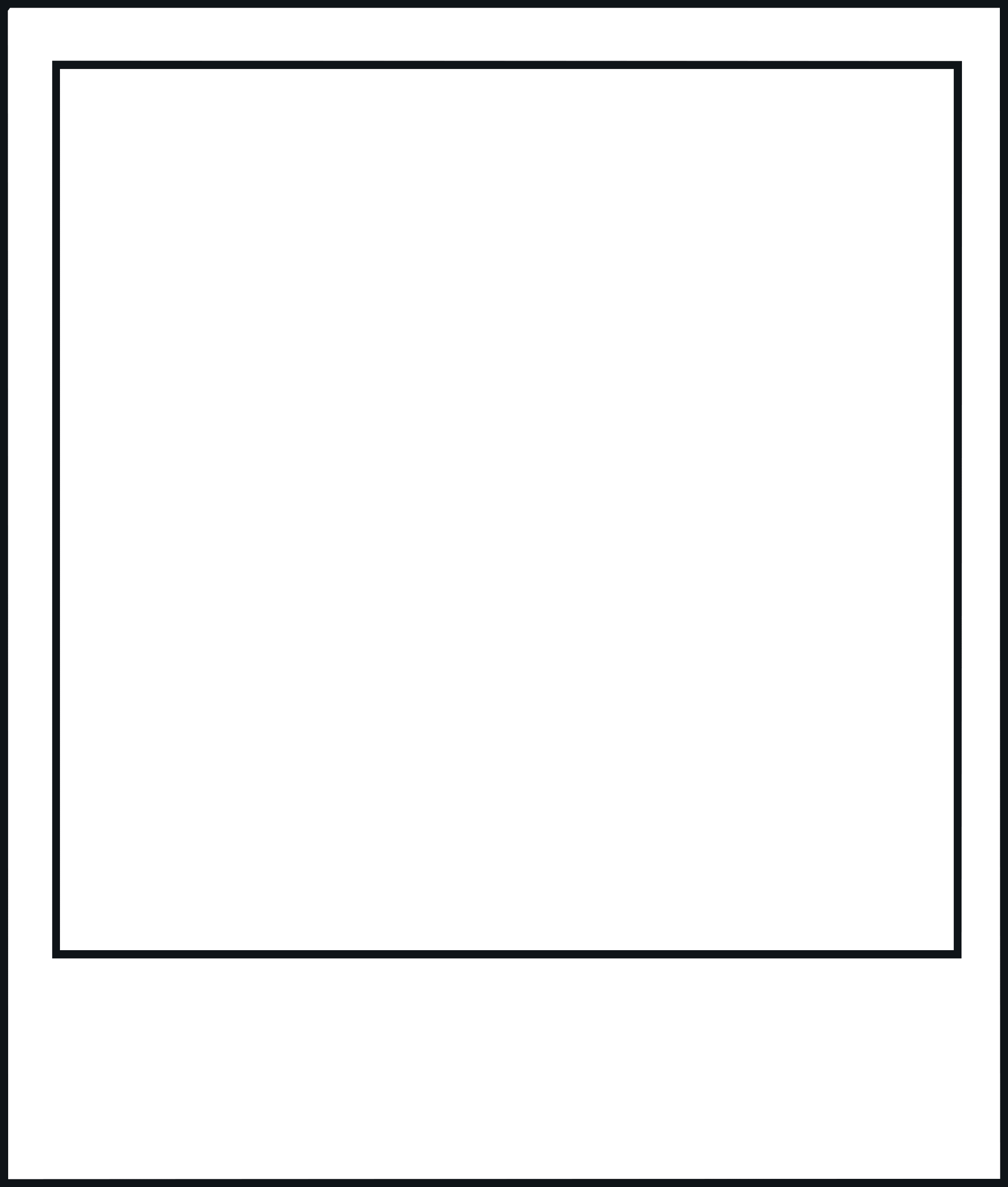 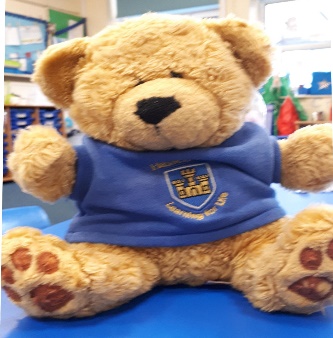 .
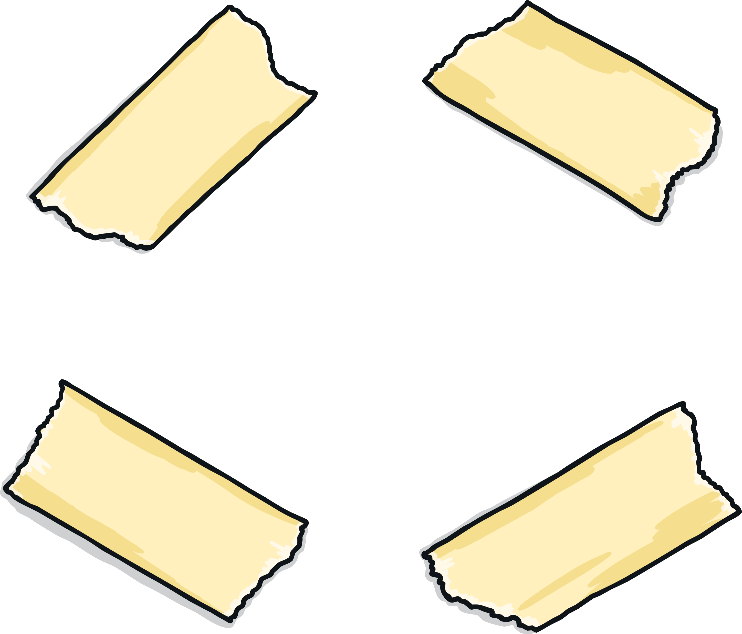 The Early Years Entrance
When you come into the classroom, you will need to take off your coat and hang it on your peg. Each child in our class has their own peg. You will put your lunch bag (if you have one) and water bottle on the trolley and your school book bag in the box. The adults will make sure everyone knows what to do.  (These things are needed everyday, please label all items)
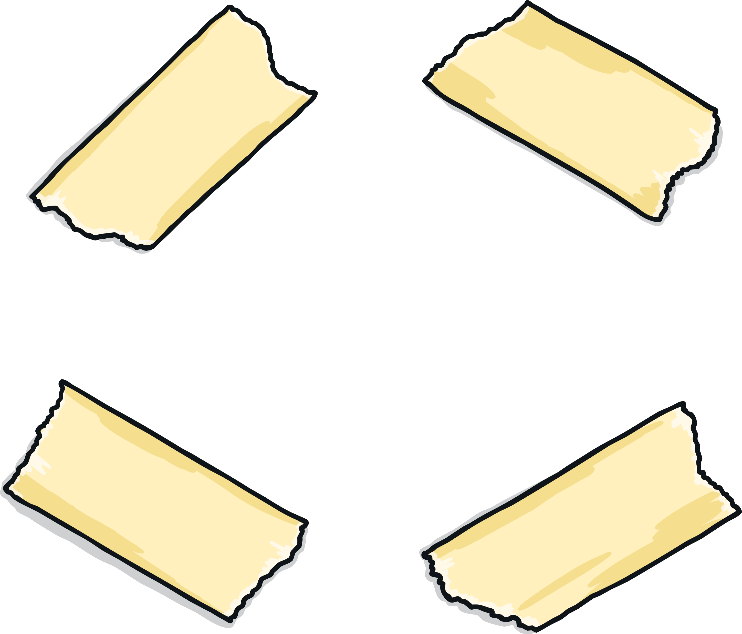 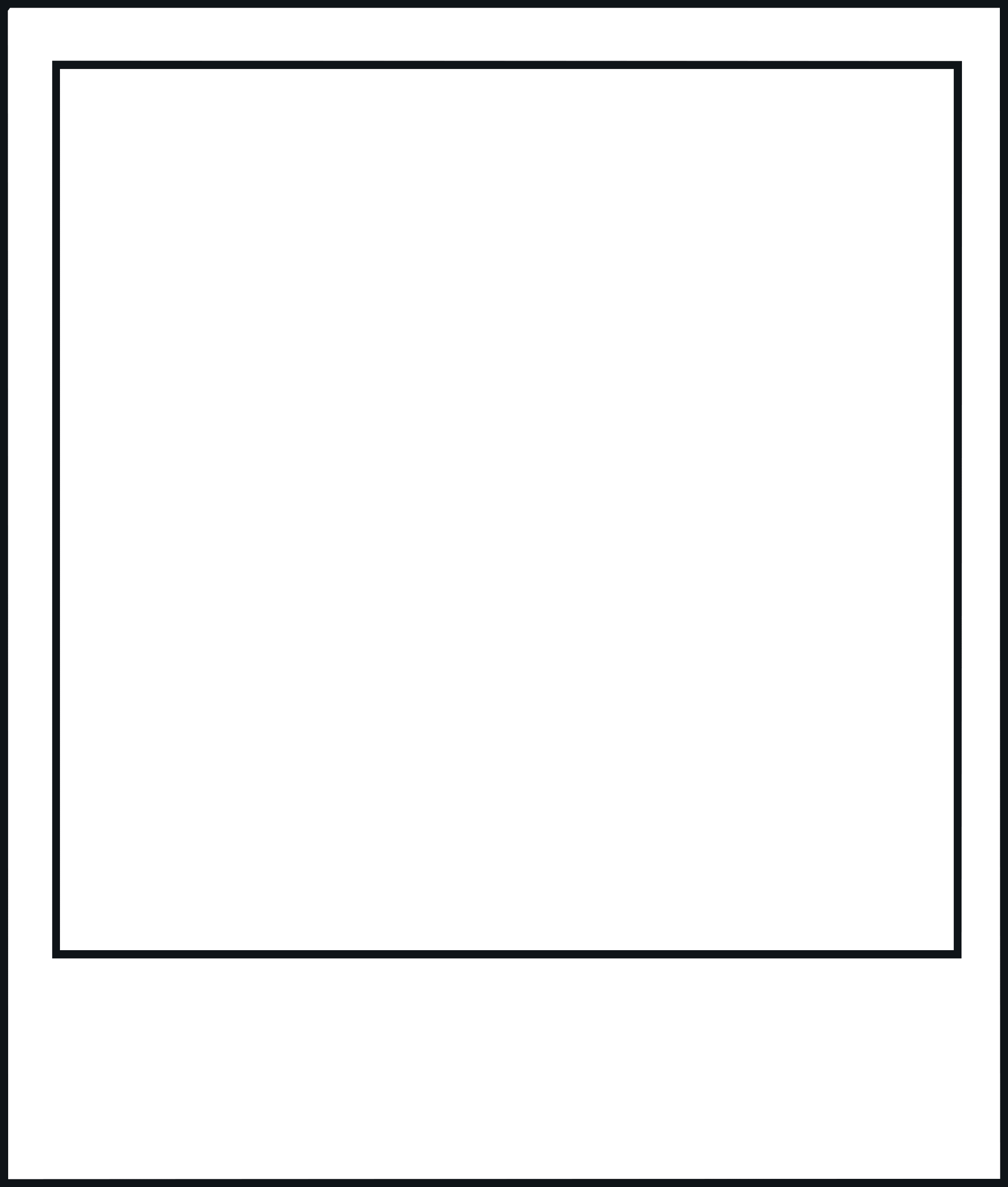 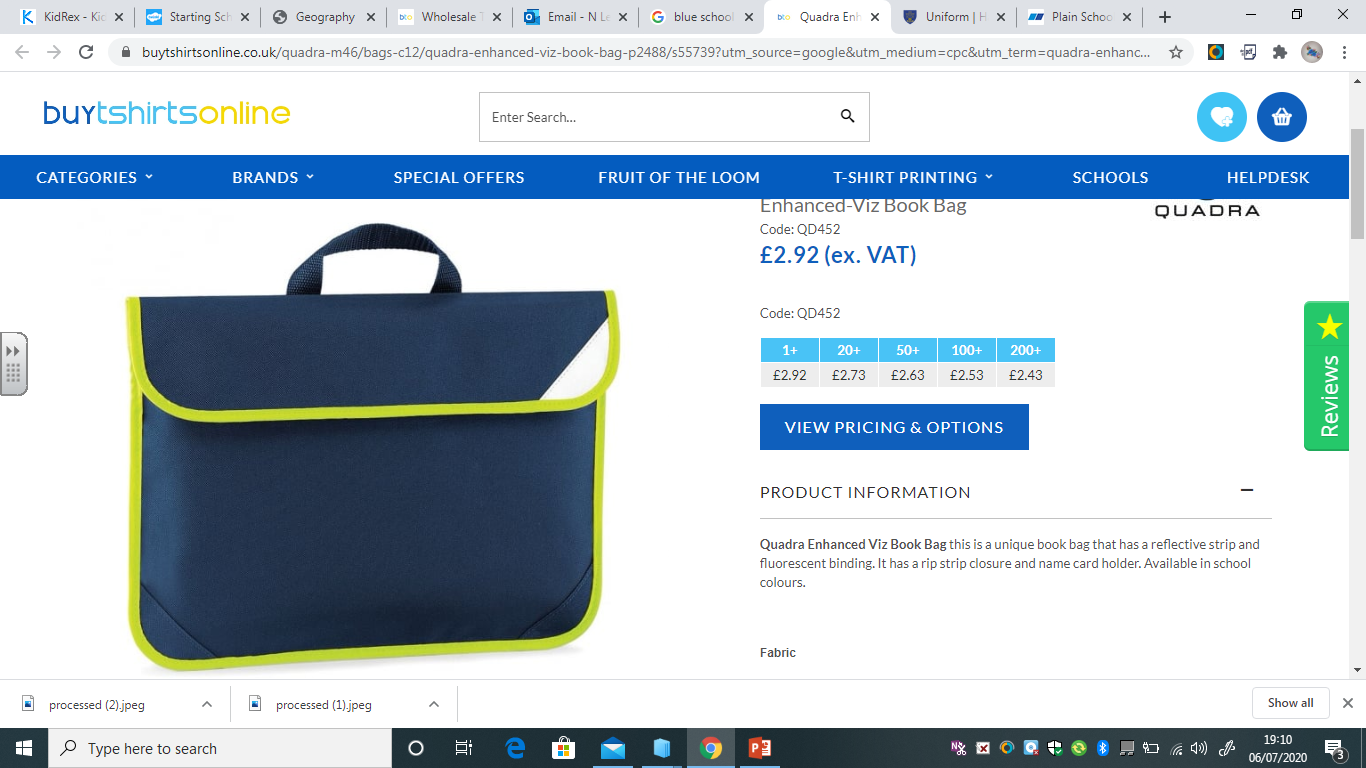 The school book bags are the perfect size to fit in your reading folder
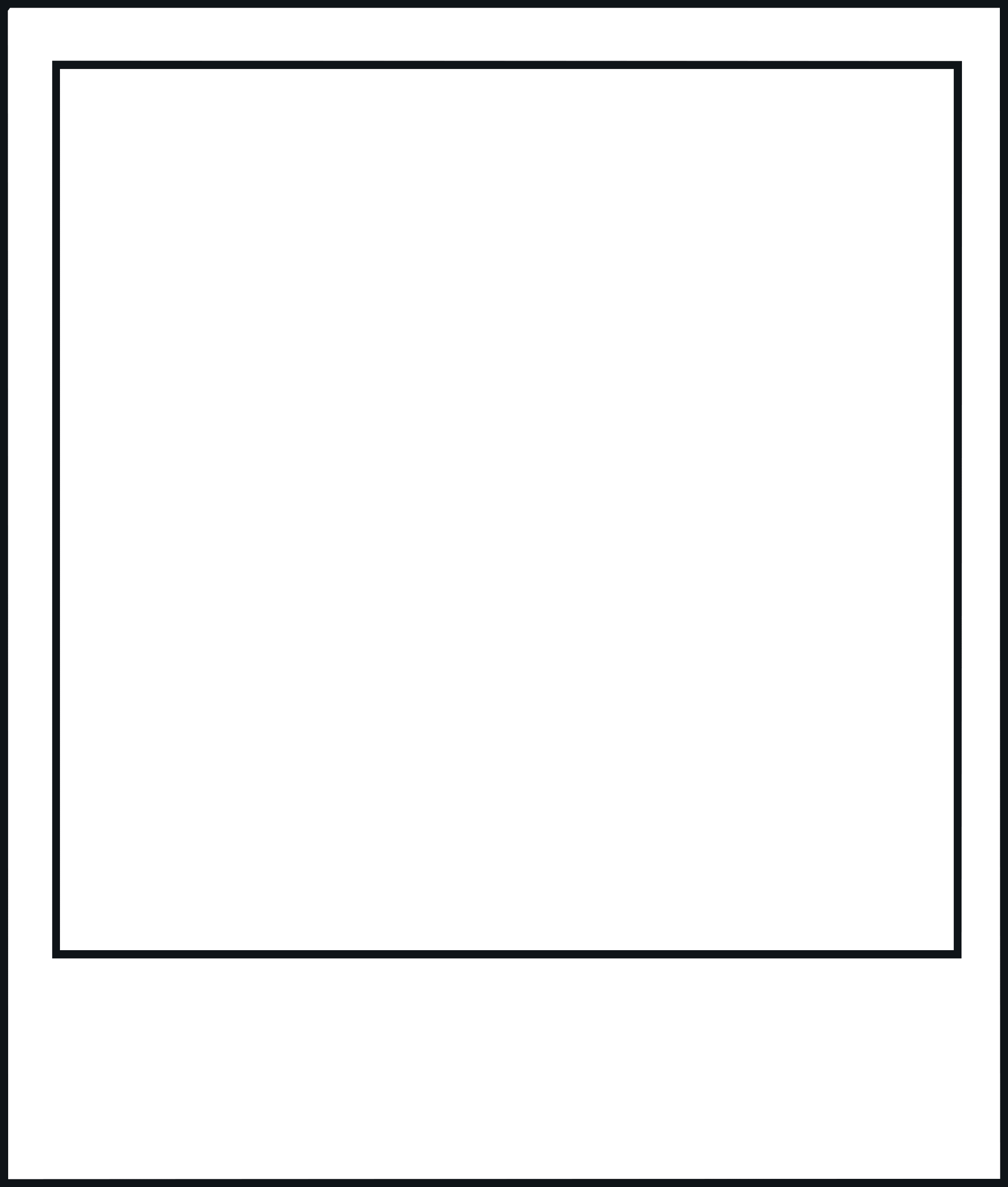 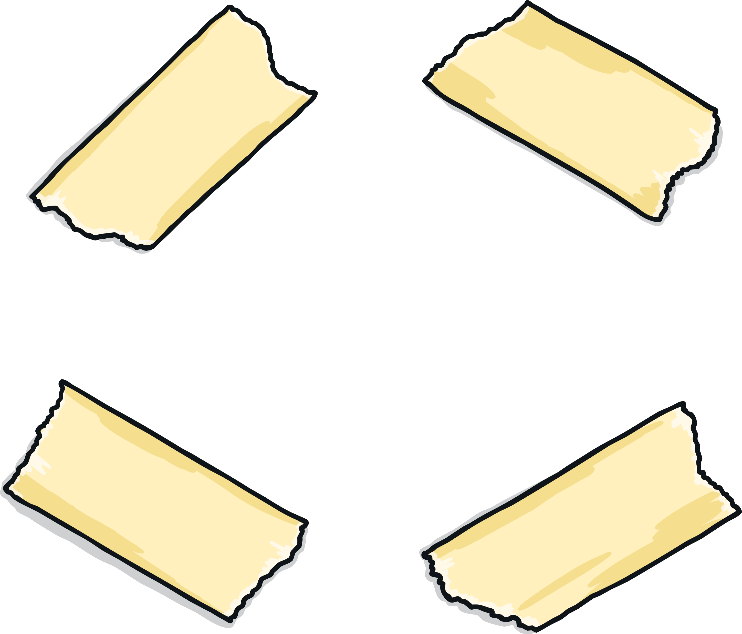 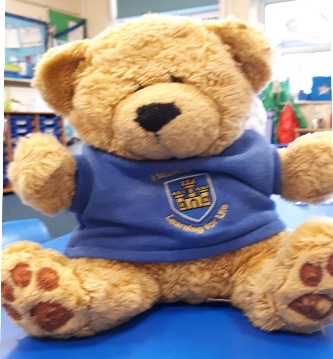 School book bag
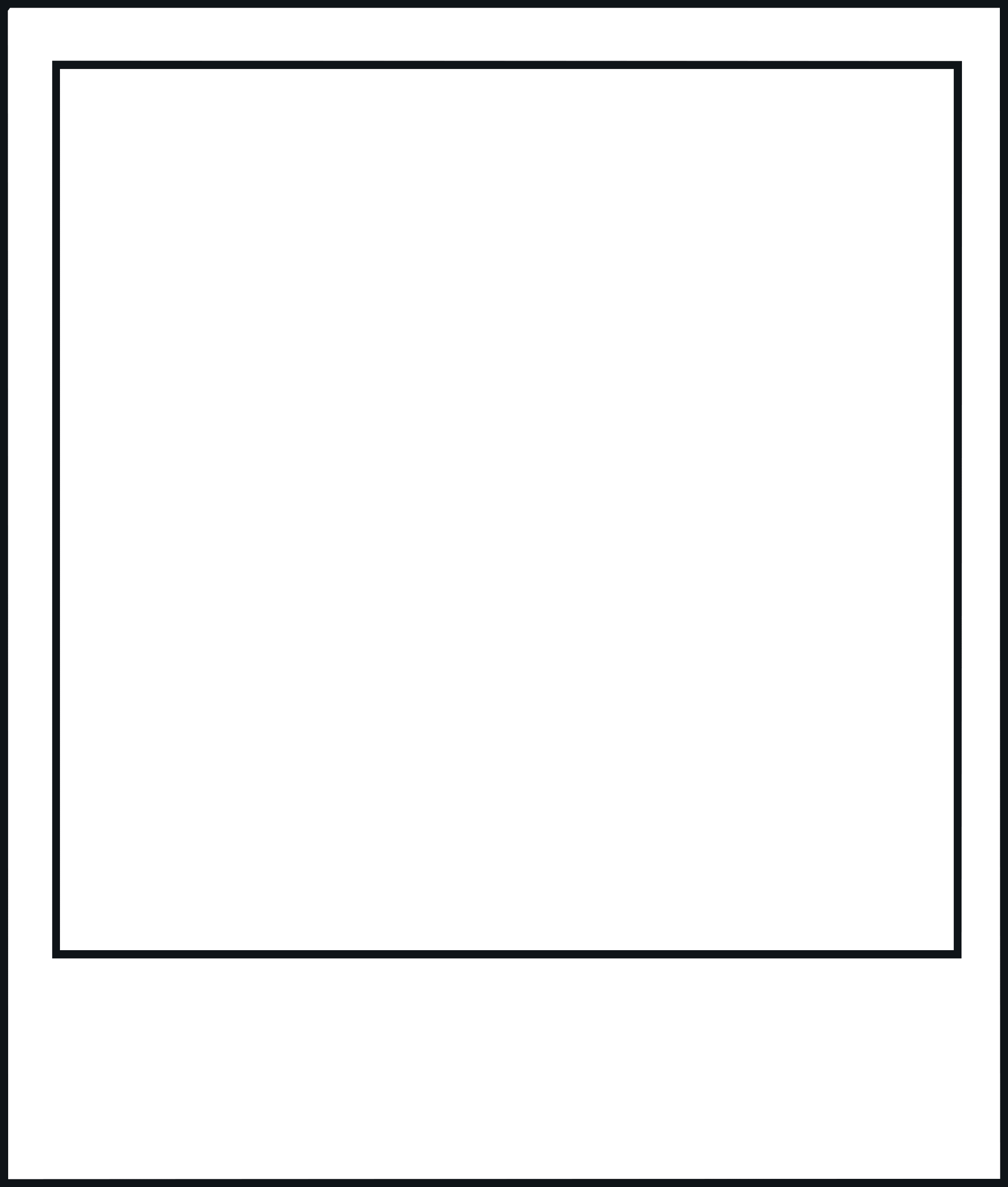 Our next job is to do the register. We sit on the carpet and say good morning to each other.  Your teacher will tell you what we will be learning for that day and all of the fun activities that will be available.  Your teachers will give you lots of help throughout the day. Our learning takes place inside and out.  You’ll have so much fun!
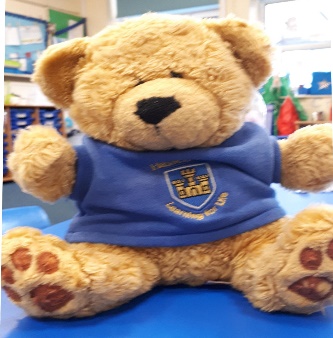 Insert a photo of yourself here.
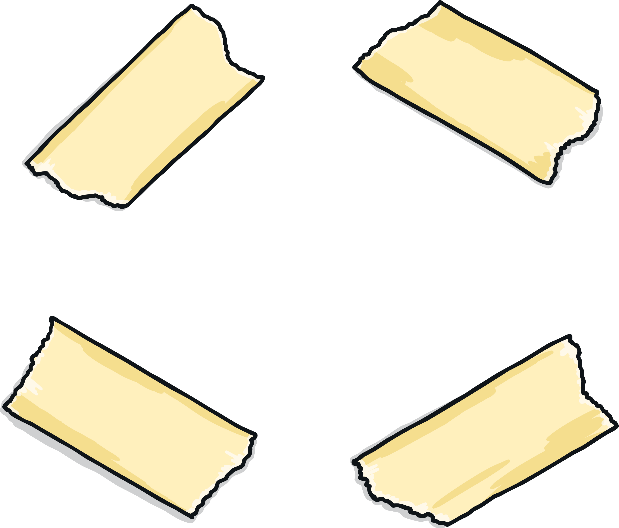 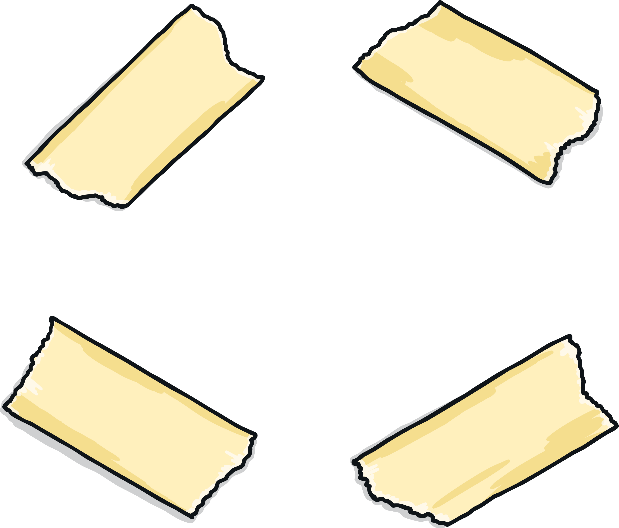 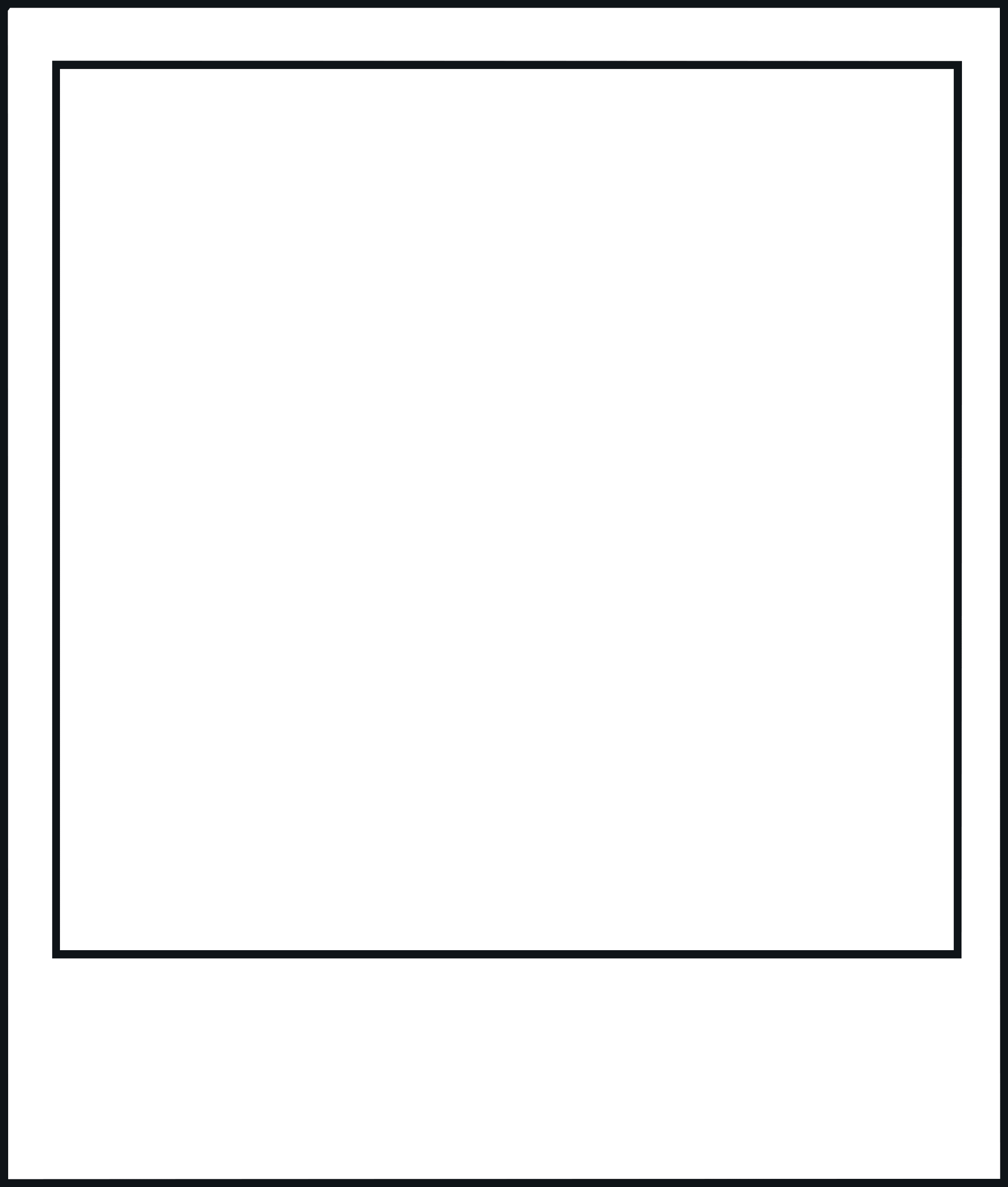 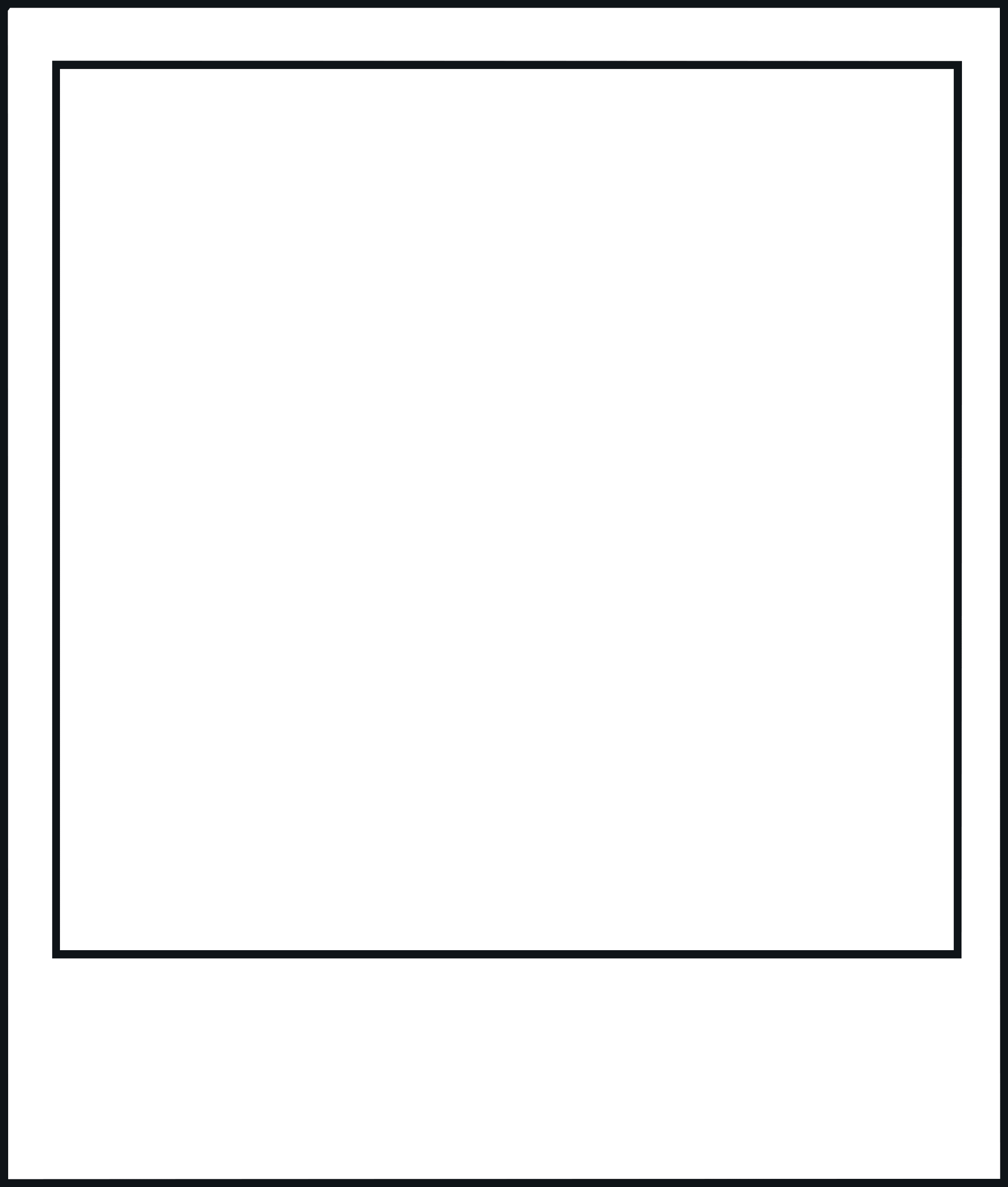 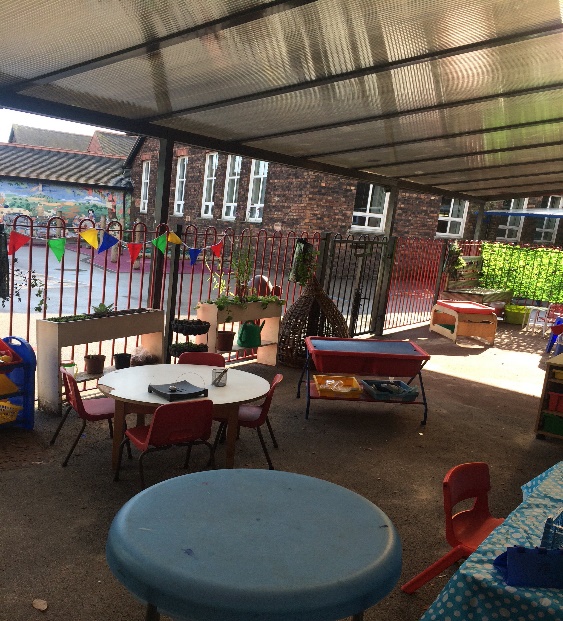 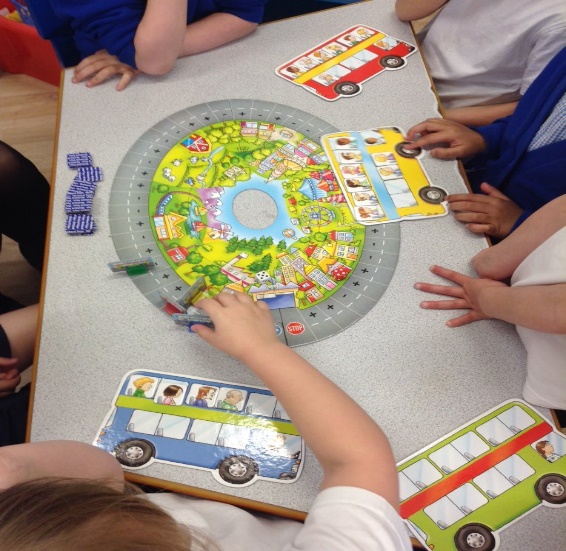 Insert a photo of register time.
Insert a photo of school office/office staff.
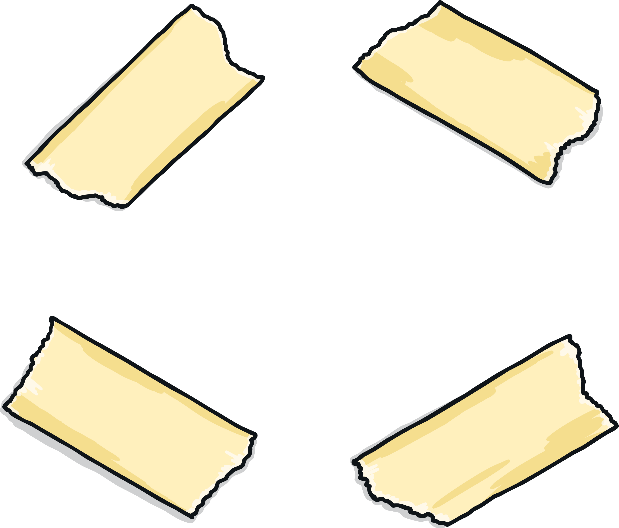 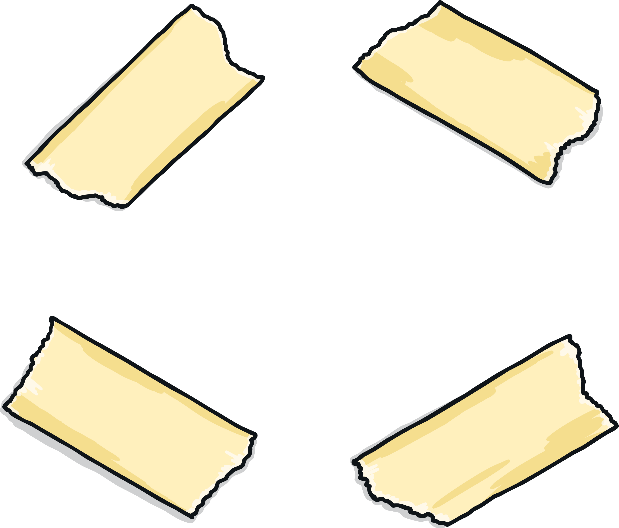 Timetable for a typical day
8:40 – 8:50 Children (arrive over via the yard am routine)
 8:50 – 9:00 Register is taken
 9:00 – 10:30 Introduction to the day (adult directed and child choice)
 10:30 – 10:45 Break  (fruit and milk) (water in bottles)
 10:45 – 11:30 Story Time & Phonics & (adult directed and child choice)
 11:45 – 12:45 Lunch (hot dinner or packed lunch – Pick your lunch via text)
 12:45 – 13:00 Register is taken & Story time
 13:00 – 14:45 Maths - Prime areas core teaching & CP
 14:55 Children are collected (wrap around care & clubs)
PE day is Thursday 
Our 1st PE session will be Thursday the 8th September and then weekly from that date onwards.   On a Thursday please send your child dressed in their PE kit.
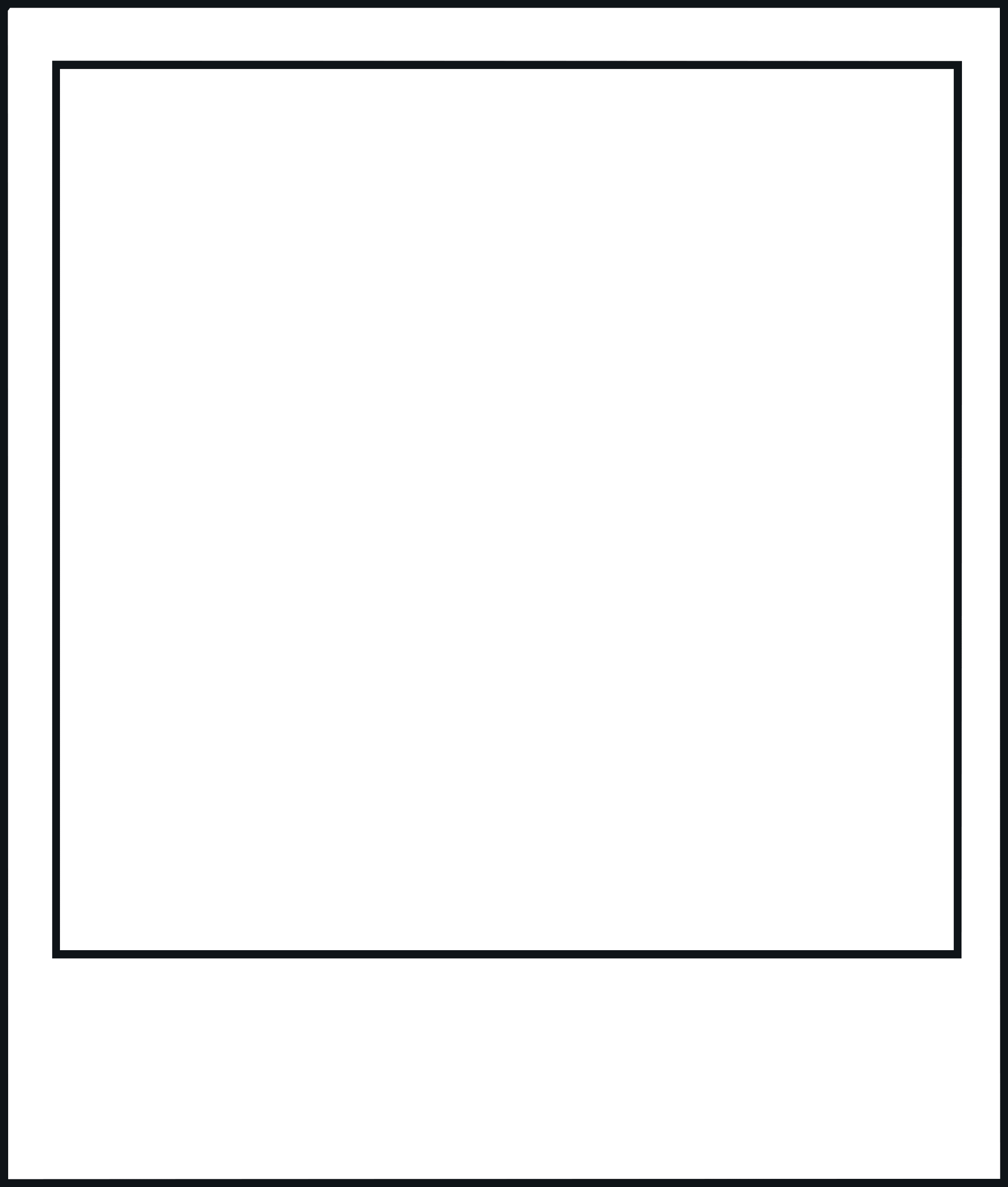 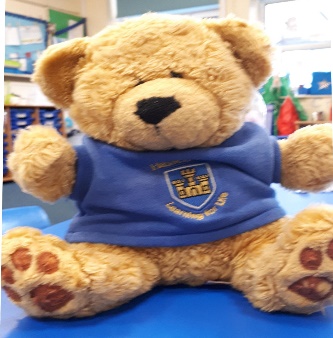 Insert a photo of yourself here.
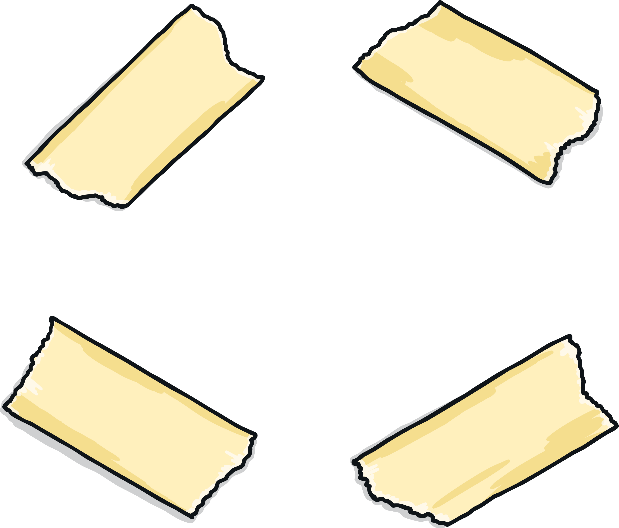 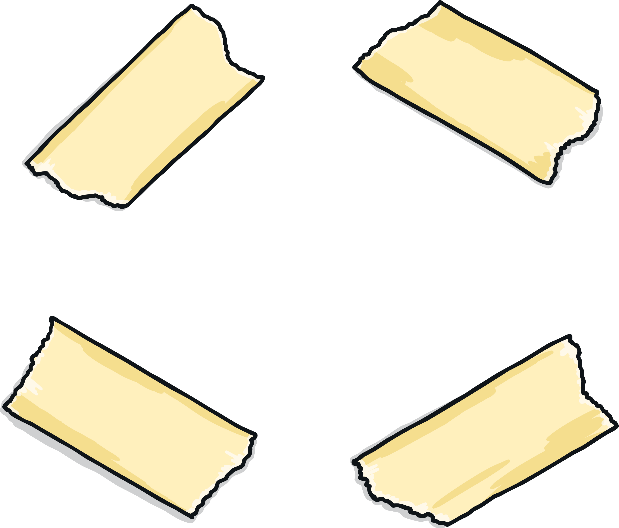 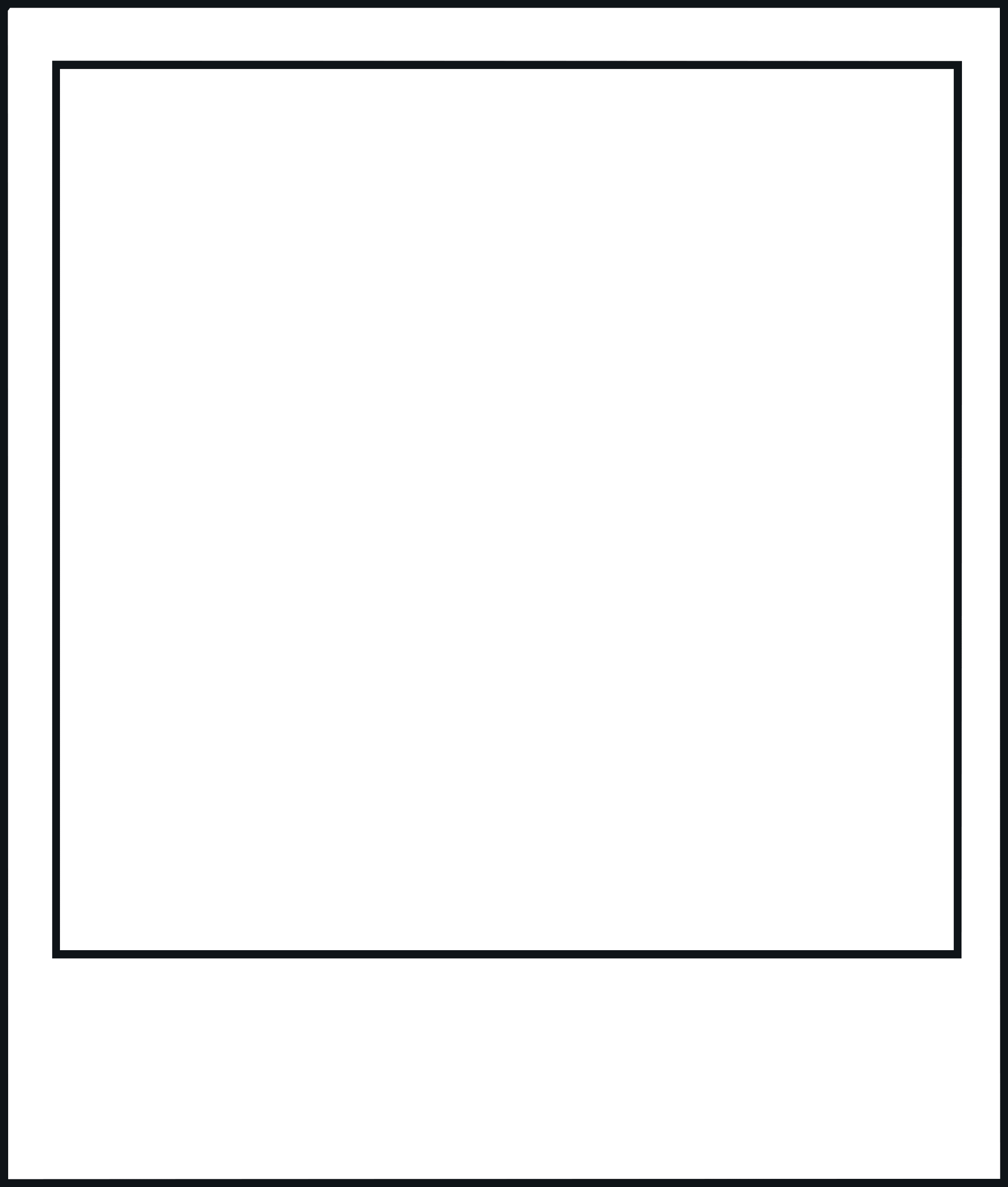 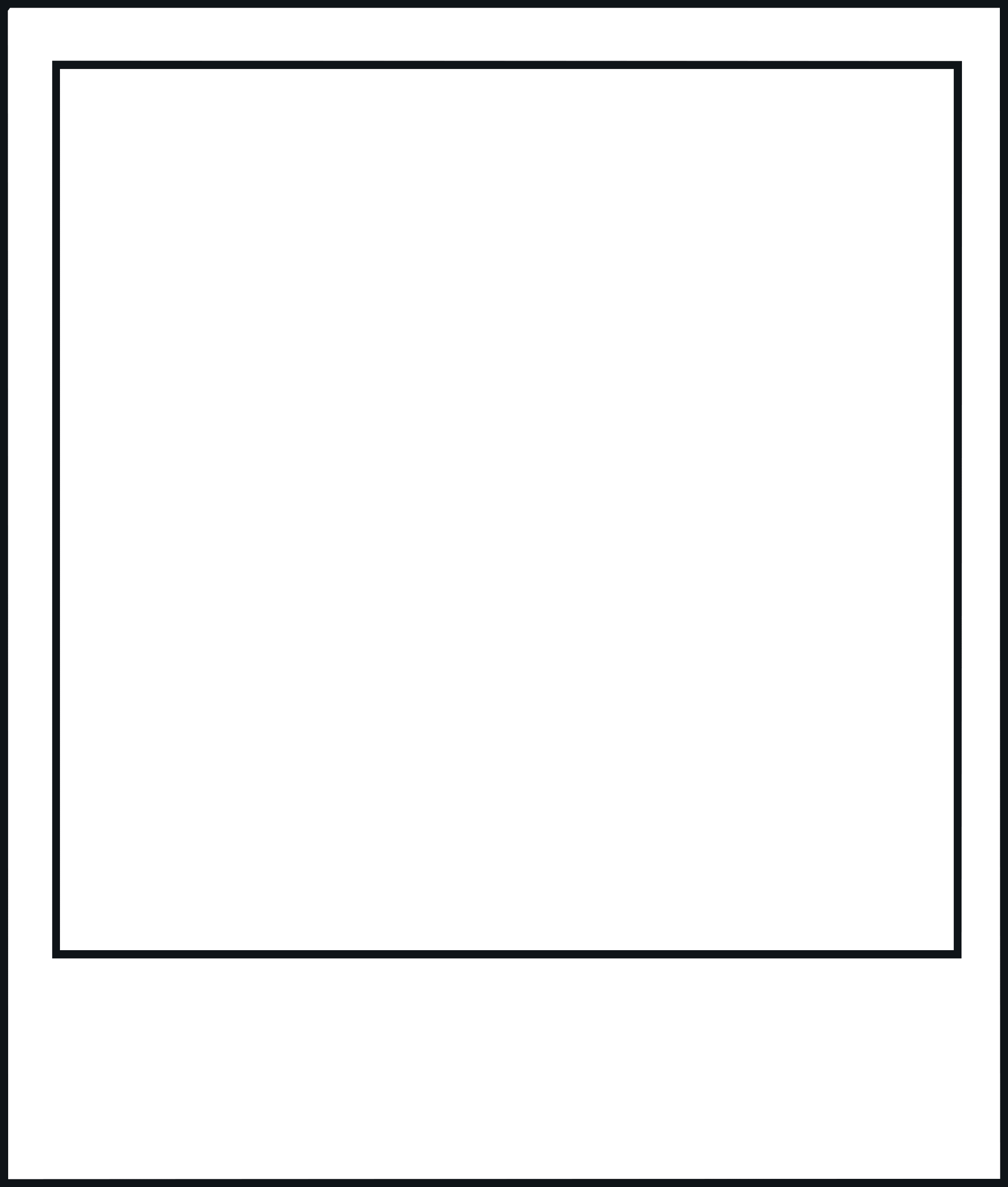 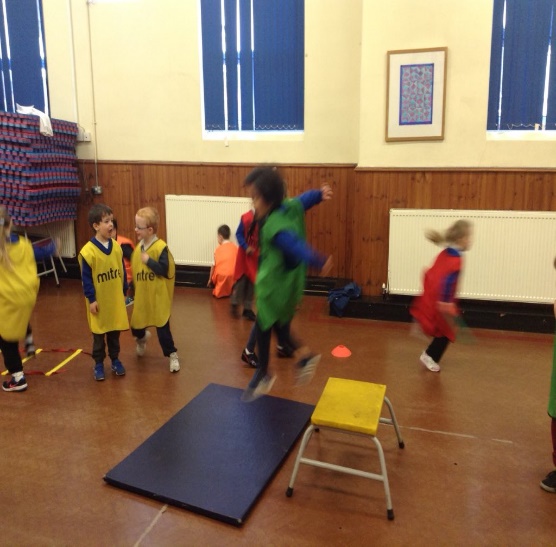 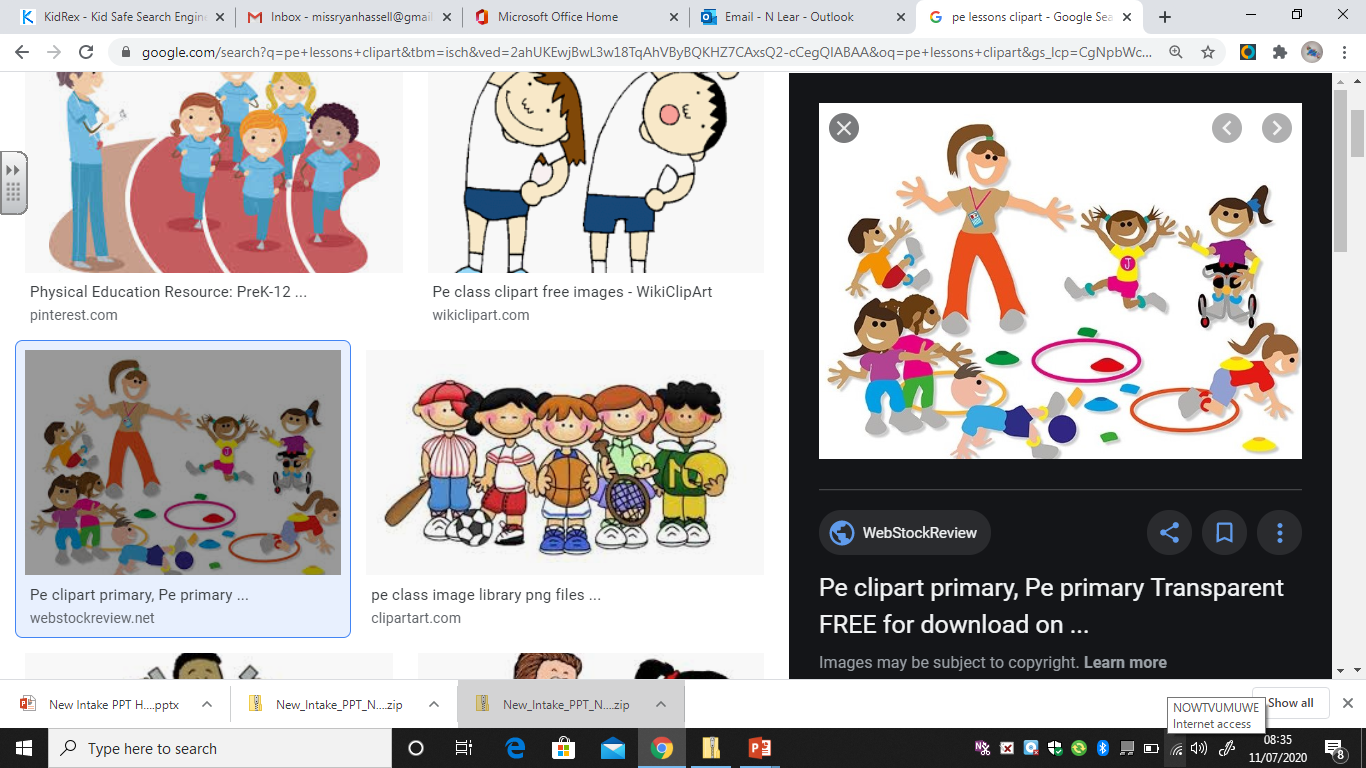 Insert a photo of register time.
Insert a photo of school office/office staff.
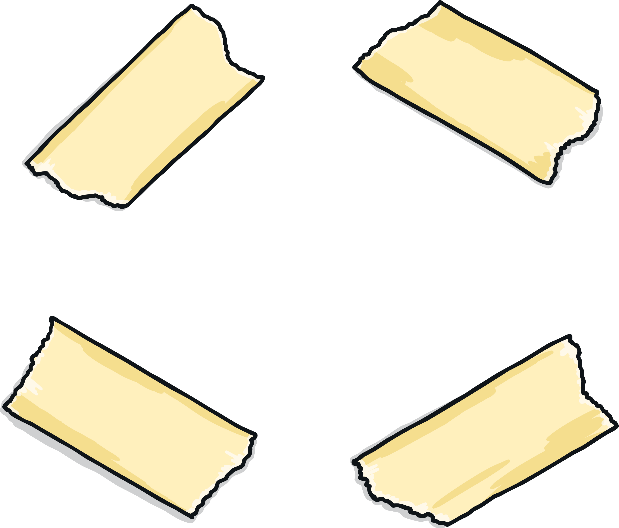 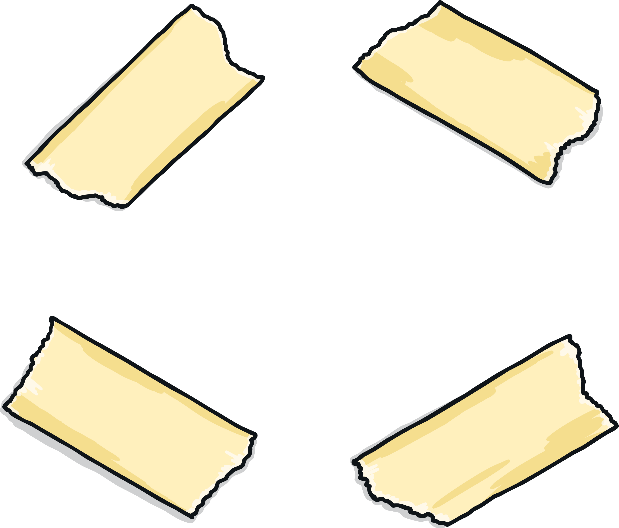 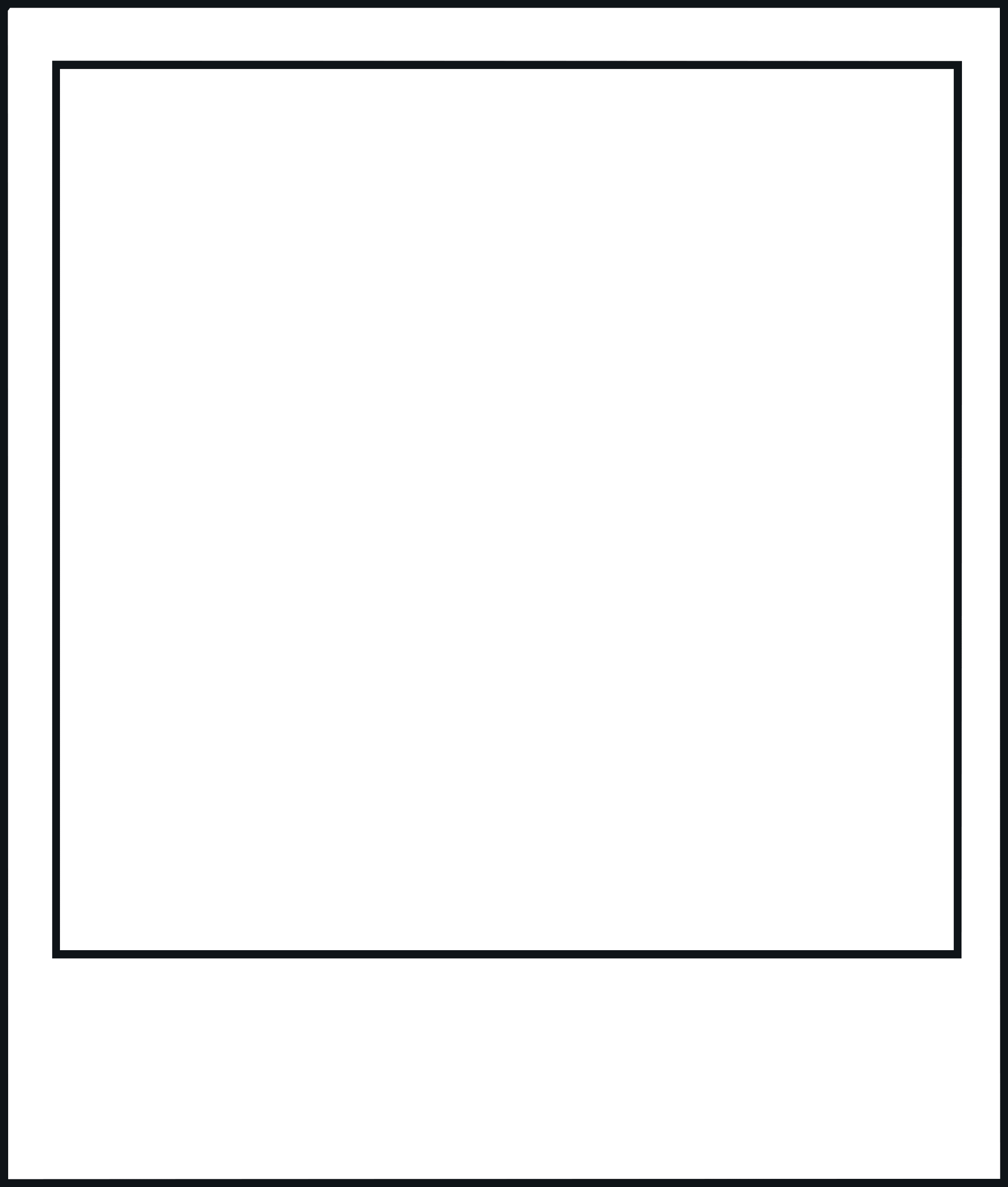 Lunch time 
At lunch time the staff stay with the children , Reception aged children are entitled to free school meals.  You are welcome to send your child with a healthy packed lunch.  We are a NO NUT school.  We have children and staff with allergies including Miss Ryan.  Thank you for helping to keep us safe.   Water bottles are needed each day too. 
Our lunches are provided by AIP, find details here.
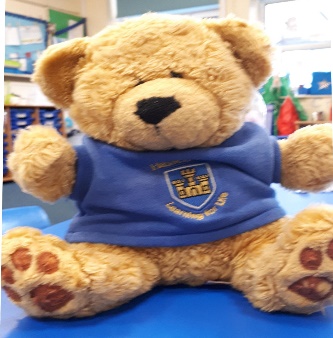 Insert a photo of yourself here.
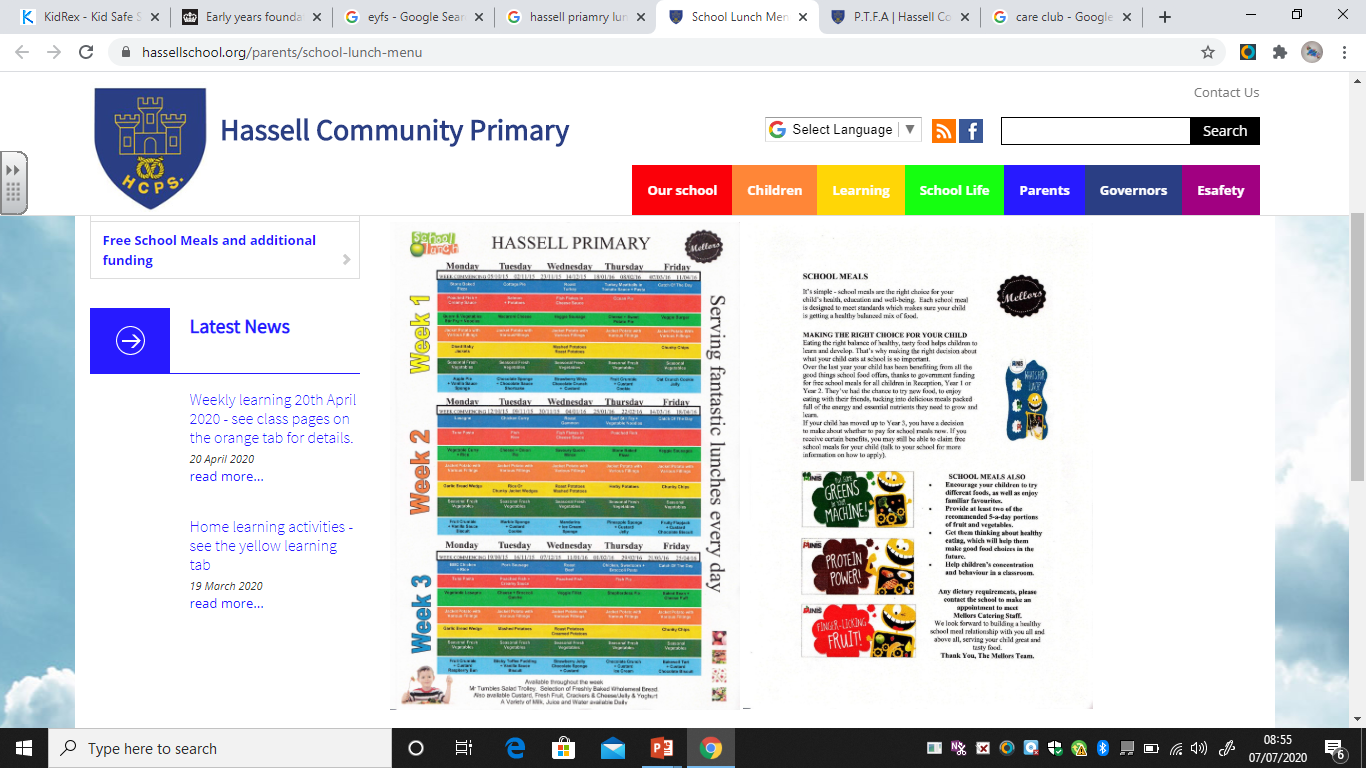 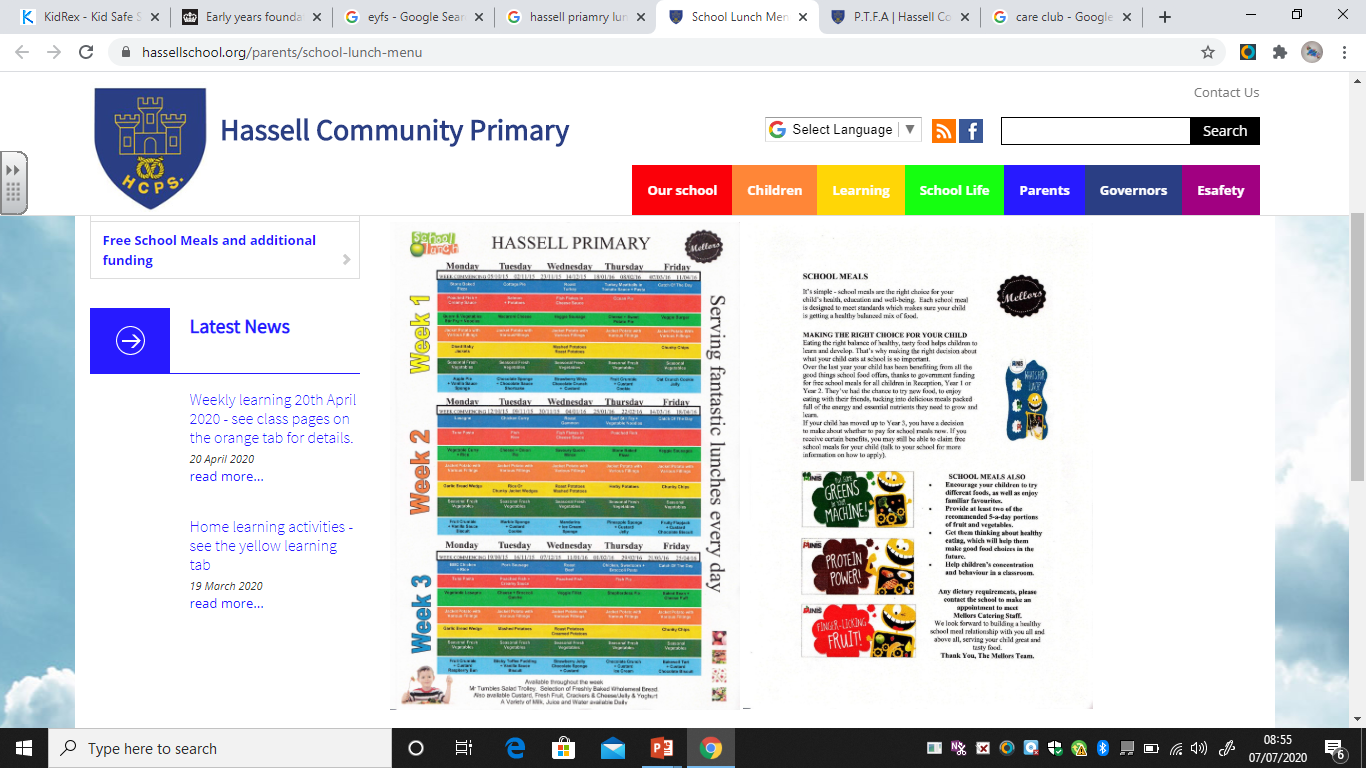 Insert a photo of register time.
Please remember to tell us about food allergies
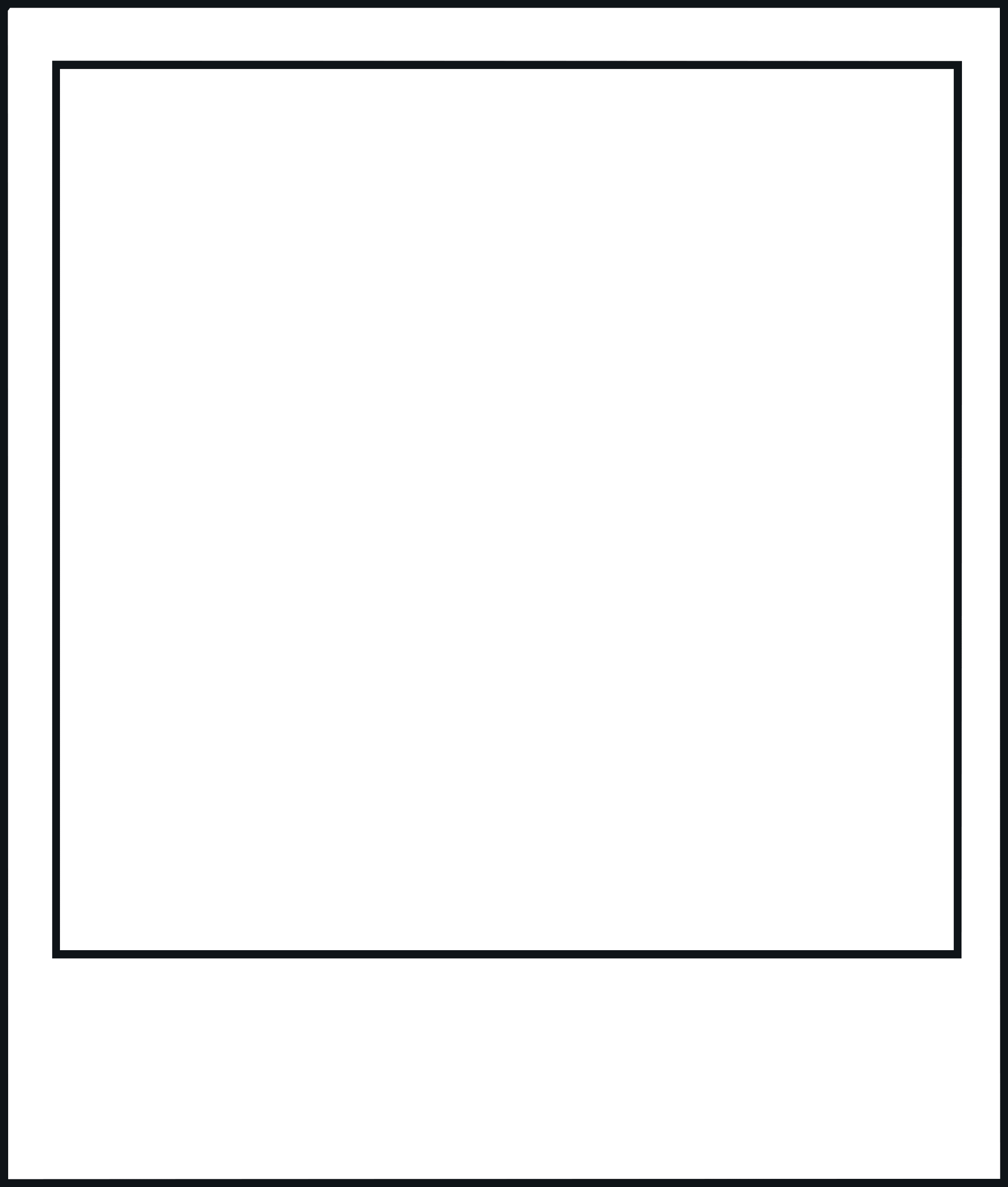 What we will learn in Reception class
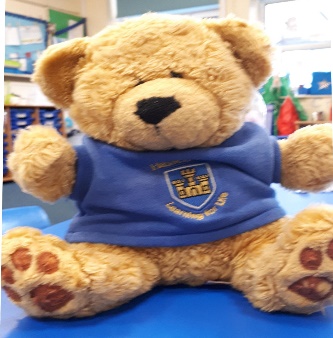 Insert a photo of yourself here.
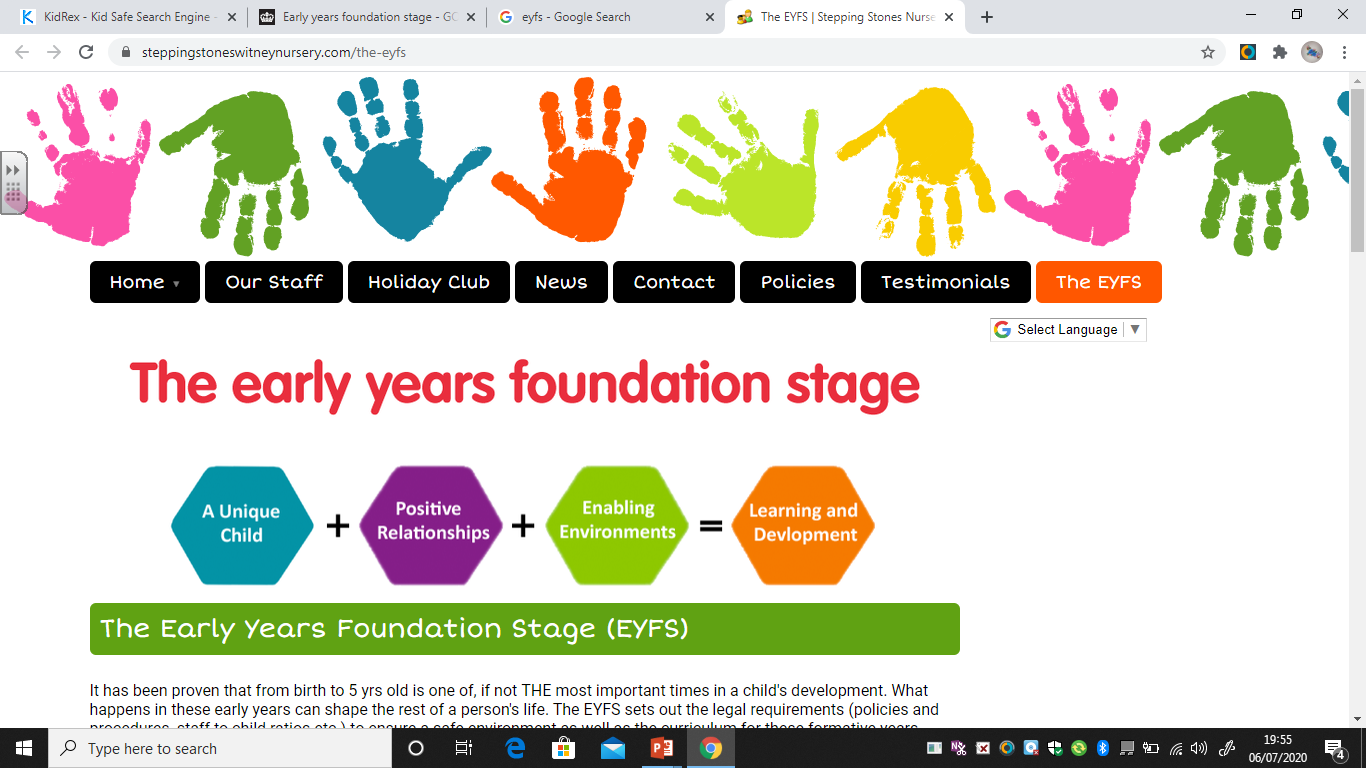 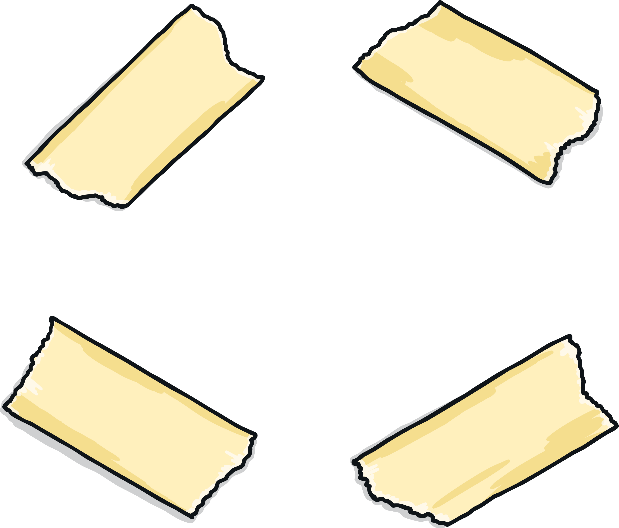 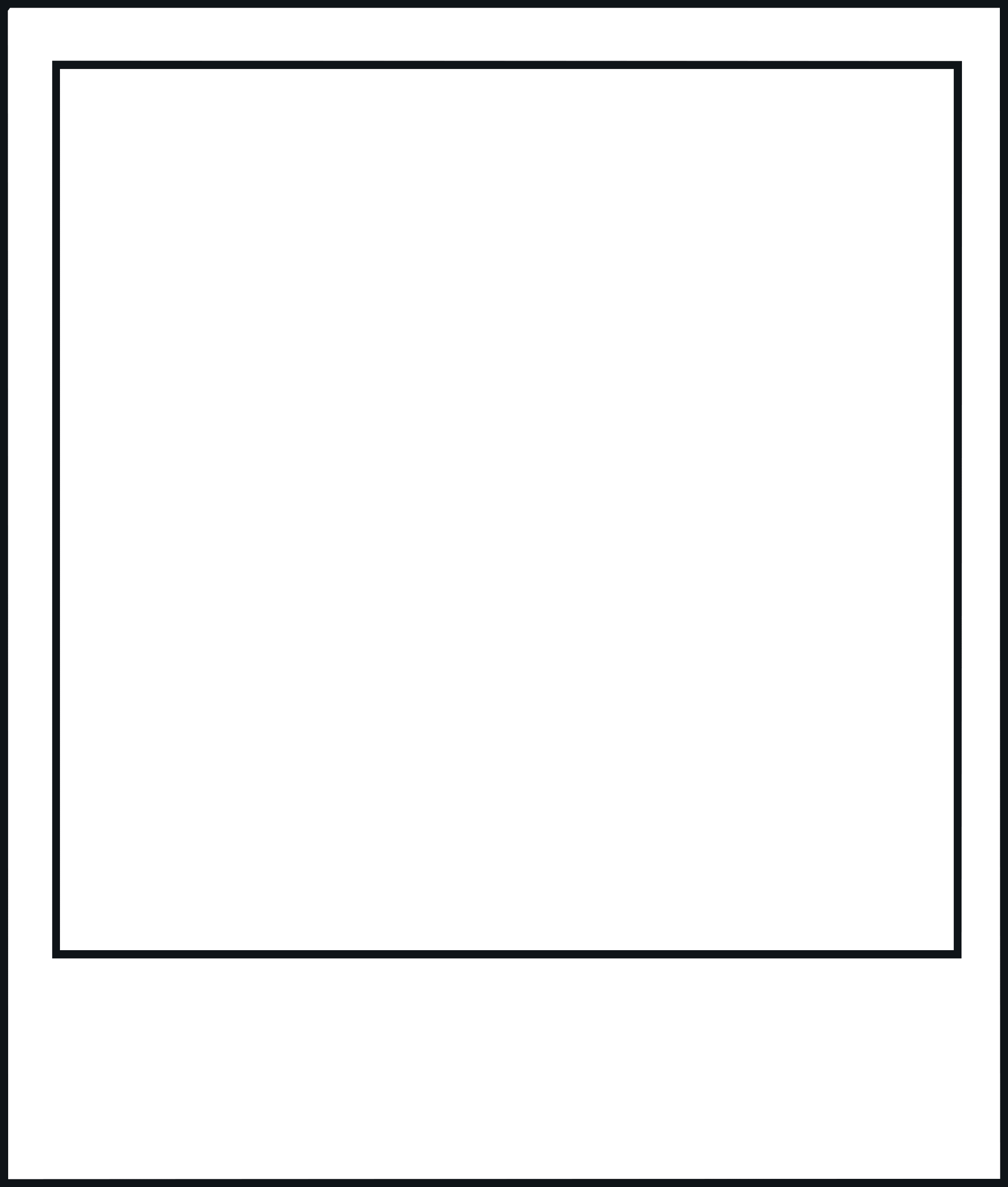 In Reception the aim is for all children to reach the Early Learning Goals  (ELG) by the end of the year.  All of our lessons are linked to the children's needs and interests with the aim of reaching or exceeding the ELGs.  

.  The Statutory Framework for Early Years can be found here. Please contact Miss Ryan if you would like more information. 

Topic information will be set out at the beginning of each half term.
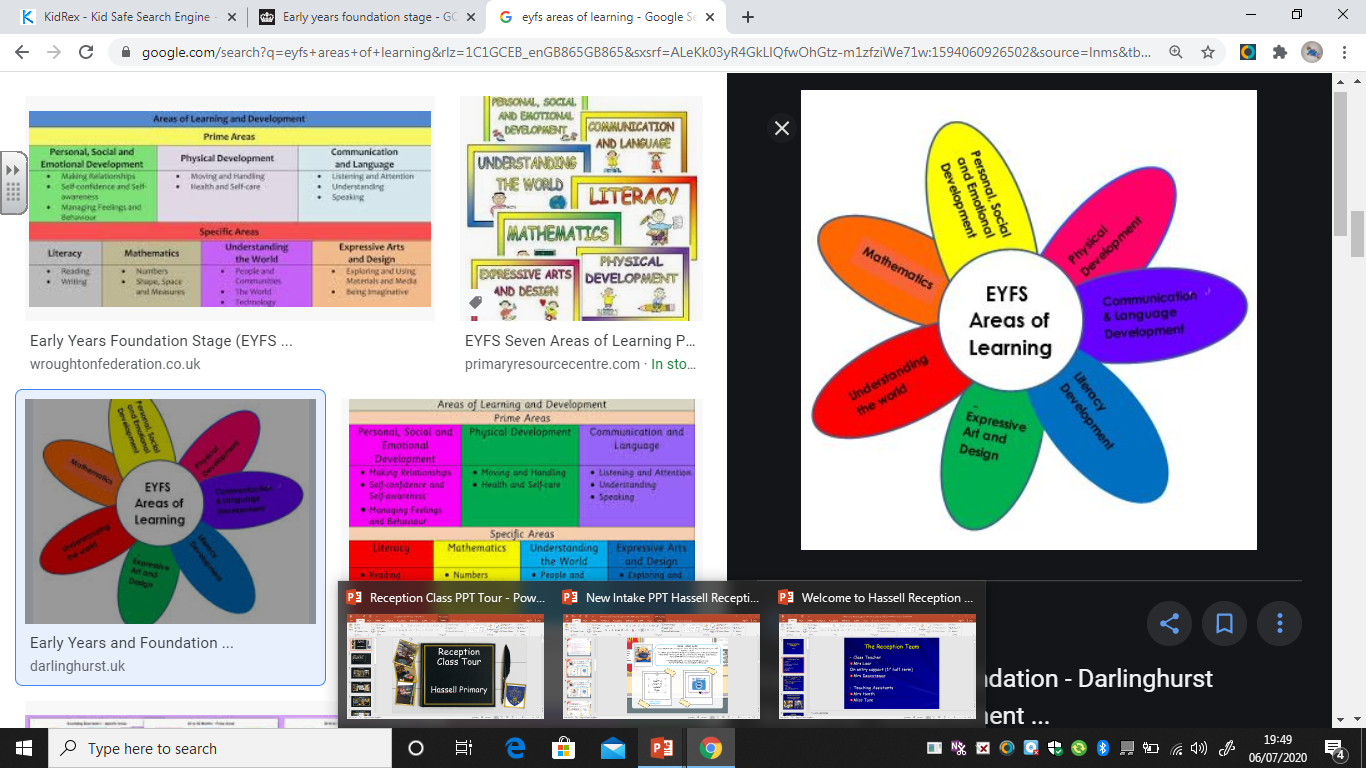 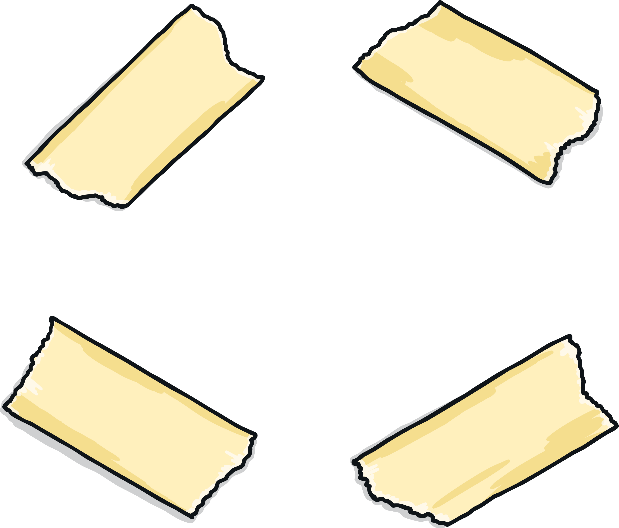 EYFS – Areas of learning here
Insert a photo which shows a different area or resource.
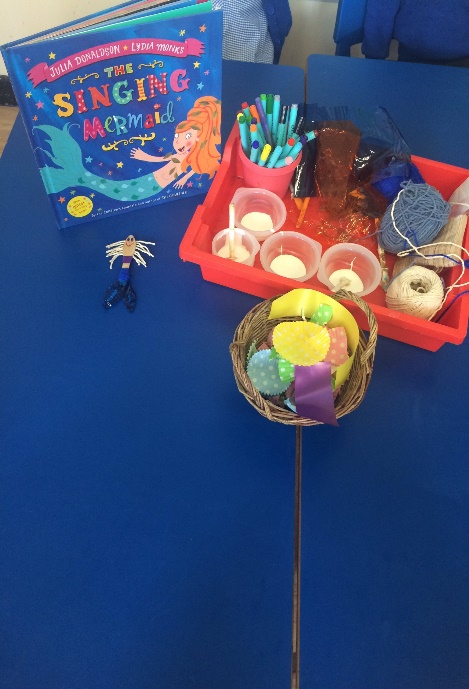 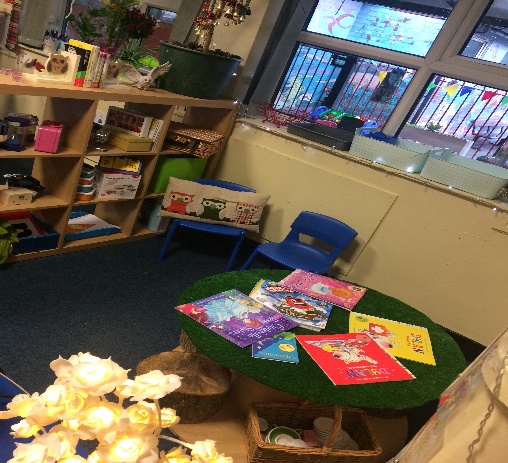 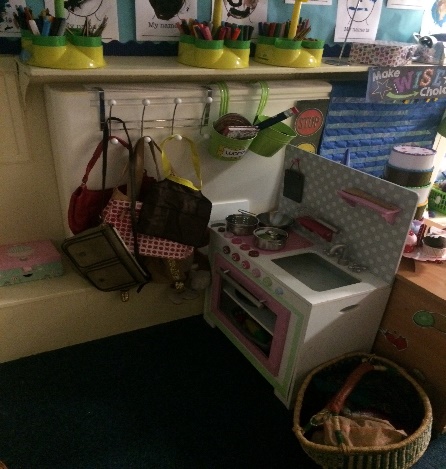 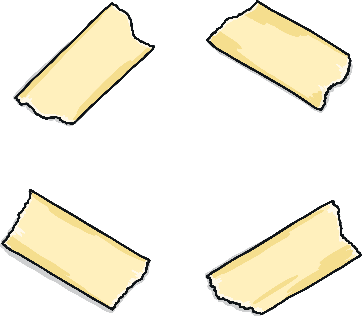 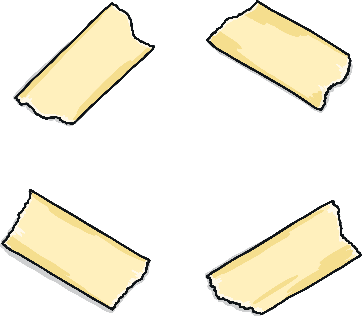 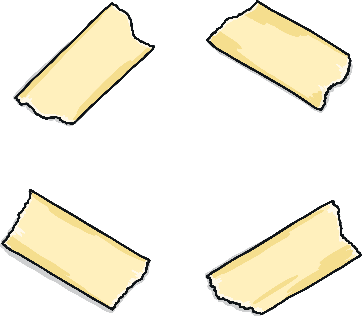 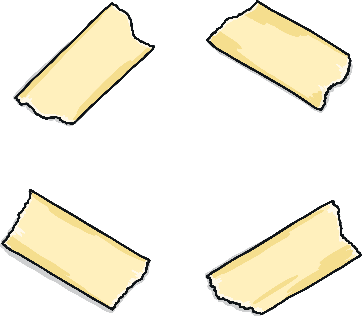 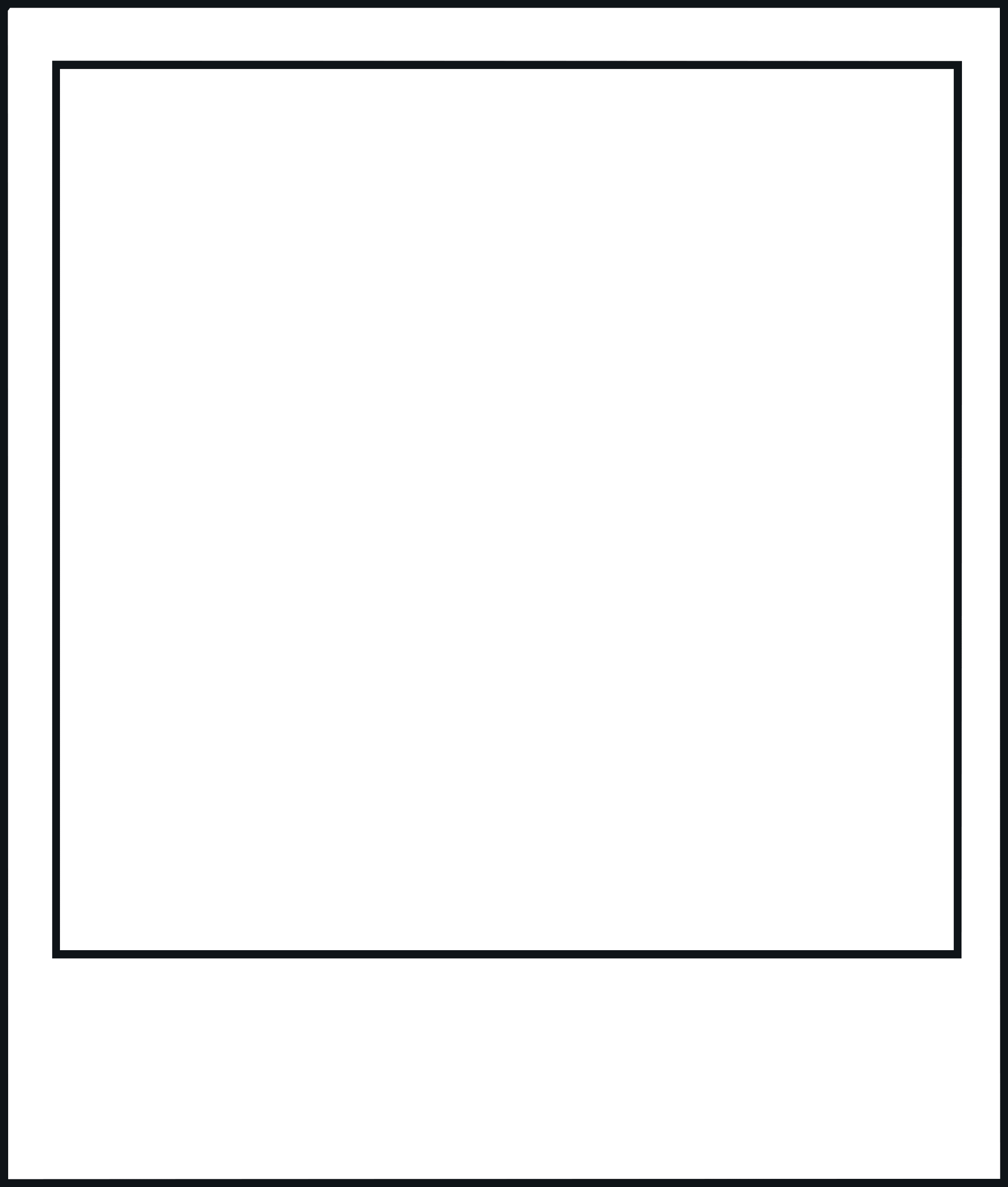 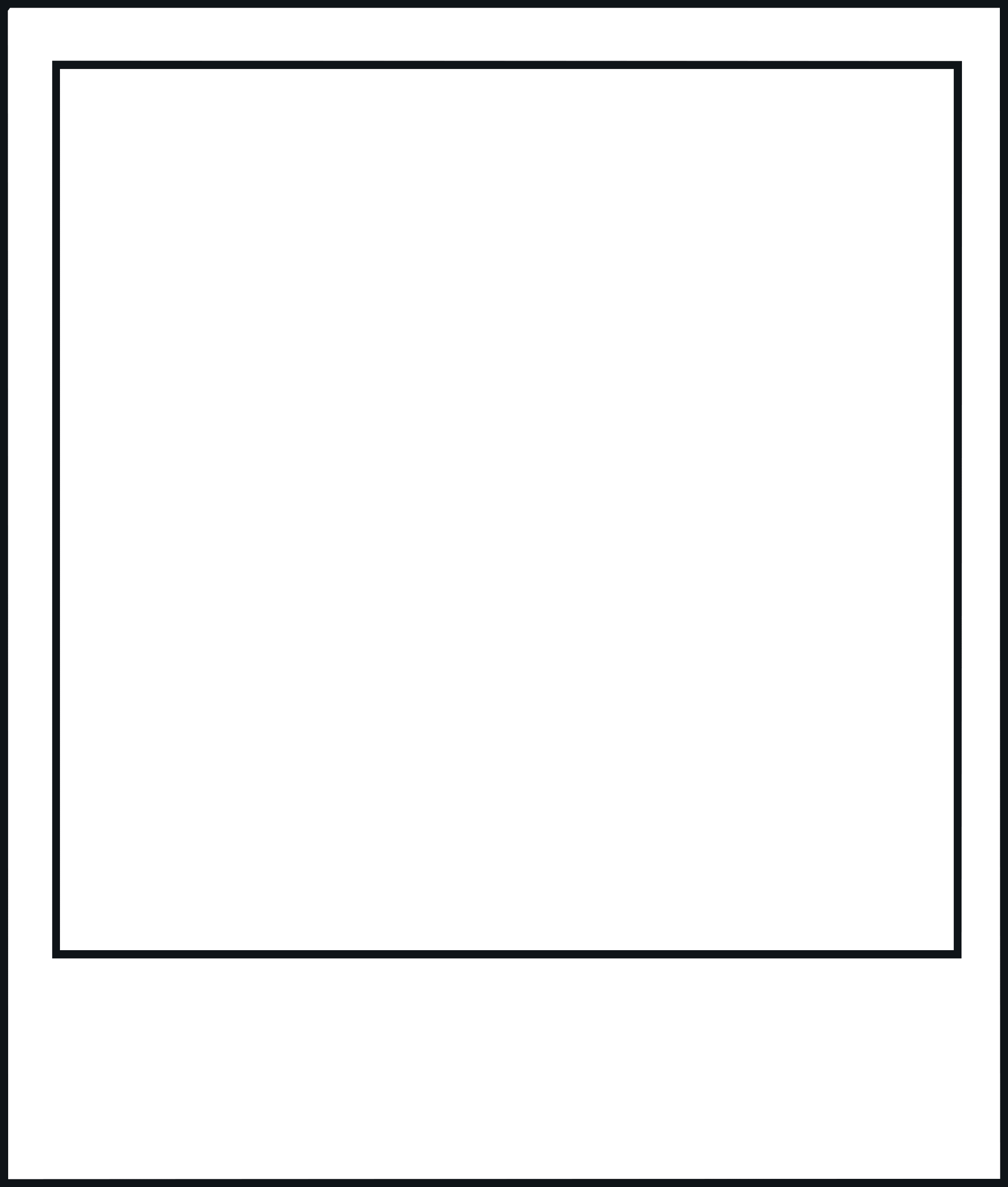 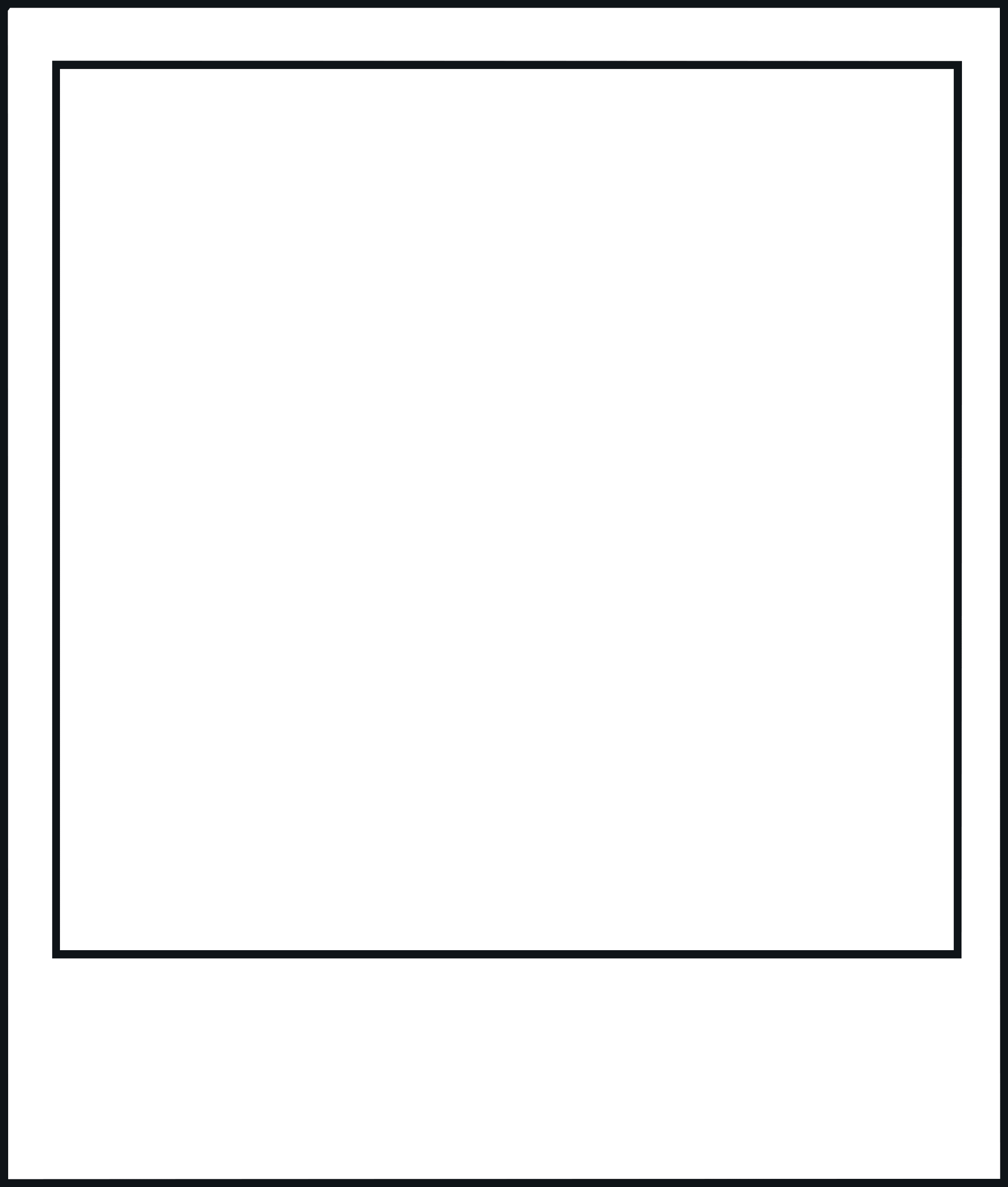 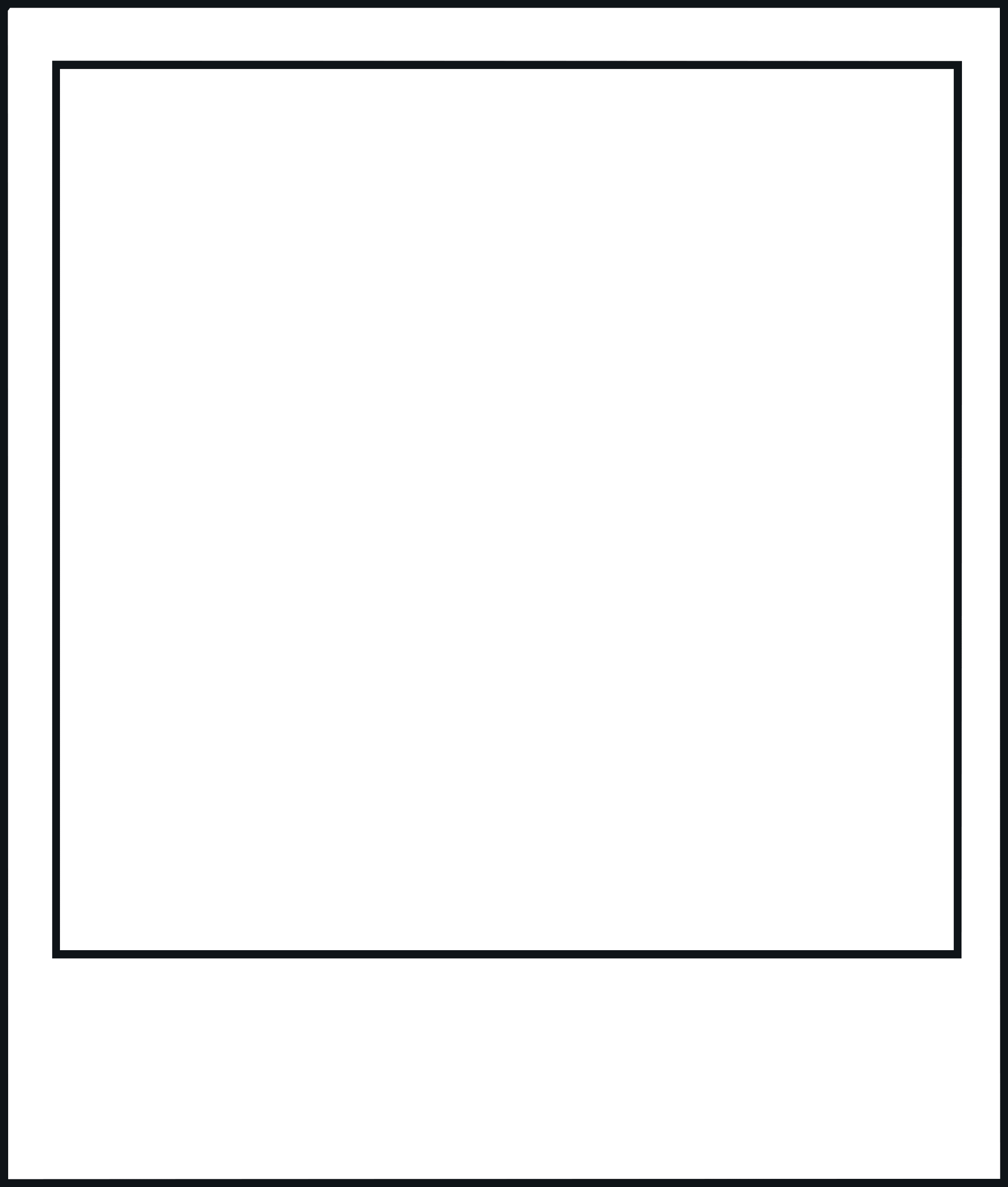 Creative ideas
Home corner and role play
Our book corner
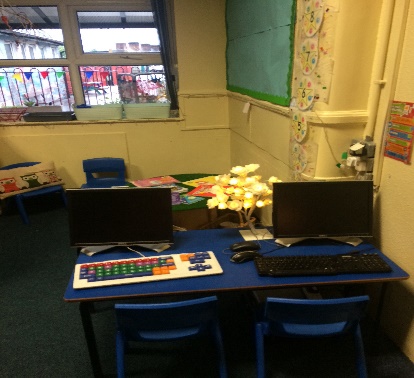 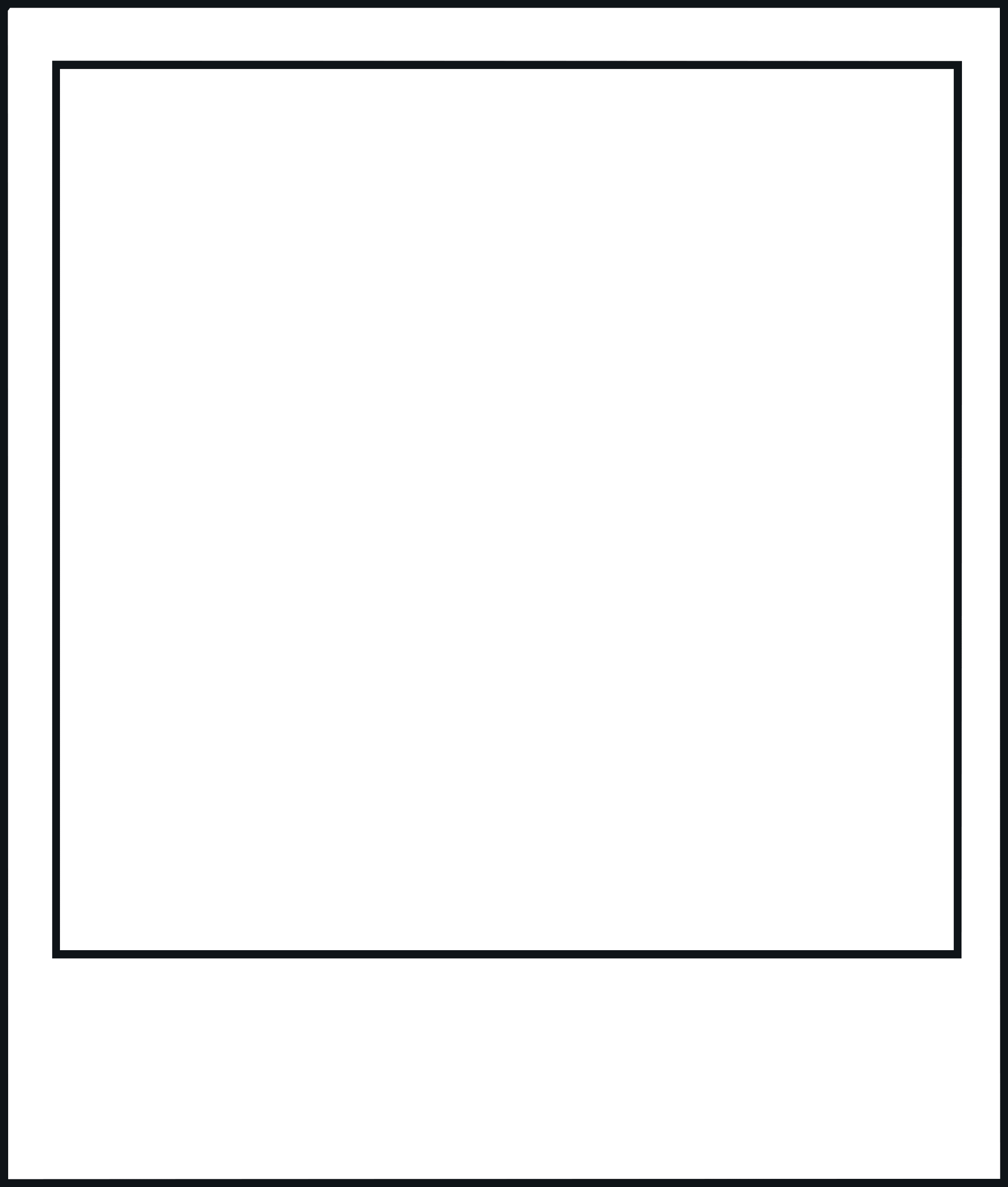 In the classroom, there are lots of things for you to explore and help you with your learning.
We will be moving to a new classroom in September
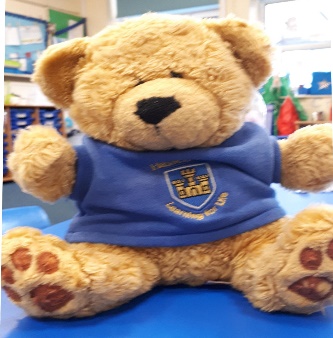 Insert a photo which shows a different area or resource.
Insert a photo of yourself here.
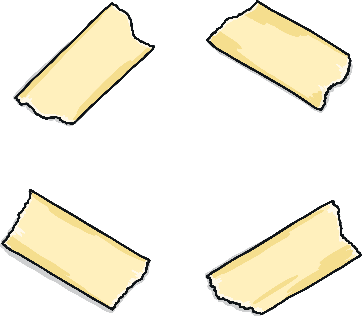 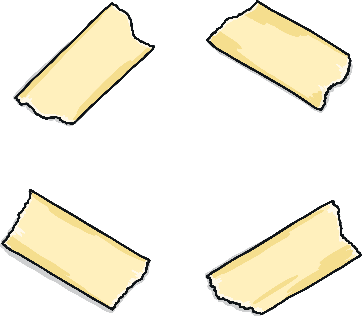 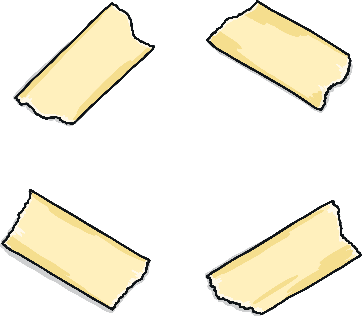 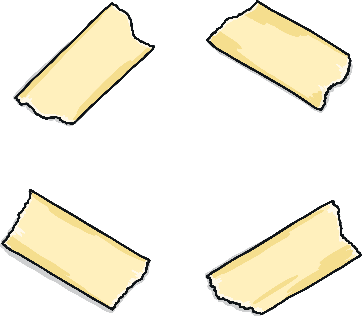 Technology area
Insert a photo which shows a different area or resource.
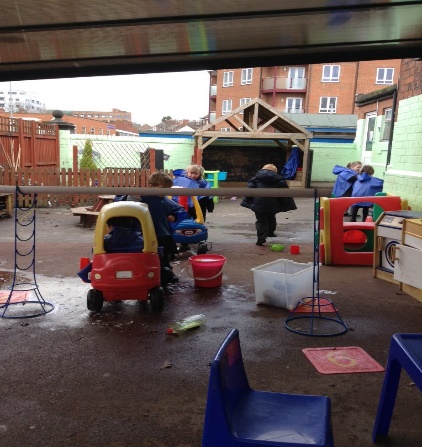 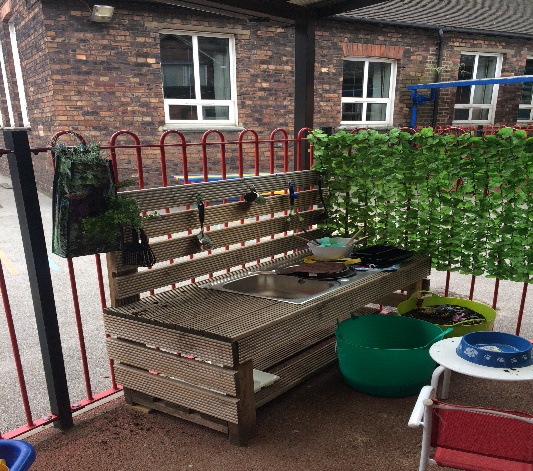 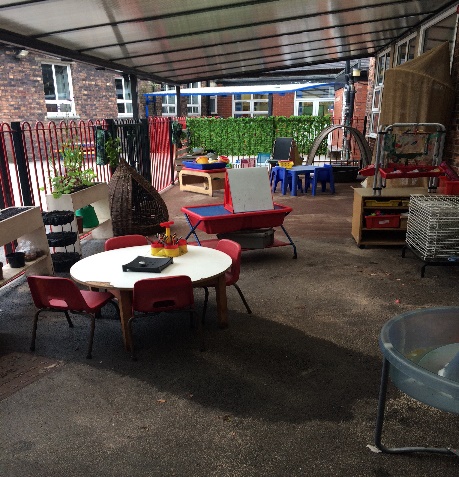 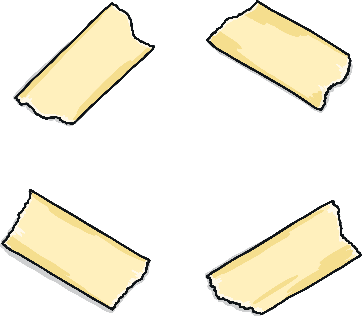 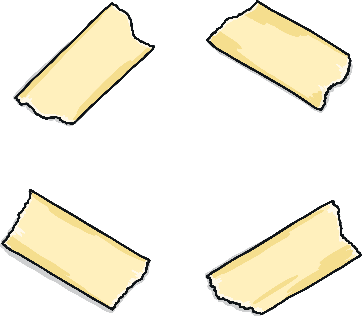 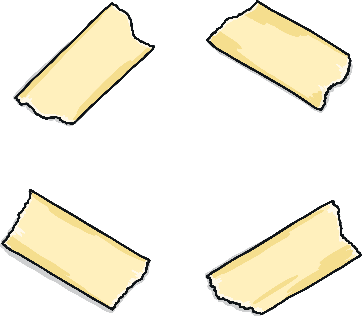 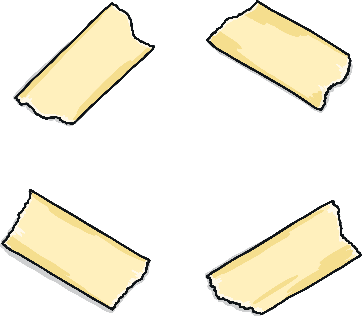 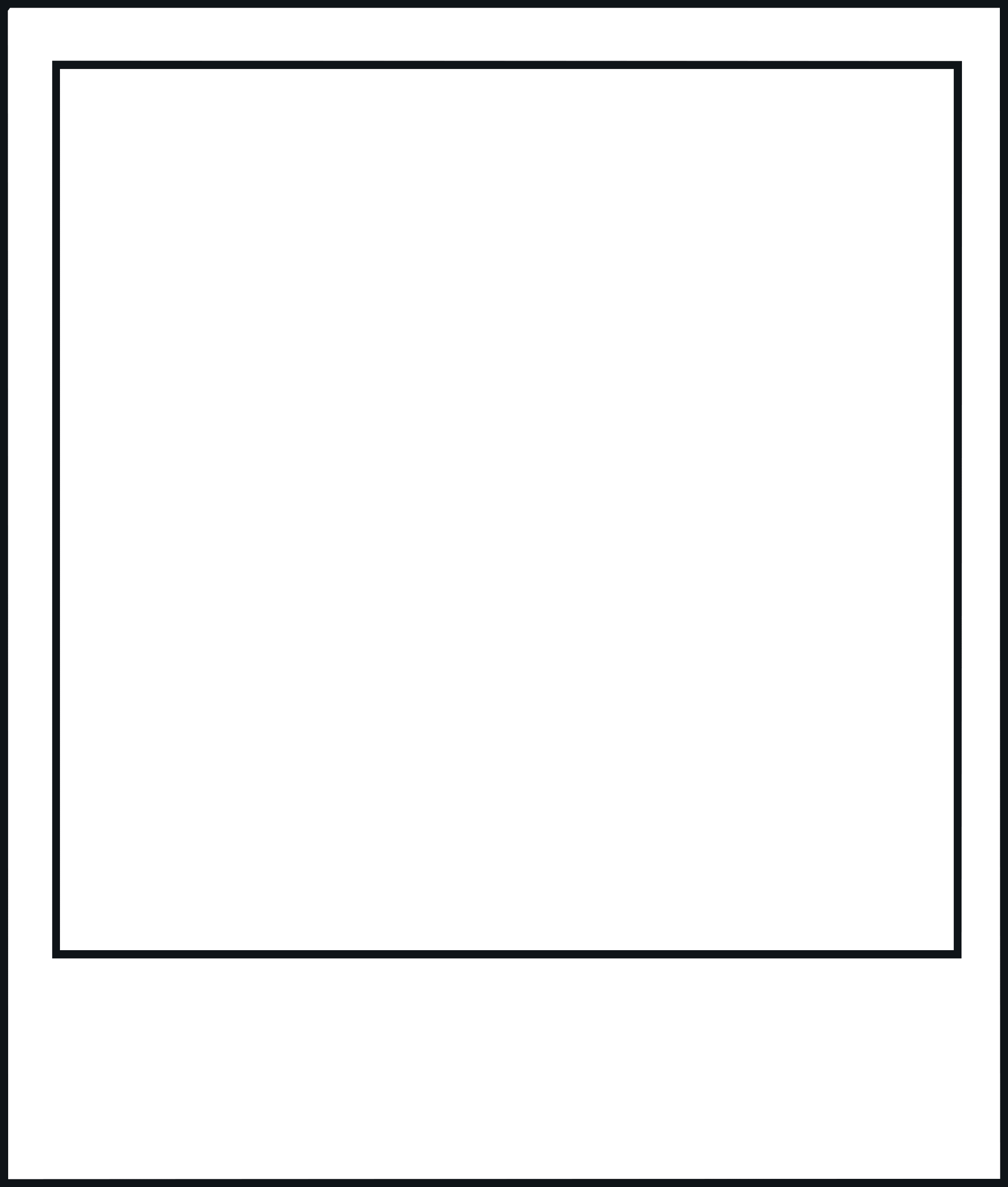 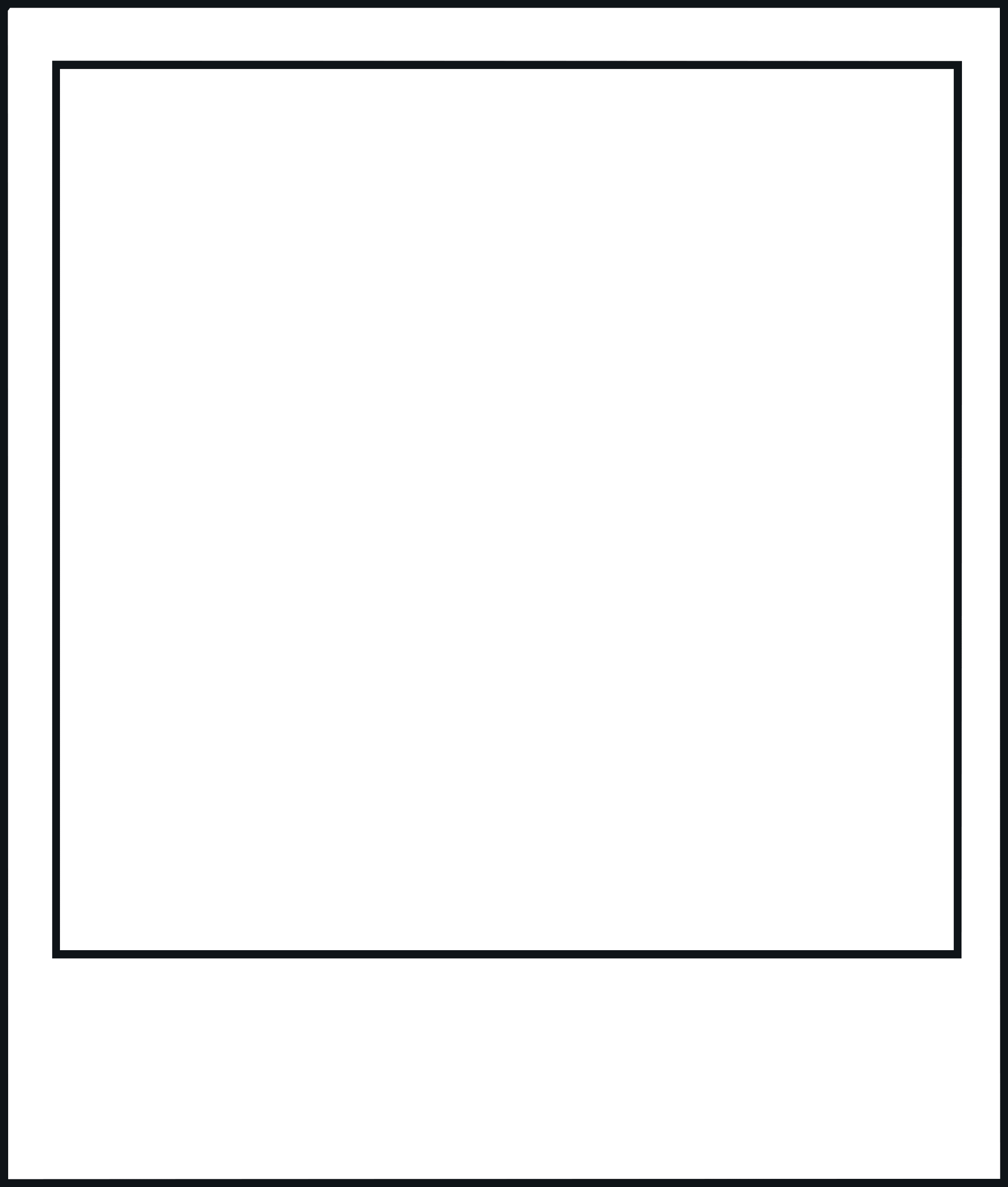 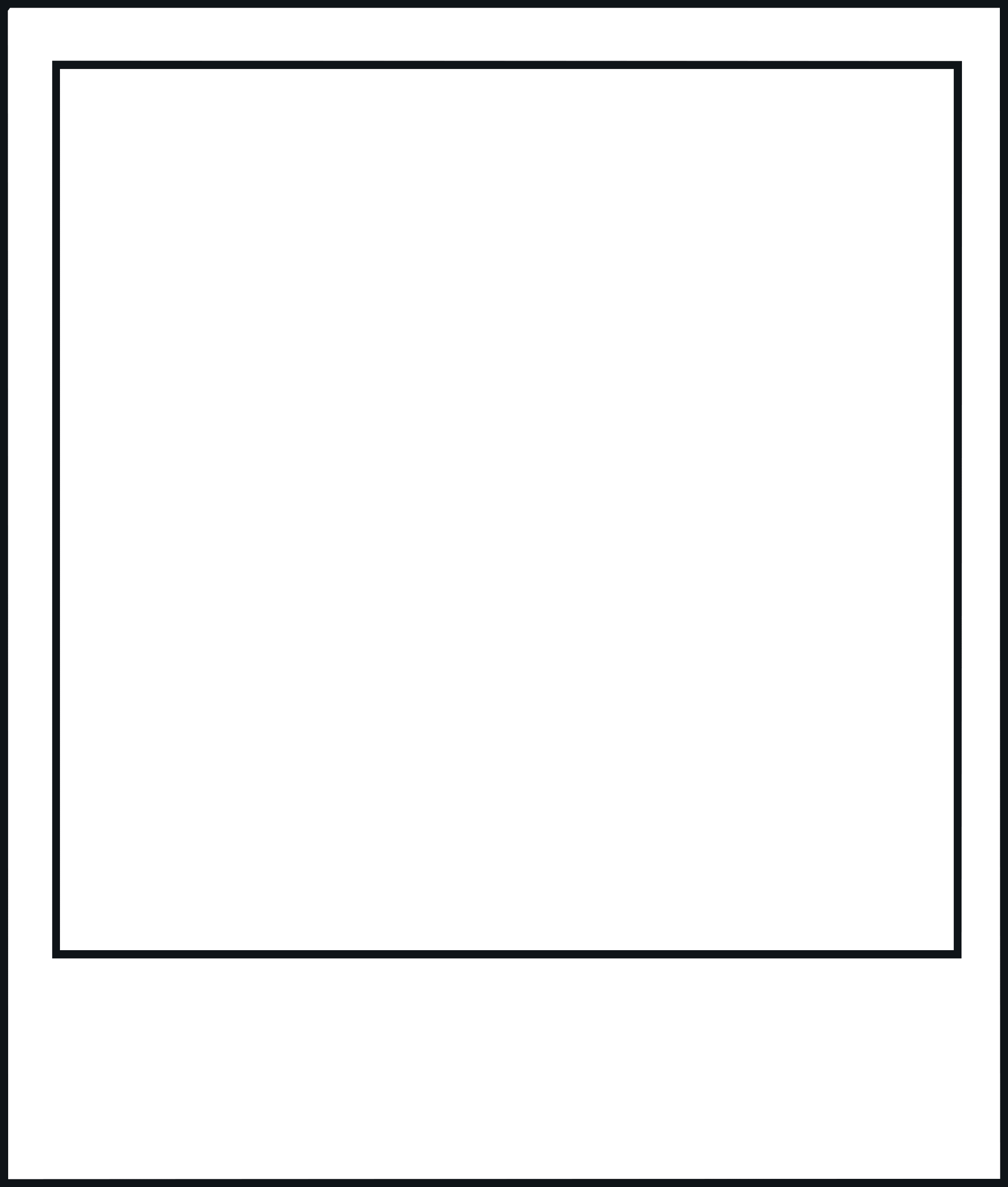 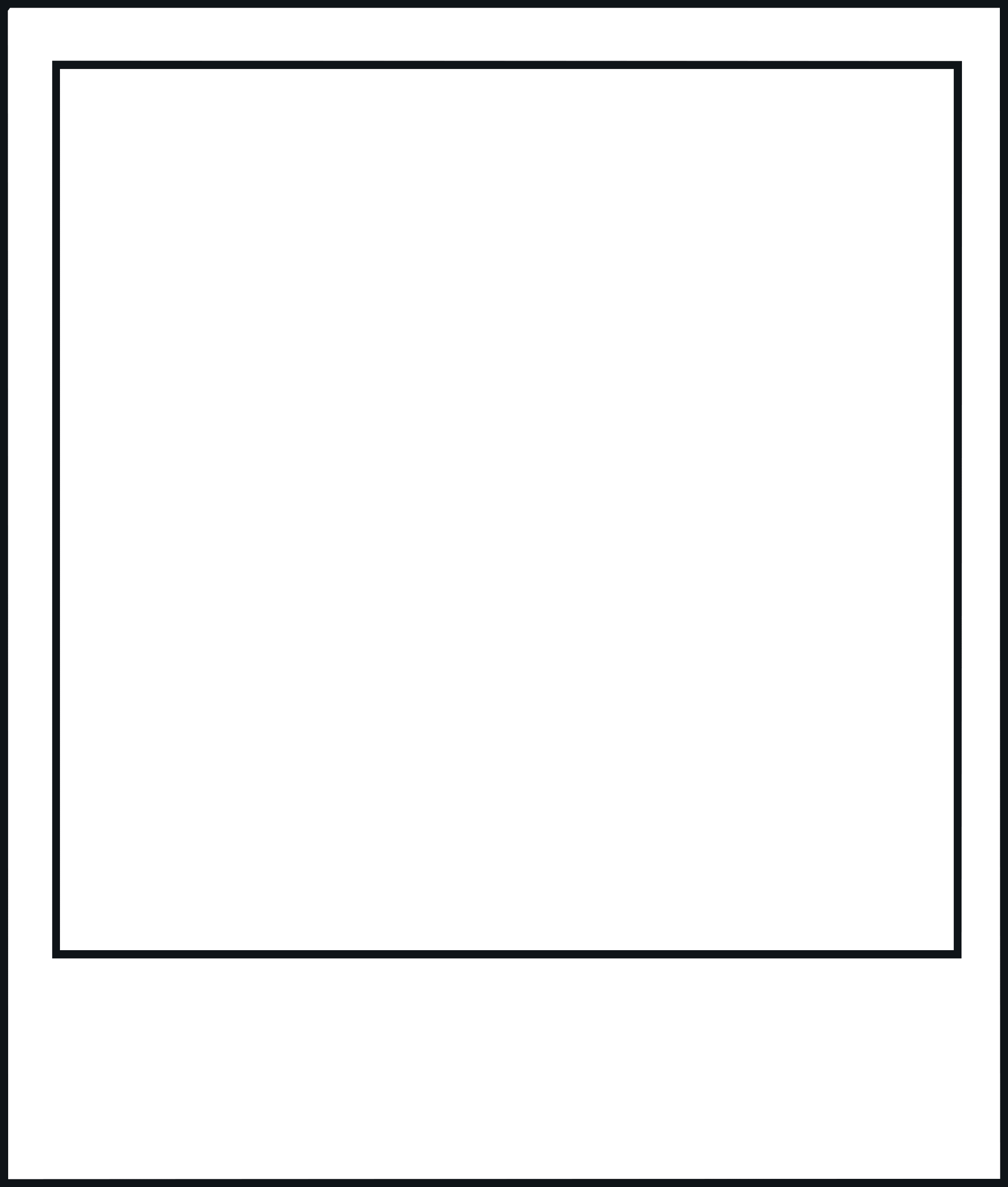 Car wash
Outdoor Classroom
Mud Kitchen
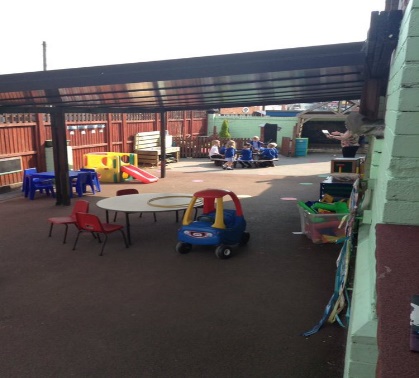 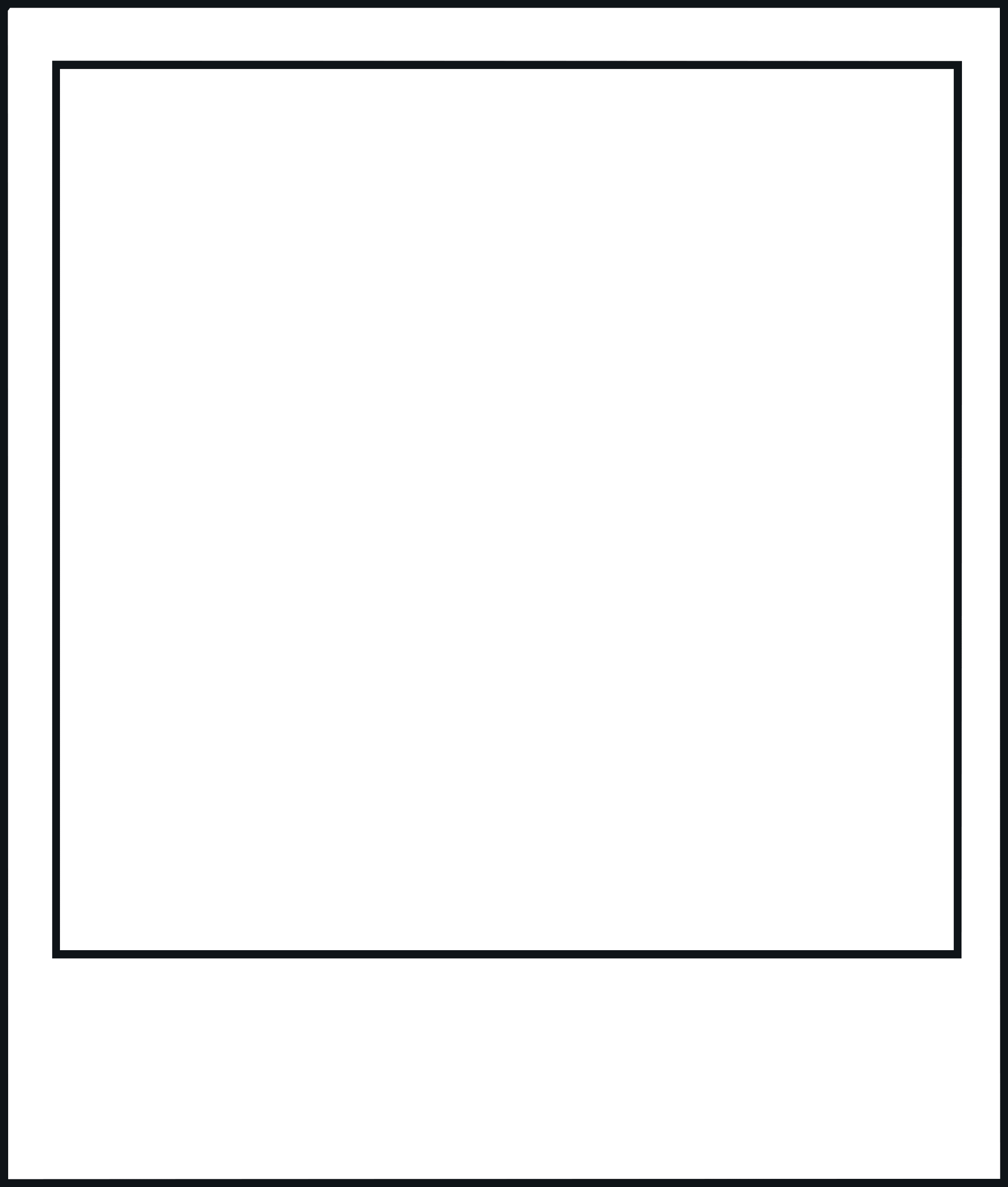 In the outdoor classroom, there are lots of things for you to explore and help you with your learning.
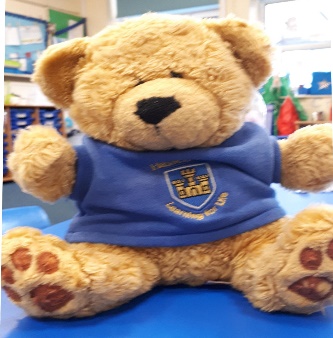 Insert a photo of yourself here.
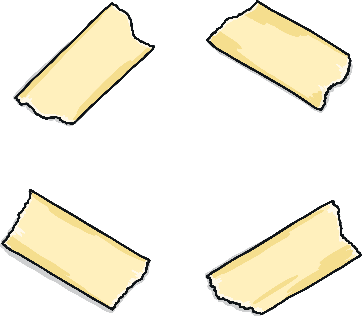 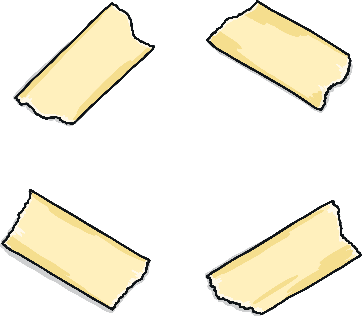 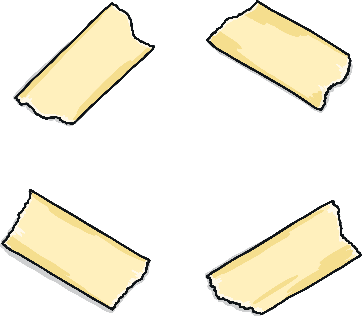 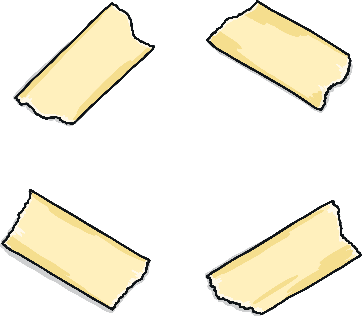 Reception yard
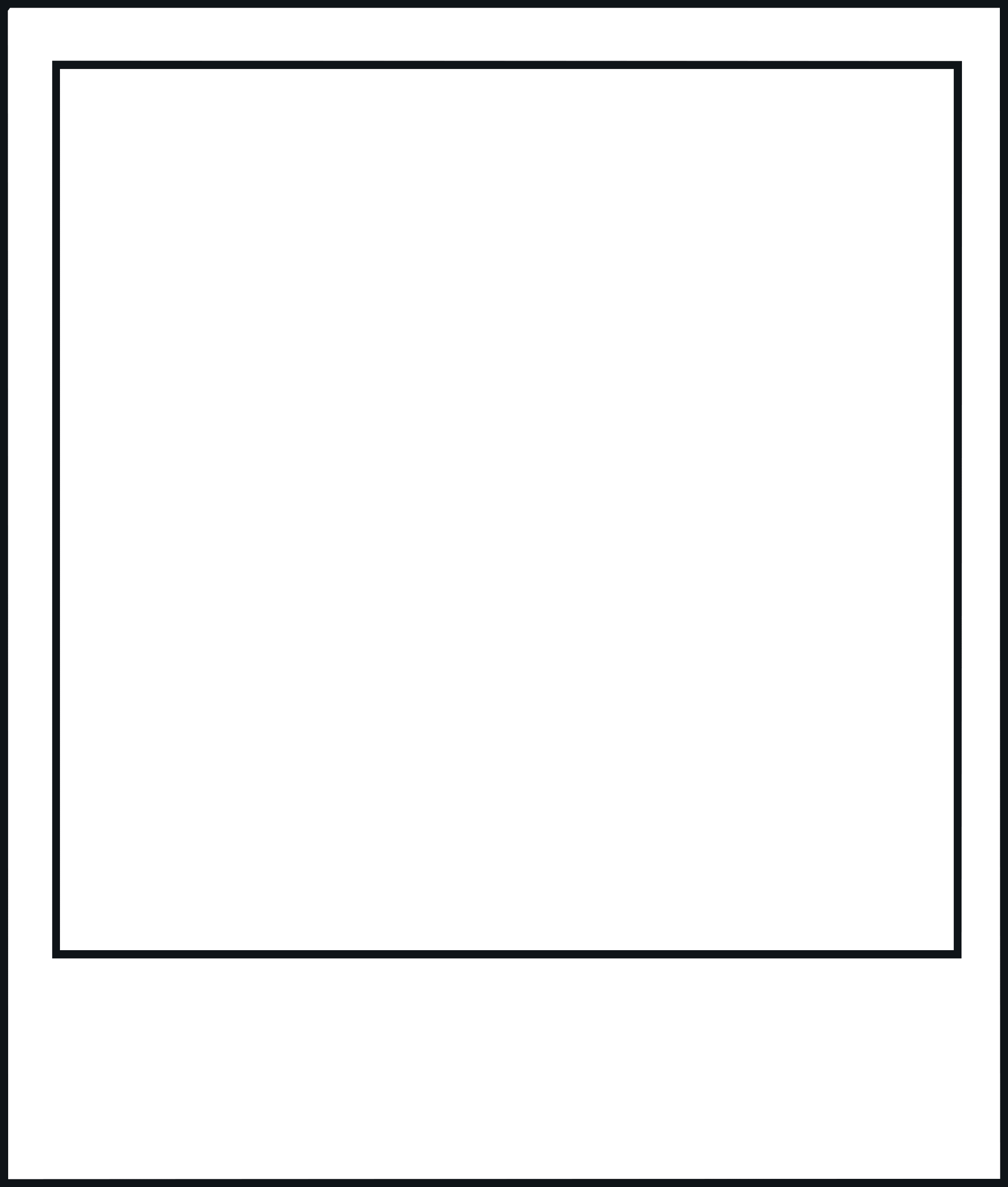 Home- School Links!
We’ve started to use a new system which will allows us to share what your child is doing in school. 
The ‘Parent Share’ feature in Evidence Me enables you to view reports (complete with photos) via the app or web suite, showing you what your child has been learning and the new skills they are developing.

We think these reports will really brighten up your day! 
We will send a letter with full details in September.
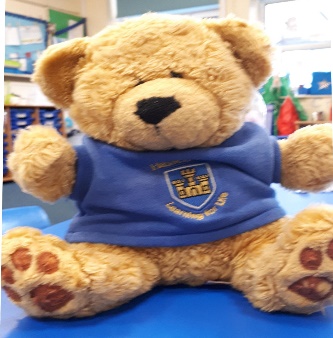 Insert a photo of yourself here.
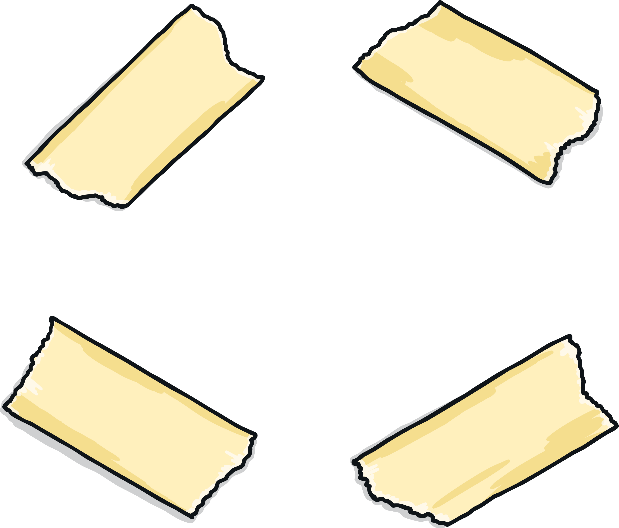 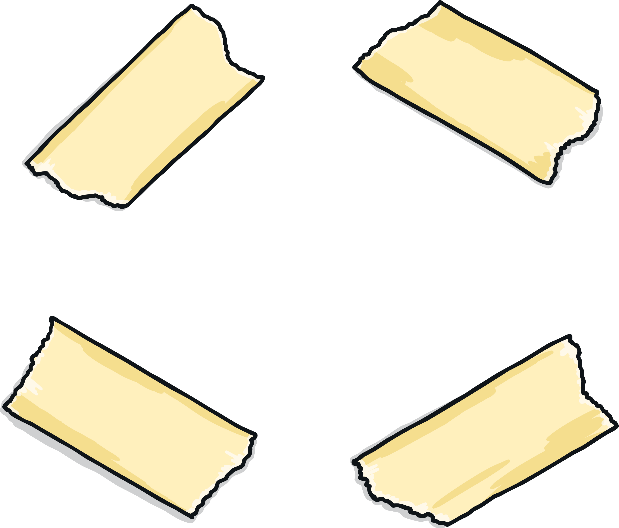 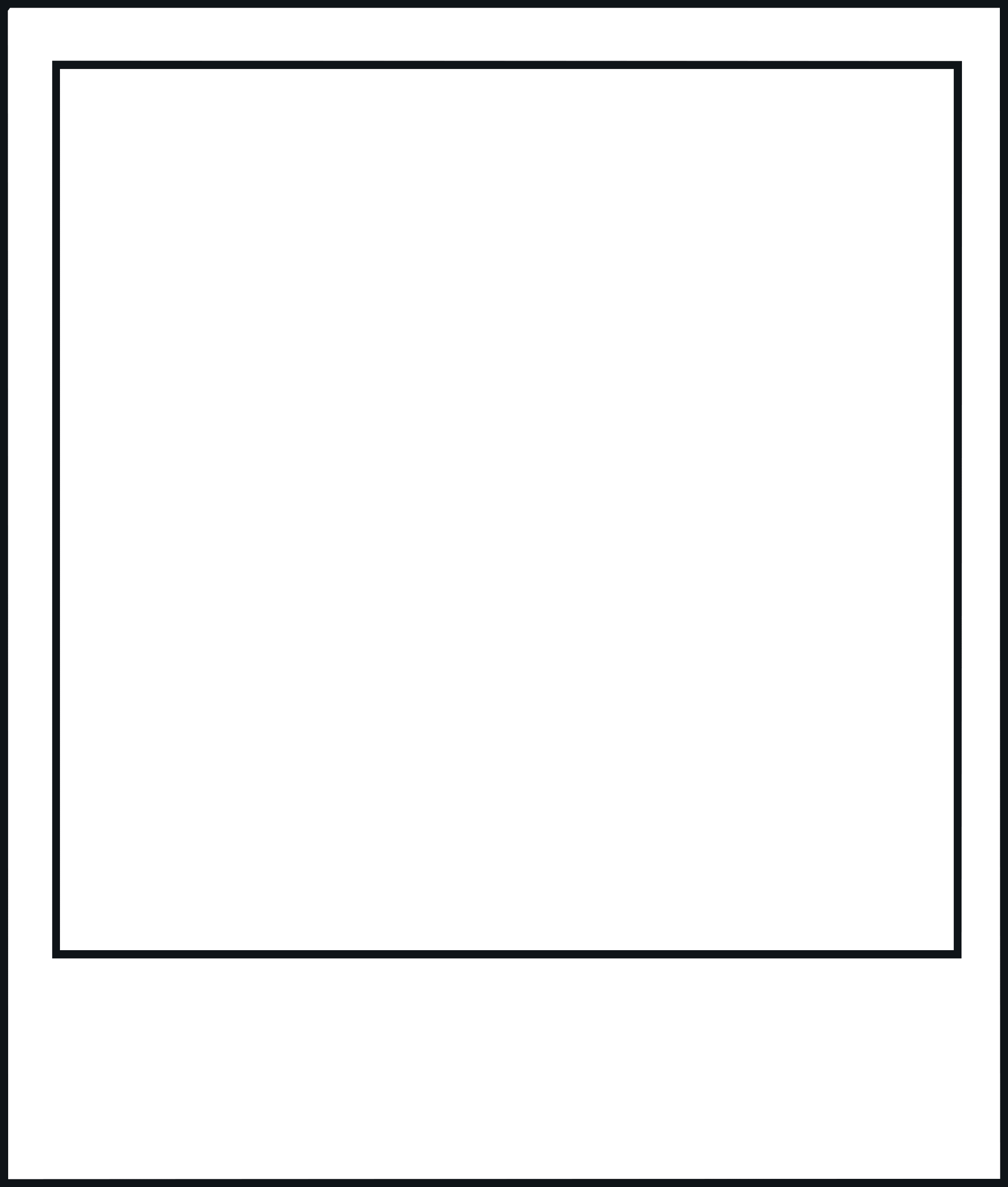 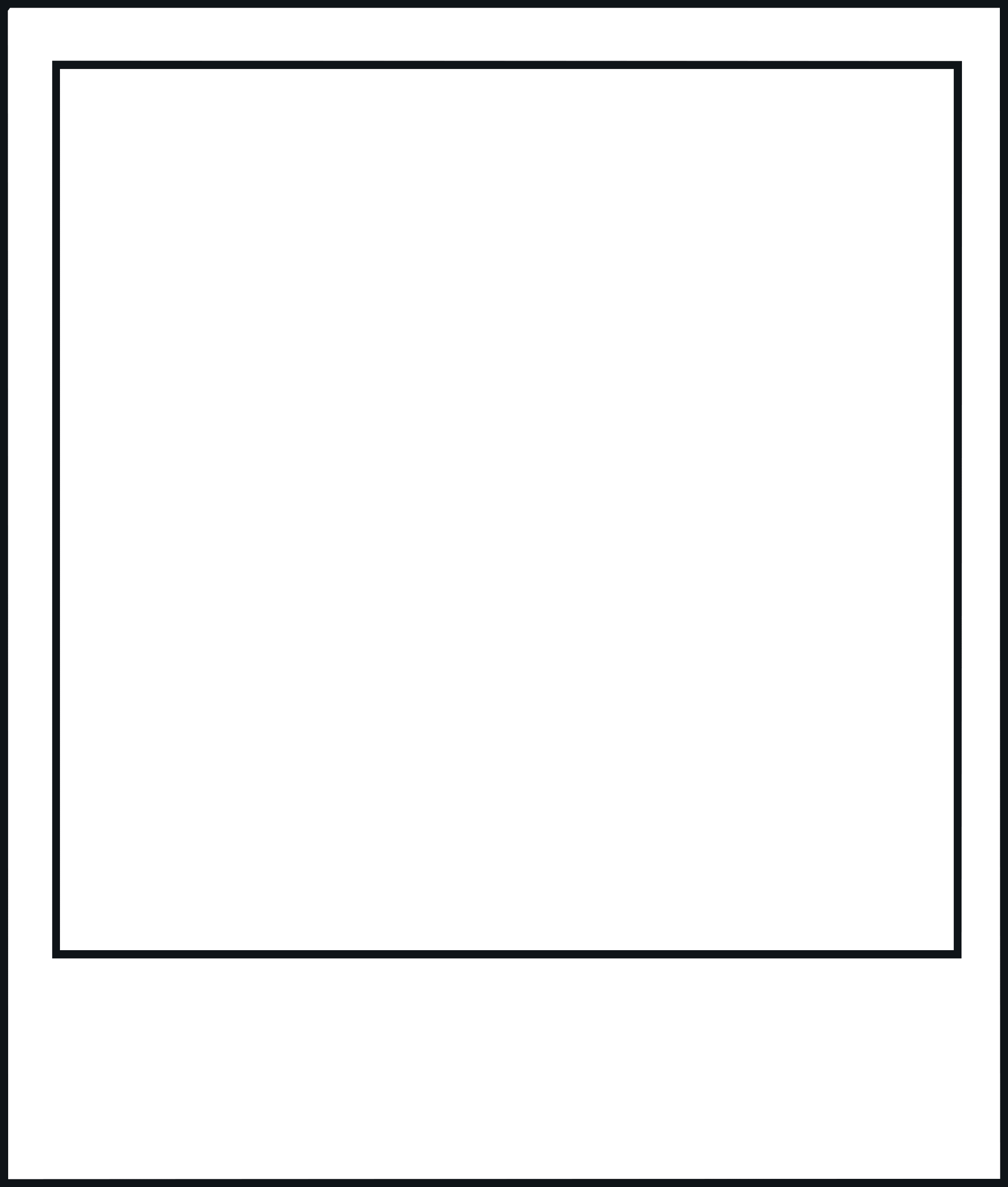 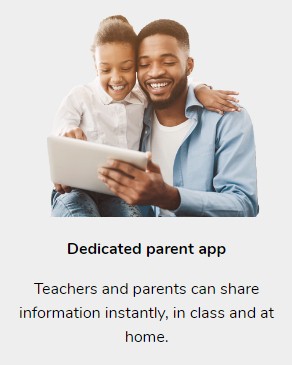 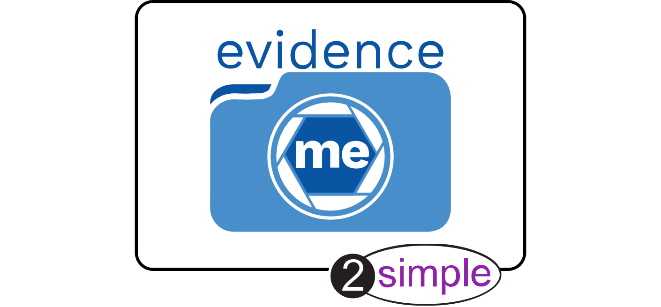 Insert a photo of register time.
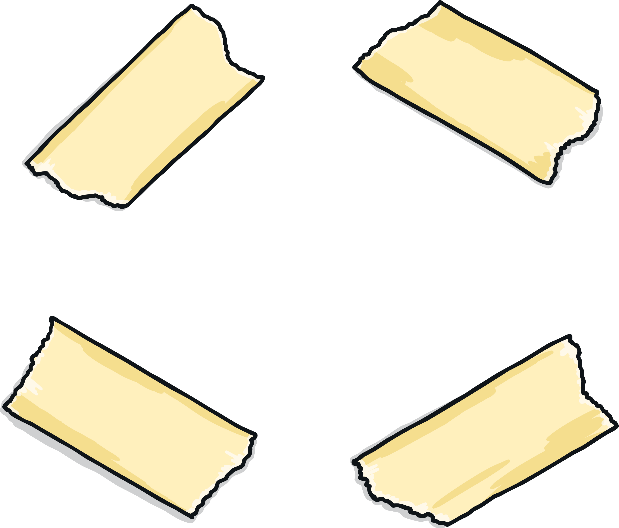 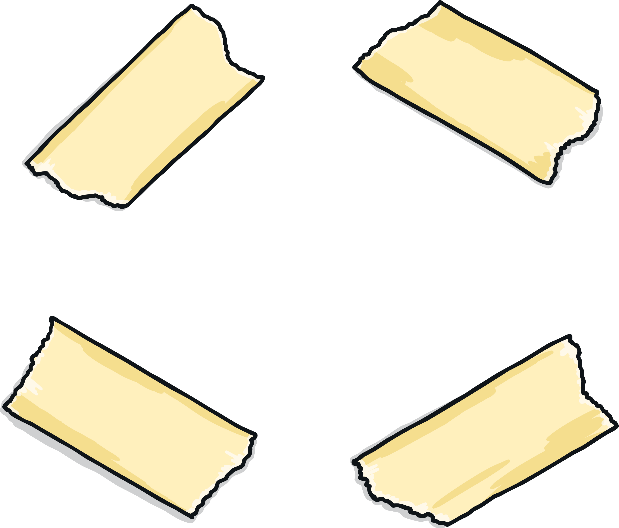 Find information on 
the parent app here
What does school readiness mean?
You may have heard the term school readiness, below are some of the things that a child of reception age may be able to do.  If they are not at that stage yet please don’t worry, we are here to help.  Please may we ask that you tell your class teacher if your child is not toilet trained so that we can make plans to ensure they are comfortable and happy.  Please ensure you tell us about medical conditions and allergies on your application form.
Put on/take off your coat. 
Put on/take off your jumper/cardie.  
Begin to take care of own belongings.  
Use a knife & fork.  
Drink from a cup.  
Use the toilet independently.
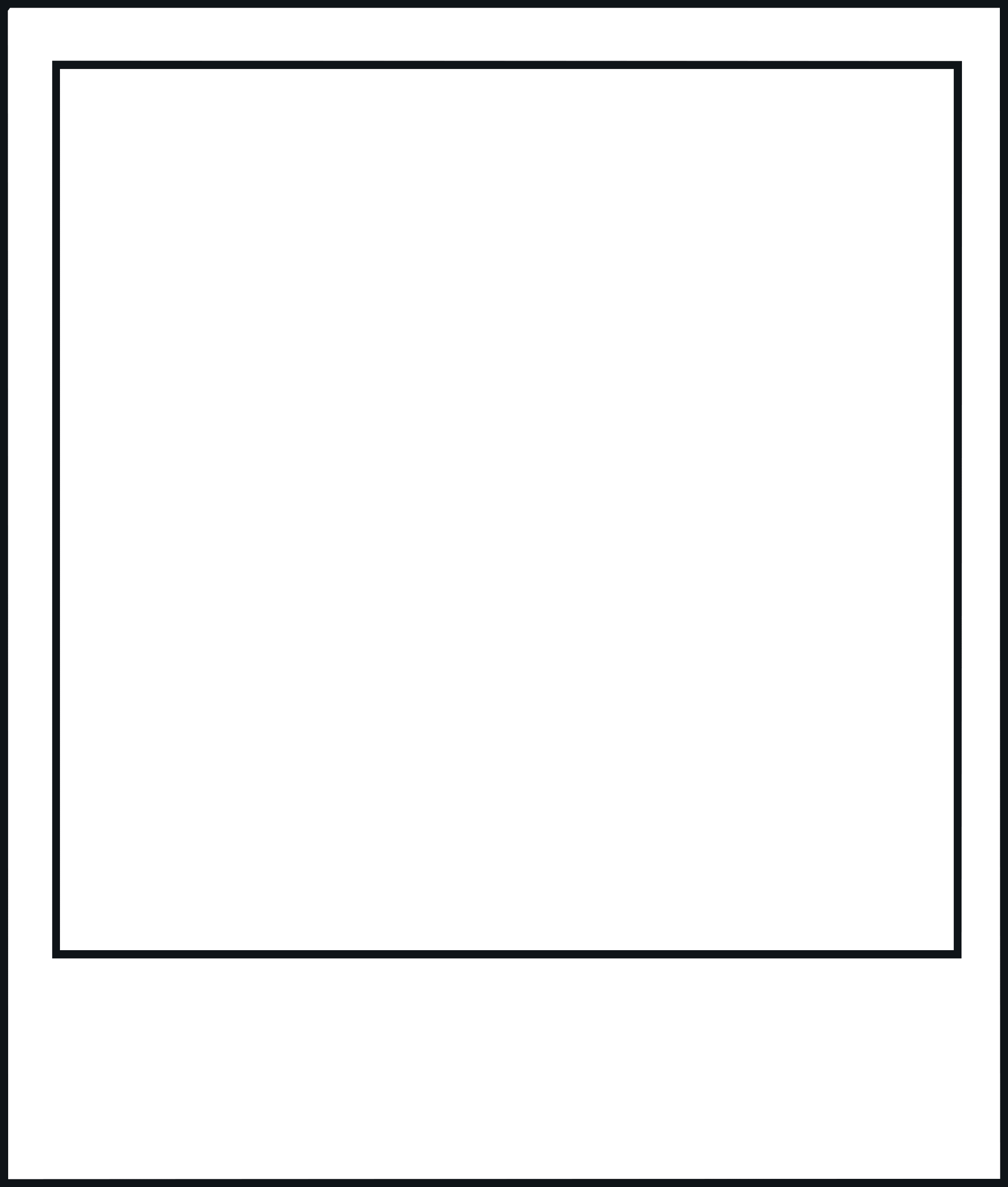 .
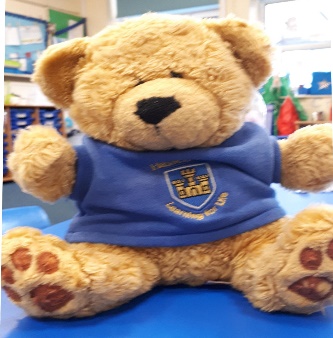 [Speaker Notes: Put on/take off your coat. 
Put on/take off your jumper/cardie.  
Begin to take care of own belongings.  
Use a knife & fork.  Drink from a cup.  
Use the toilet independently.]
Covid-19

Extra cleaning
Careful selection of resources
Rotation and cleaning of resources
Handwashing 
Catch it, bin it, kill it.  
Key Stage bubbles
Social distancing for parents
Mental health and wellness support
If you have and questions or concerns relating to Covid-19 and the measures taken in school please contact Mrs Broome on 

headteacher@hassell.staffs.sch.uk
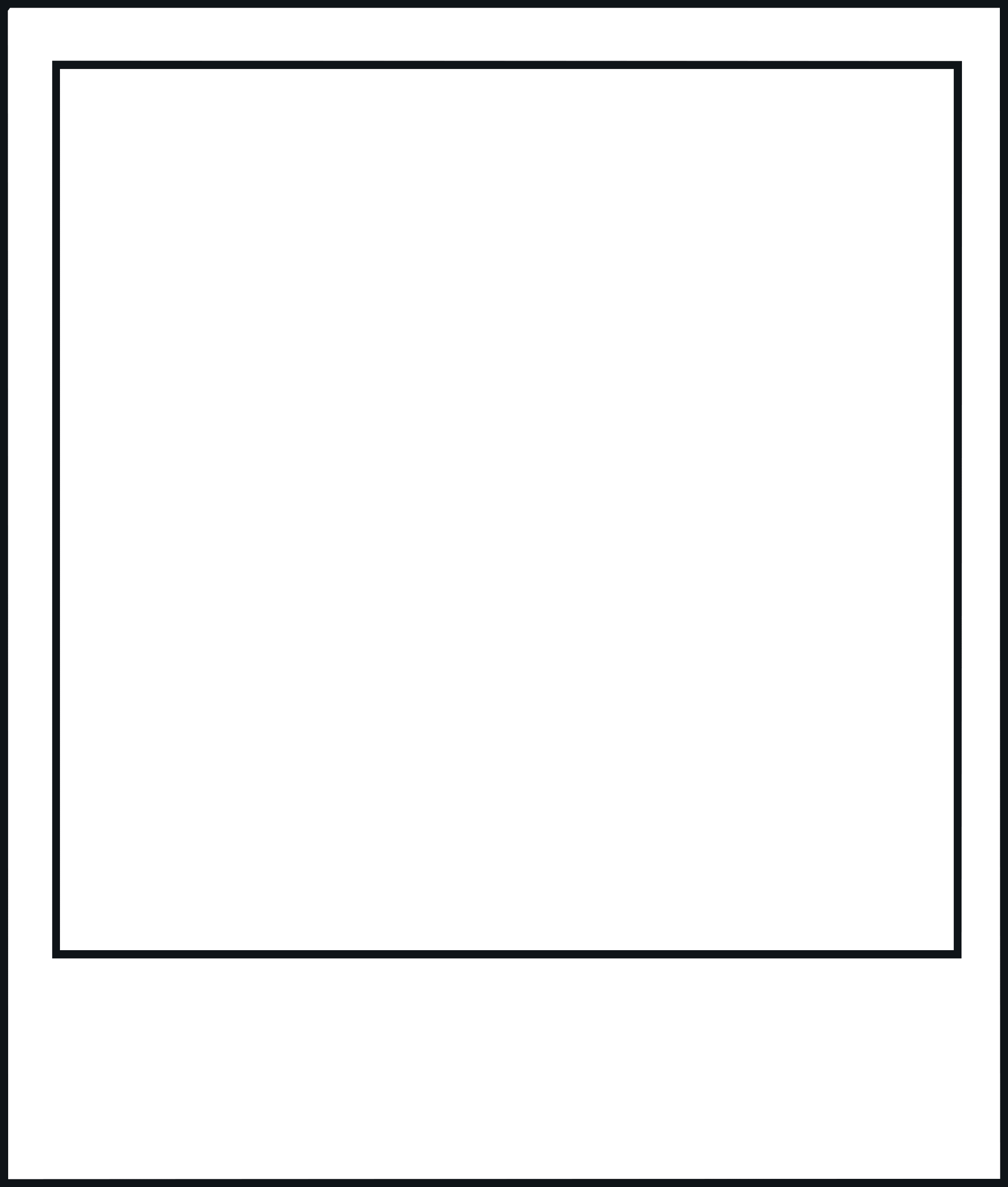 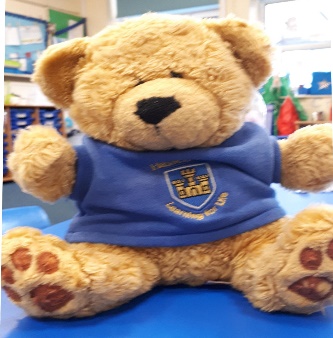 Insert a photo of yourself here.
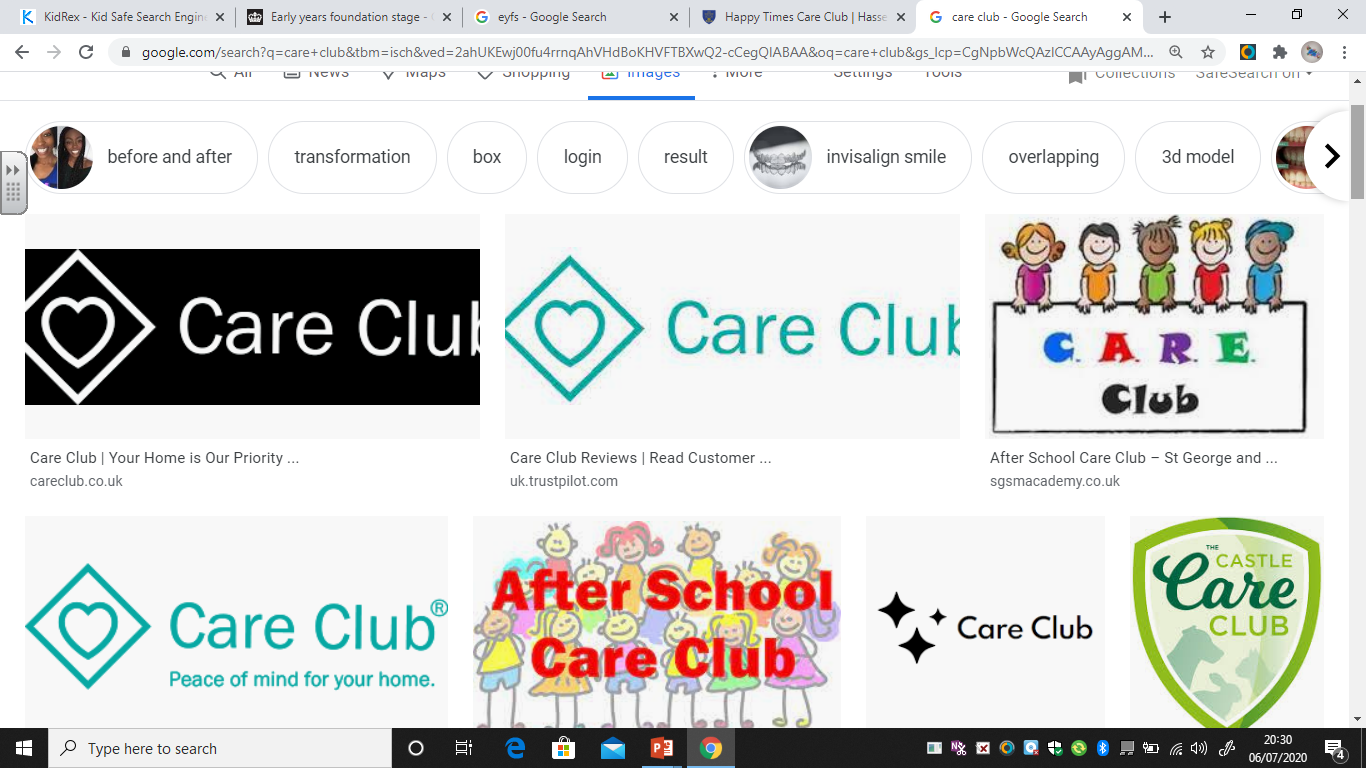 If you need wrap around care. Care club is available for any child who attends our school. It provides a high quality of care with the emphasis on fun activities and enjoyable pastimes.
Click here for details
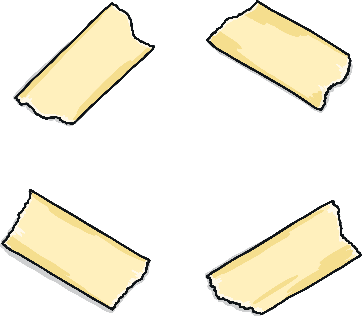 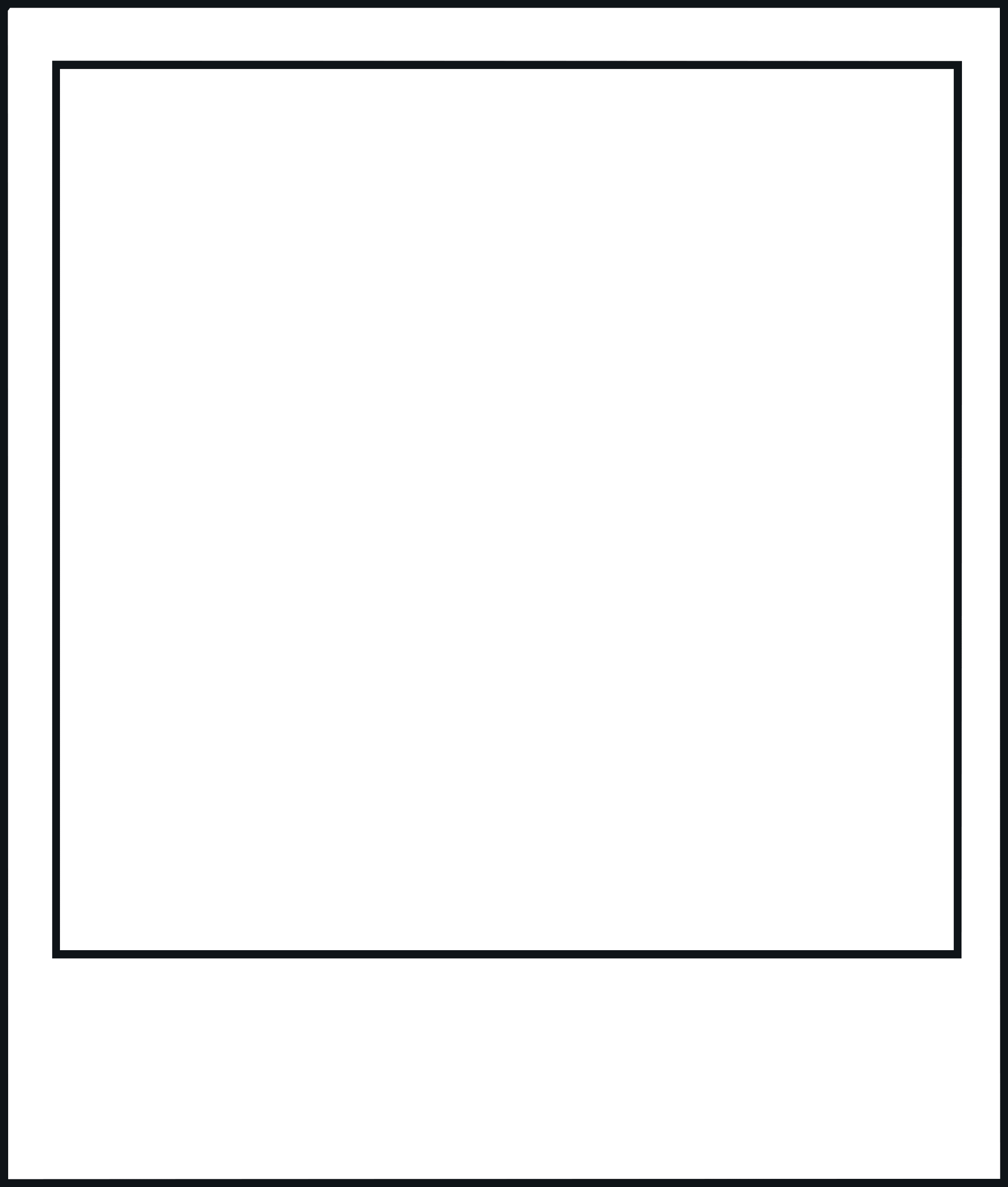 Care club
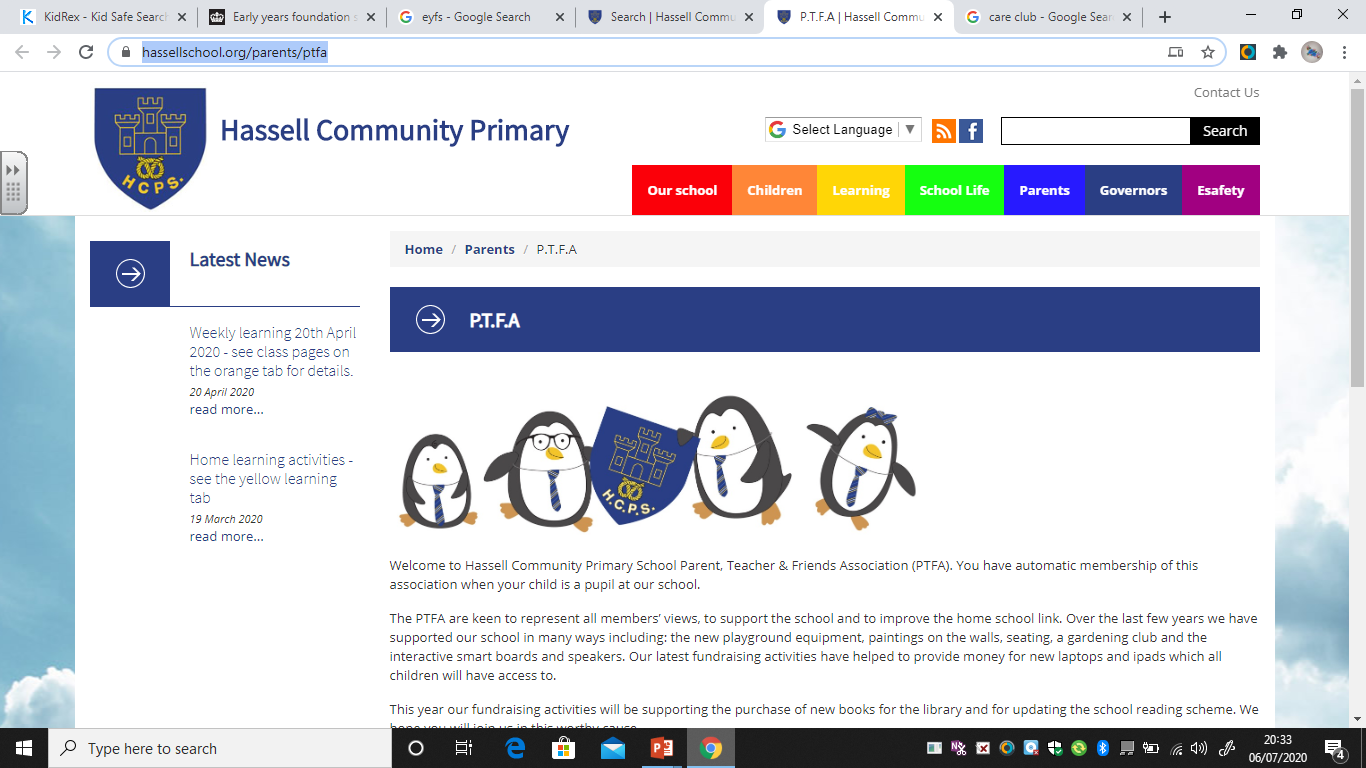 You have automatic membership of Hassell Community Primary School Parent, Teacher & Friends Association (PTFA) Watch out for details on the school Newsletter in September and beyond.
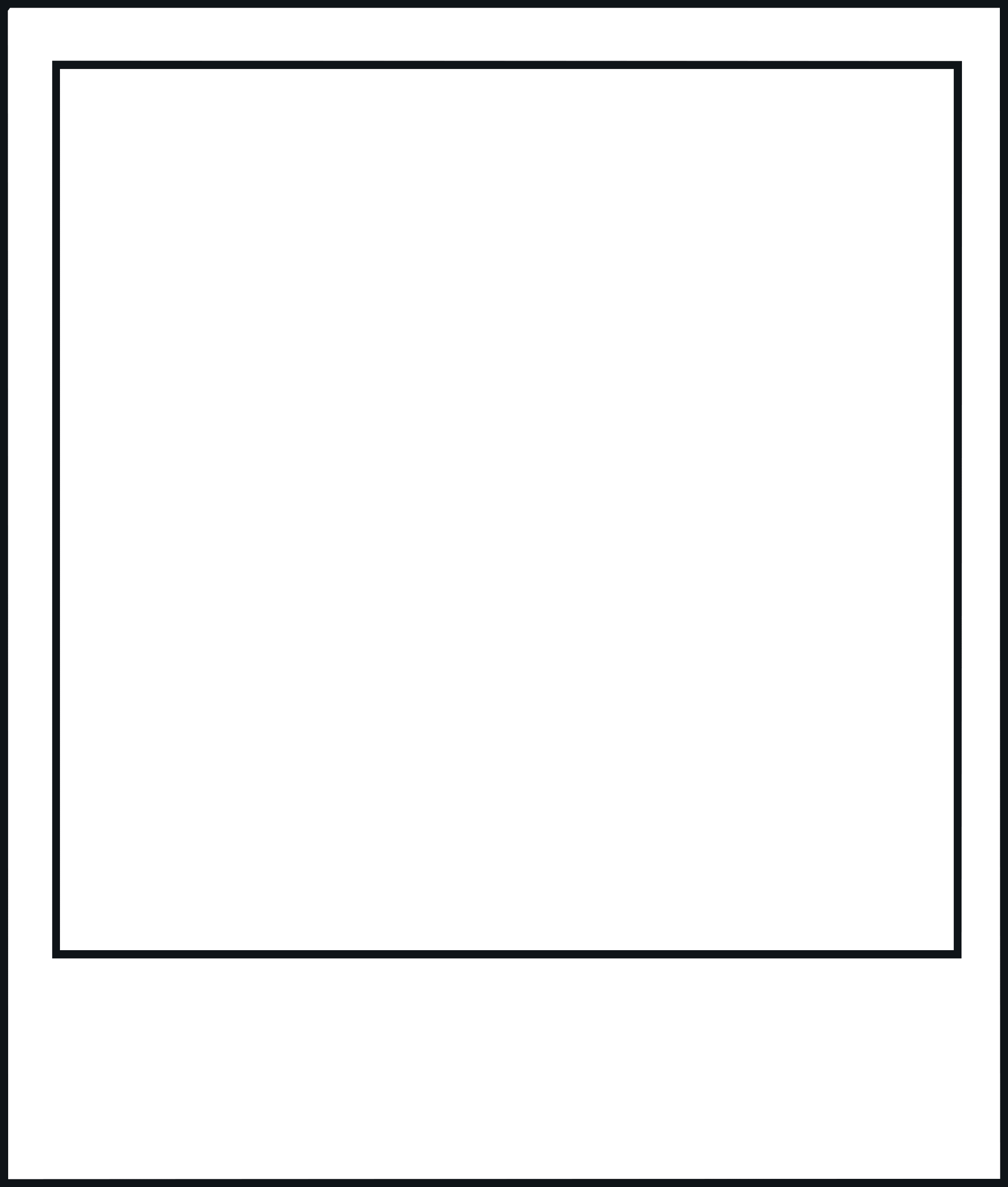 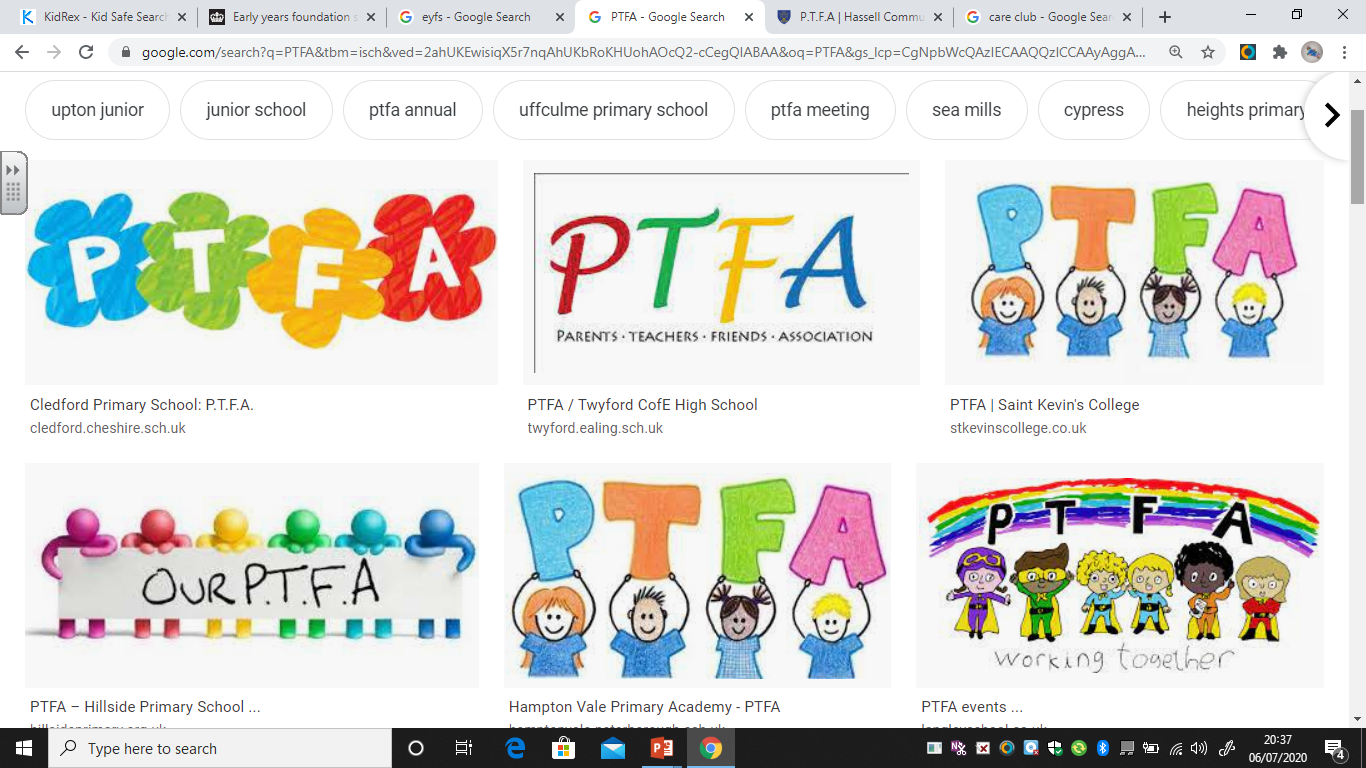 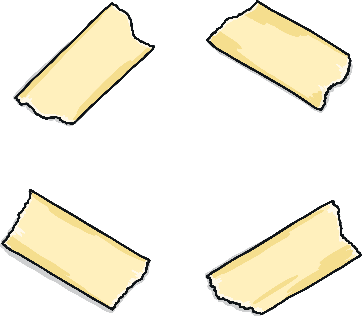 Find detail here for the PTFA
Transition
We are excited to offer stay and play sessions this year.  
It is a great way for you to get to know some of your new friends. 

9:15 – 10:15 am 

24th June 2022
1st July 2022
8th July 2022 
 
missryanhassell@gmail.com
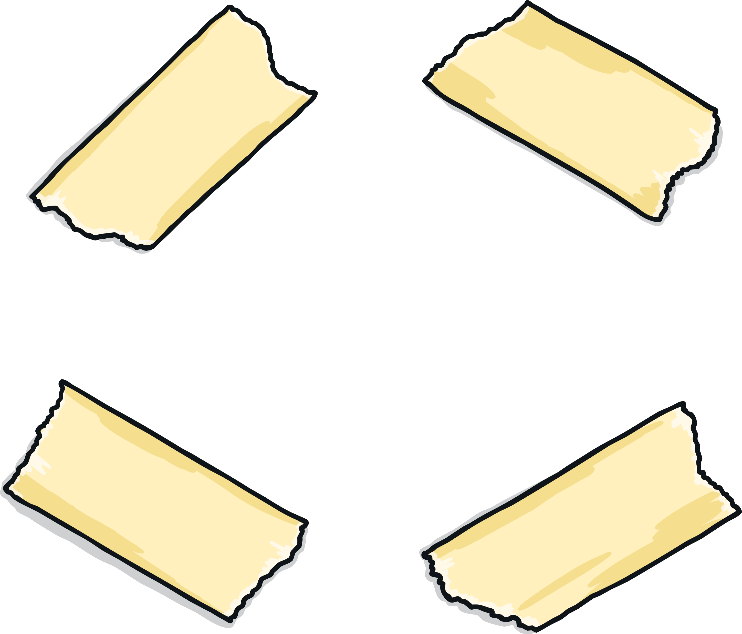 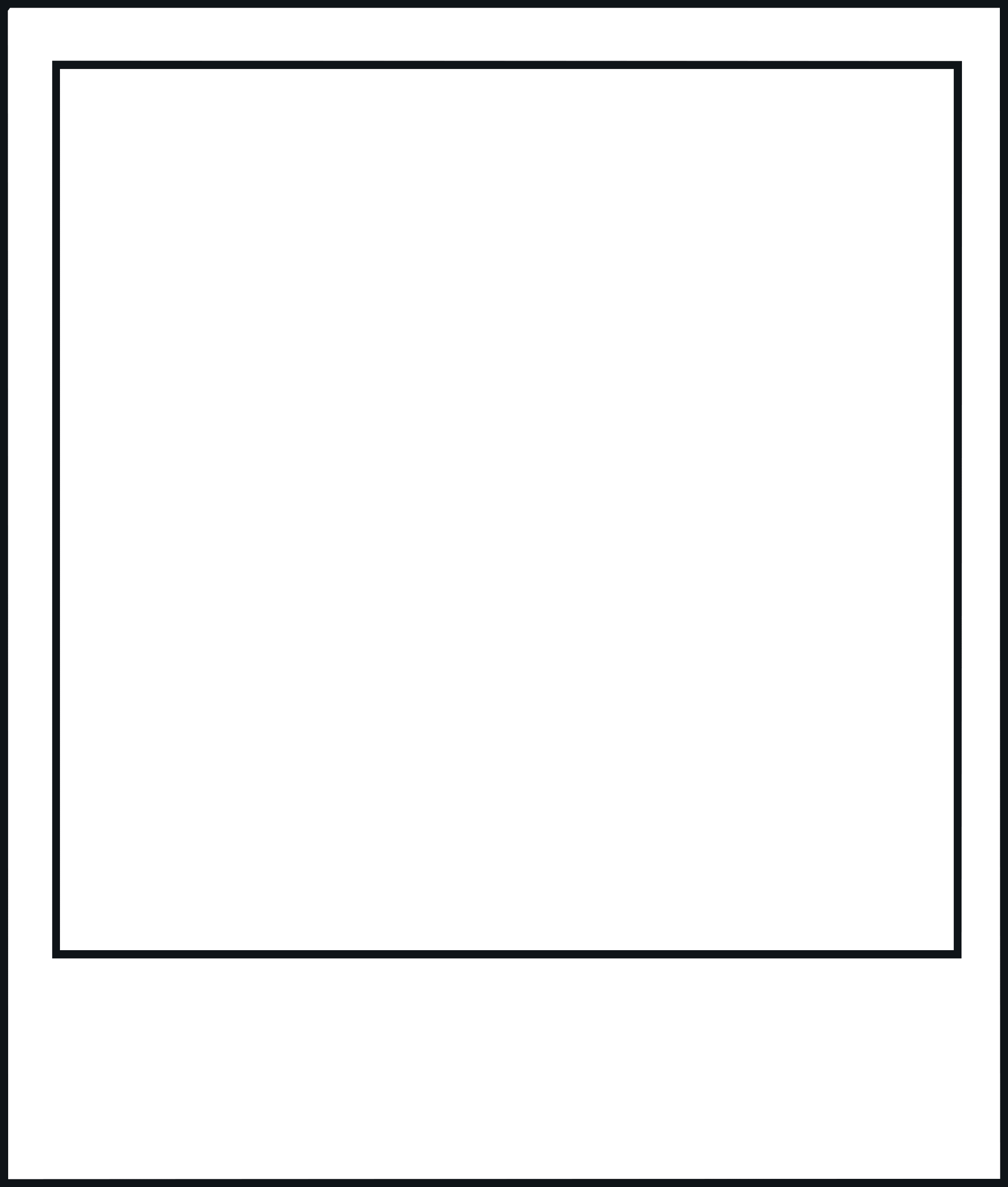 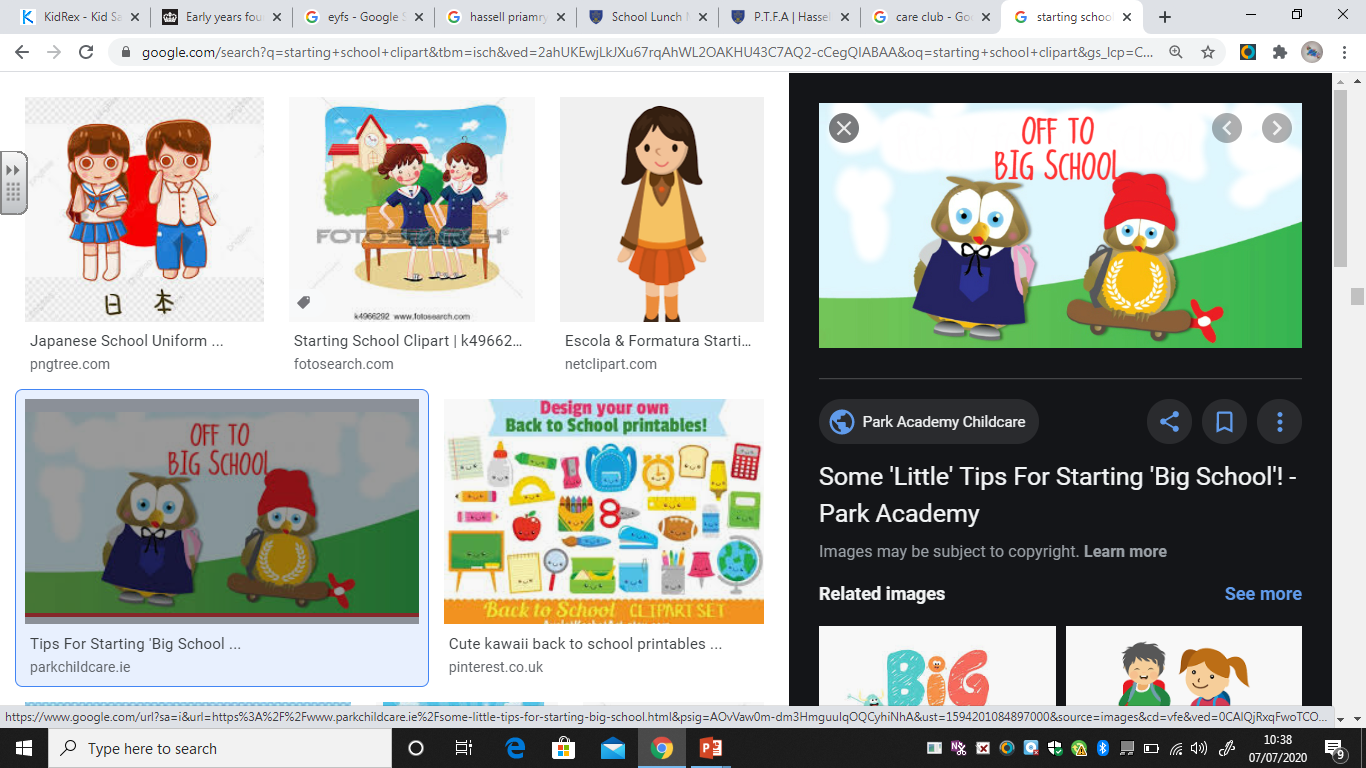 Insert a photo which shows yourself with a task for children to complete.
.
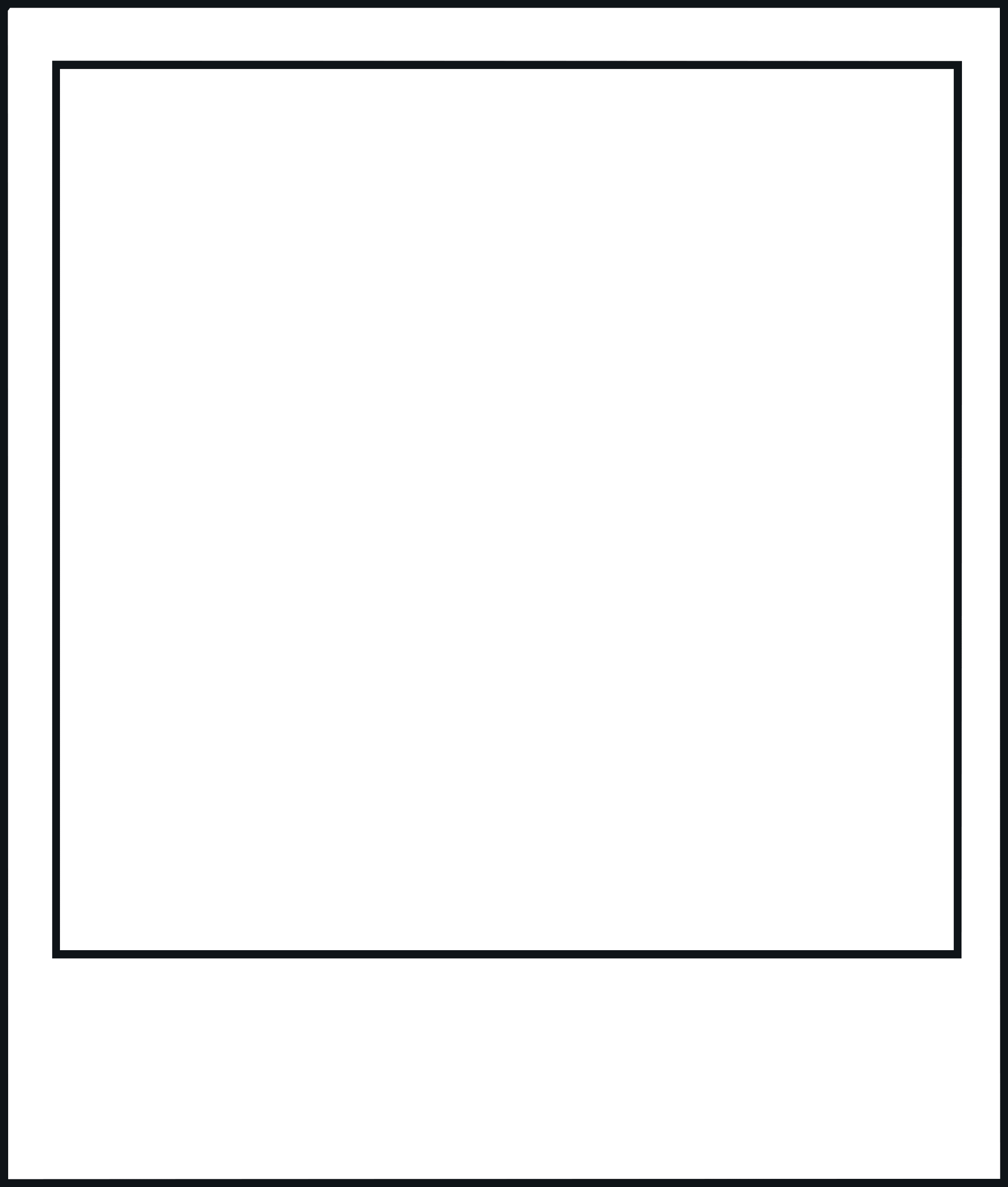 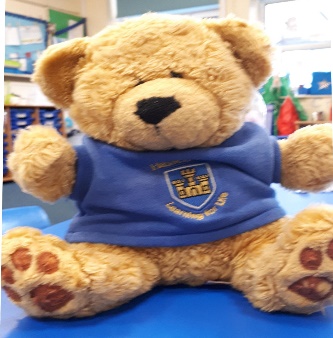 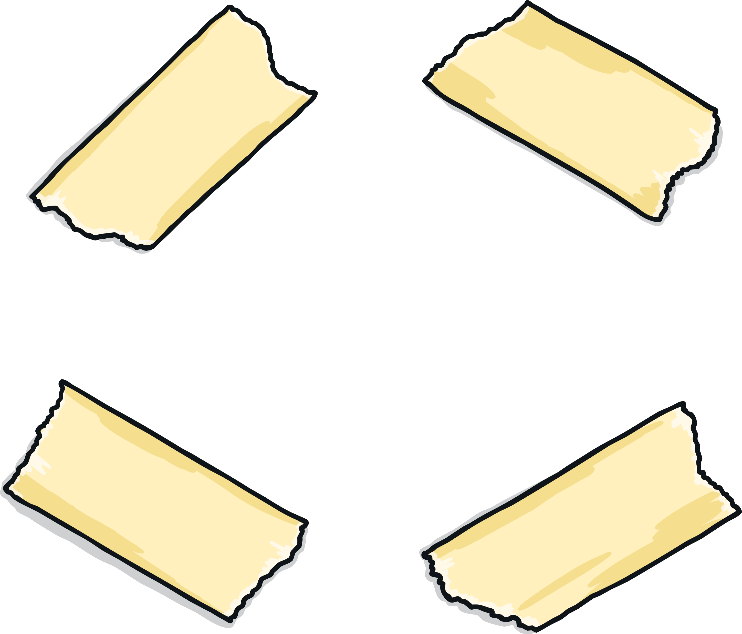 Click here for starting school support
We are really looking forward to seeing you in September. Feel free to contact me (Miss Ryan) over the summer holidays and I’ll get back to you as soon as I can.

missryanhassell@gmail.com
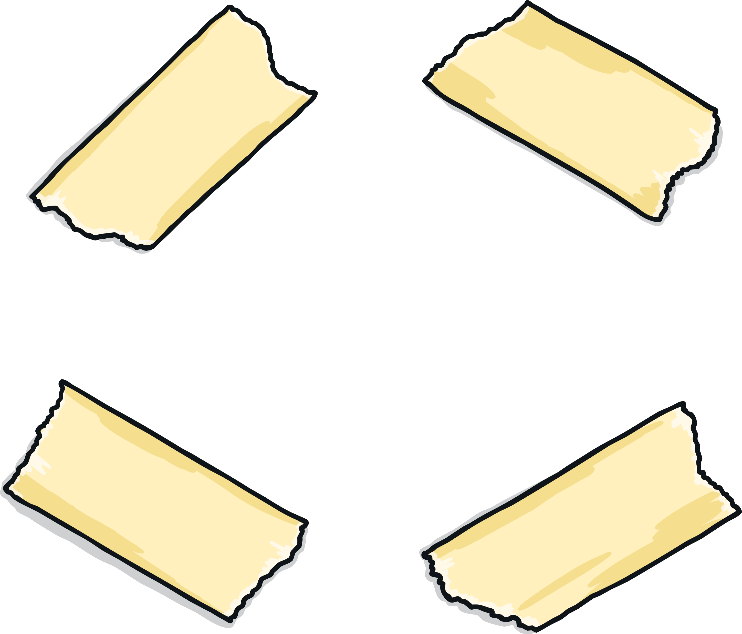 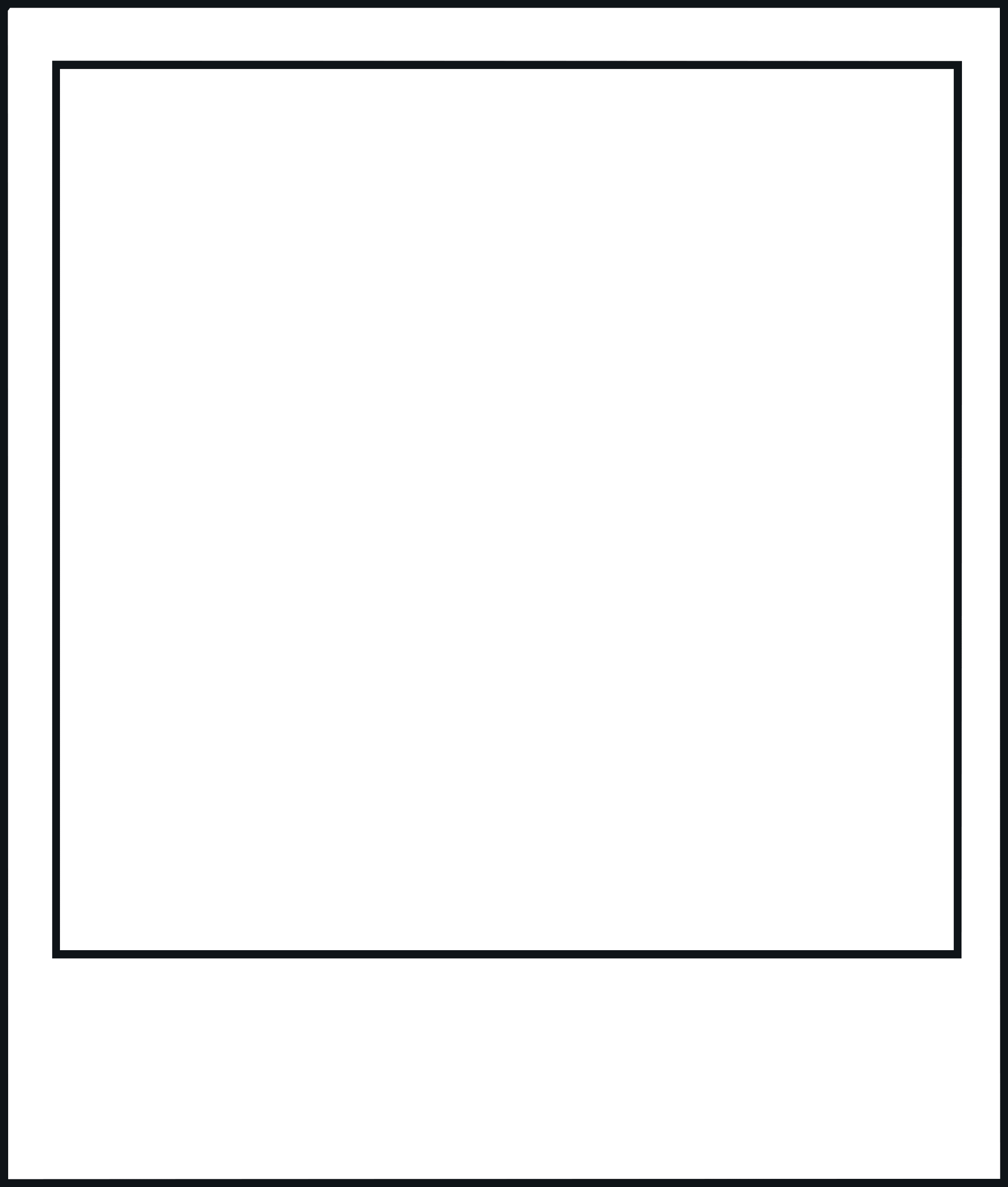 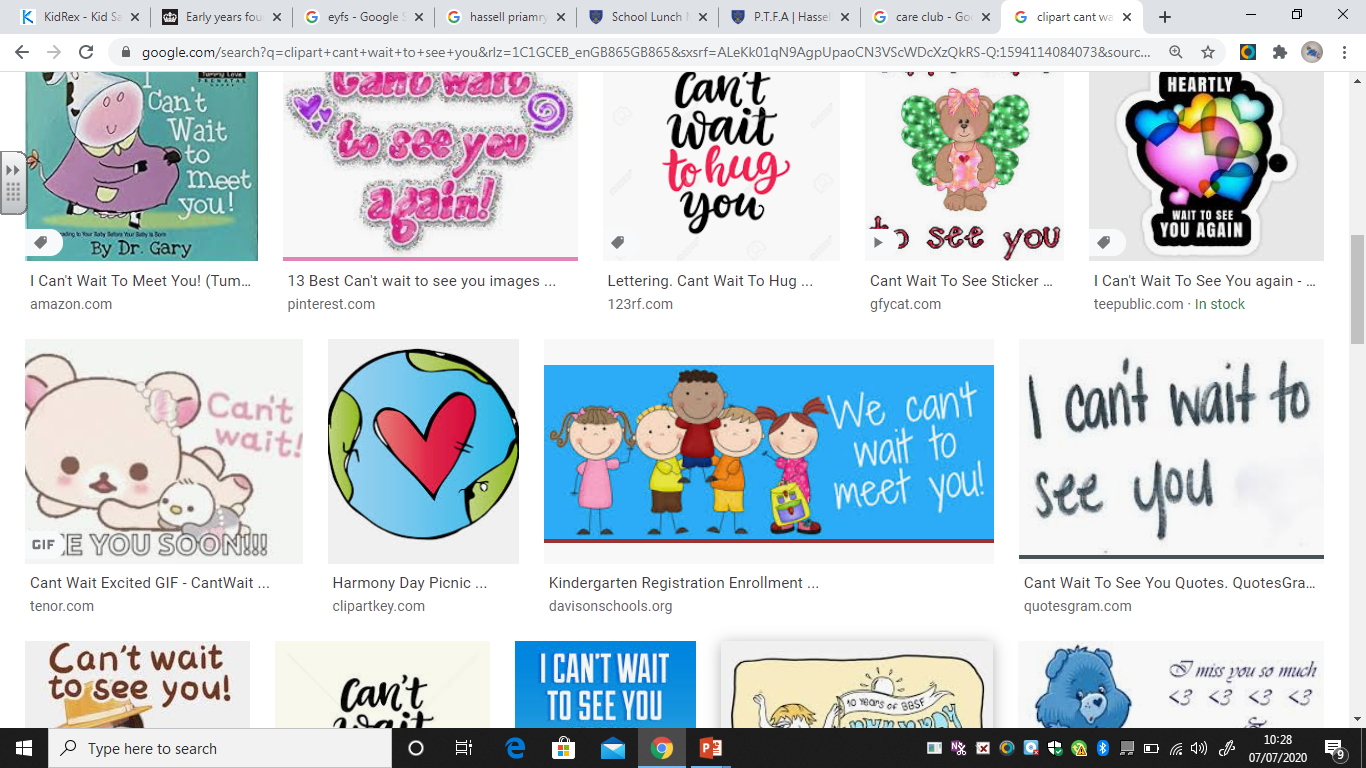 Insert a photo which shows the playground.
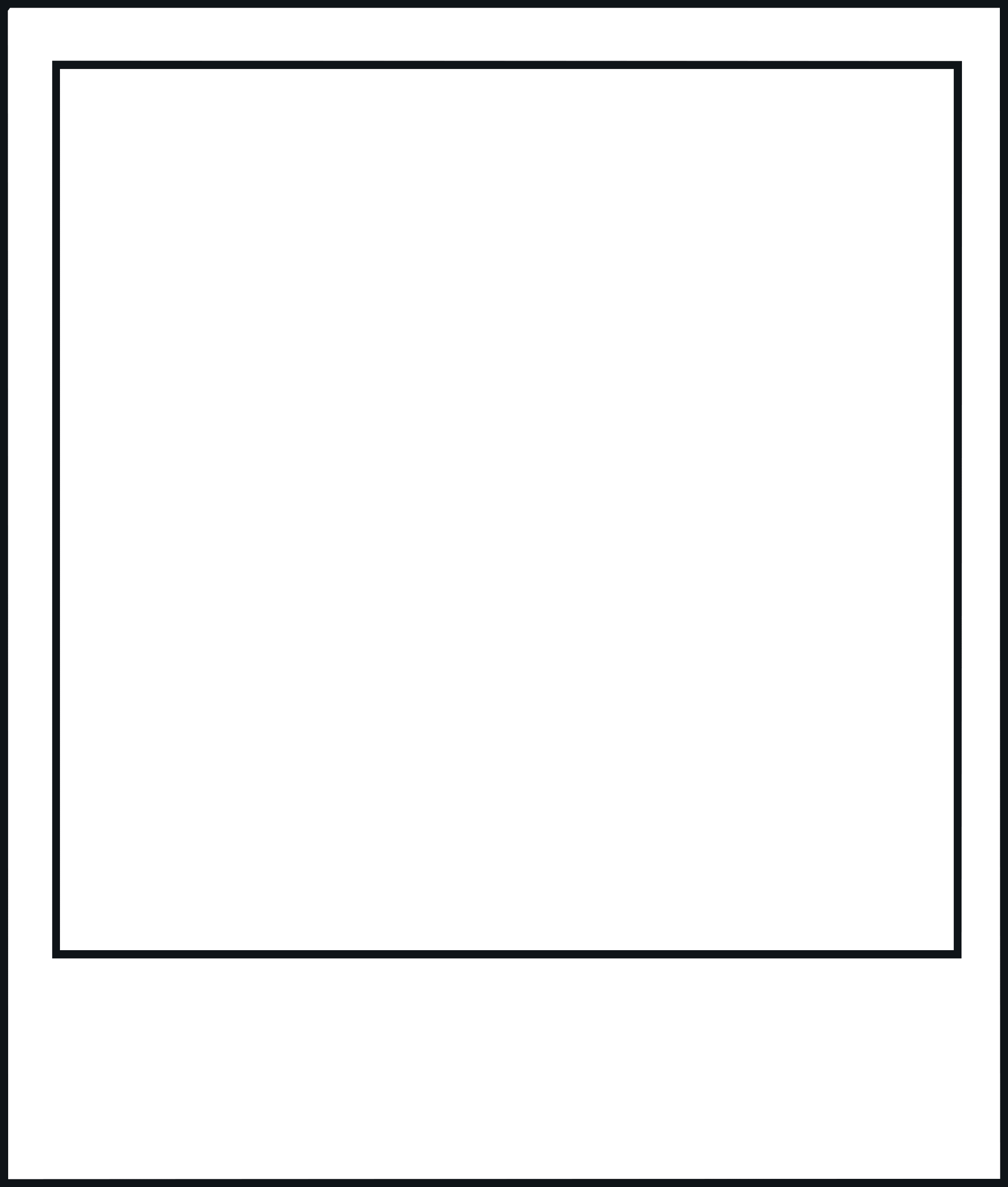 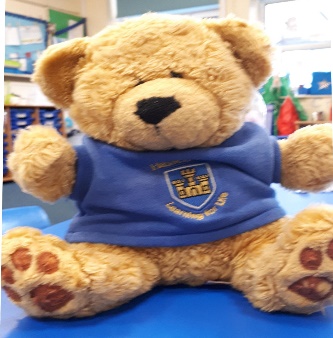 Insert a photo of yourself here.
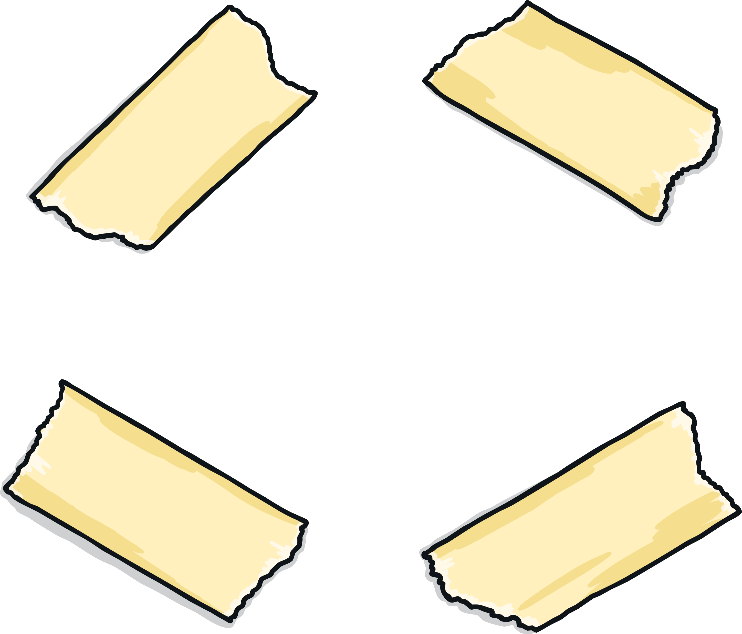 We can’t wait to see you!